CS5670: Computer Vision
Noah Snavely
Convolutional neural networks
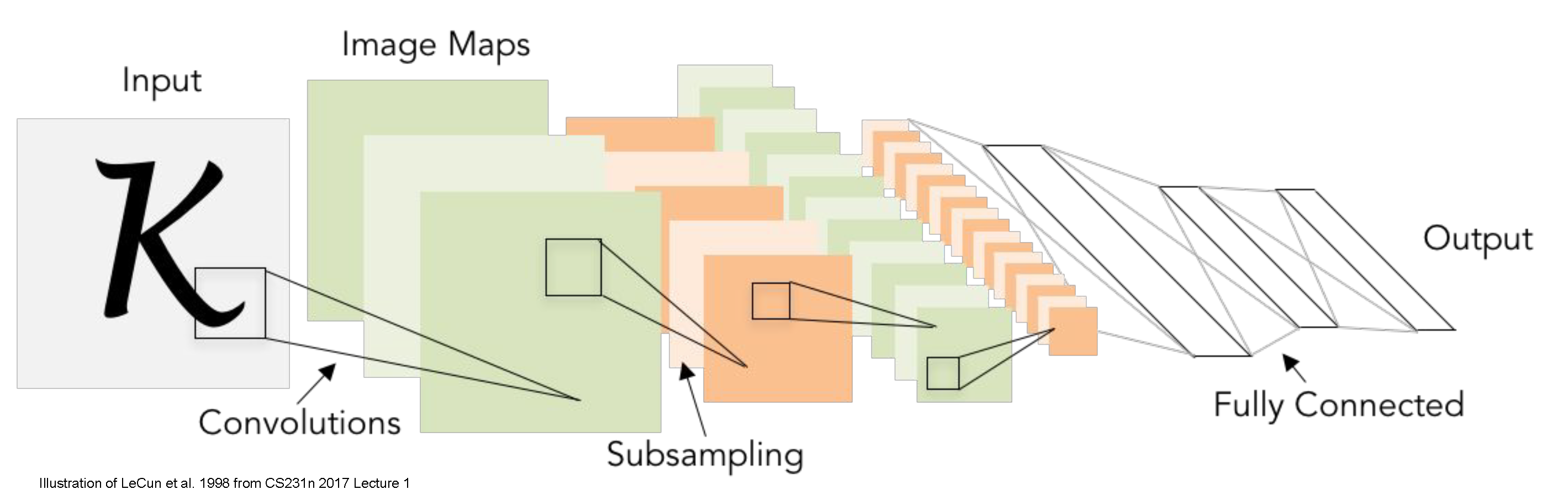 Slides from Fei-Fei Li, Justin Johnson, Serena Yeung
http://vision.stanford.edu/teaching/cs231n/
Announcements
Project 5 released (demo today), due Friday, May 10
Guest lecture from Dr. Jin Sun Monday on GANs
Final exam in class, 5/6
Readings
Neural networks
http://cs231n.github.io/neural-networks-1/
http://cs231n.github.io/neural-networks-2/
http://cs231n.github.io/neural-networks-3/
http://cs231n.github.io/neural-networks-case-study/

Convolutional neural networks
http://cs231n.github.io/convolutional-networks/
Last time
Image classification
k-nearest neighbors
Linear classiciation
Score functions
Cross-entropy loss functions
Today
Neural networks
Convolutional neural networks
Alpaca or llama?
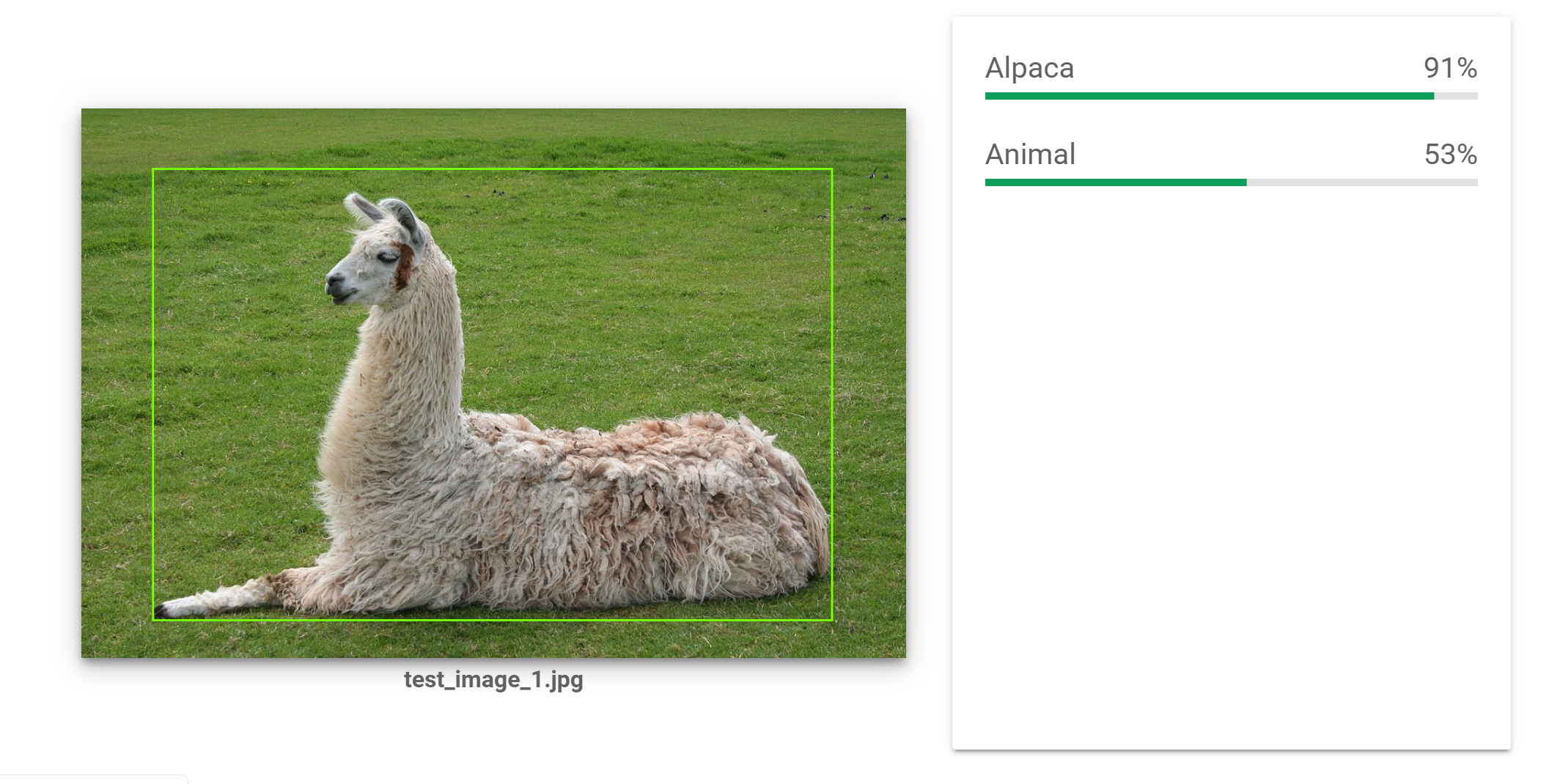 Recap: linear classification
Have score function and loss function
Currently, score function is based on linear classifier


Find W and b to minimize loss, e.g. cross-entropy loss
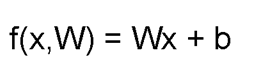 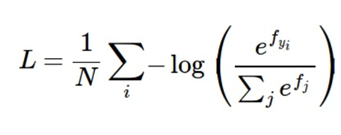 Side note: gradient descent
How do we find the best W and b parameters?
In general: gradient descent
Start with a guess of a good W and b (or randomly initialize them)
Compute the loss function for this initial guess and the gradient of the loss function
Step some distance in the negative gradient direction (direction of steepest descent)
Repeat steps 2 & 3
Note: efficiently performing step 2 for deep networks is called backpropagation
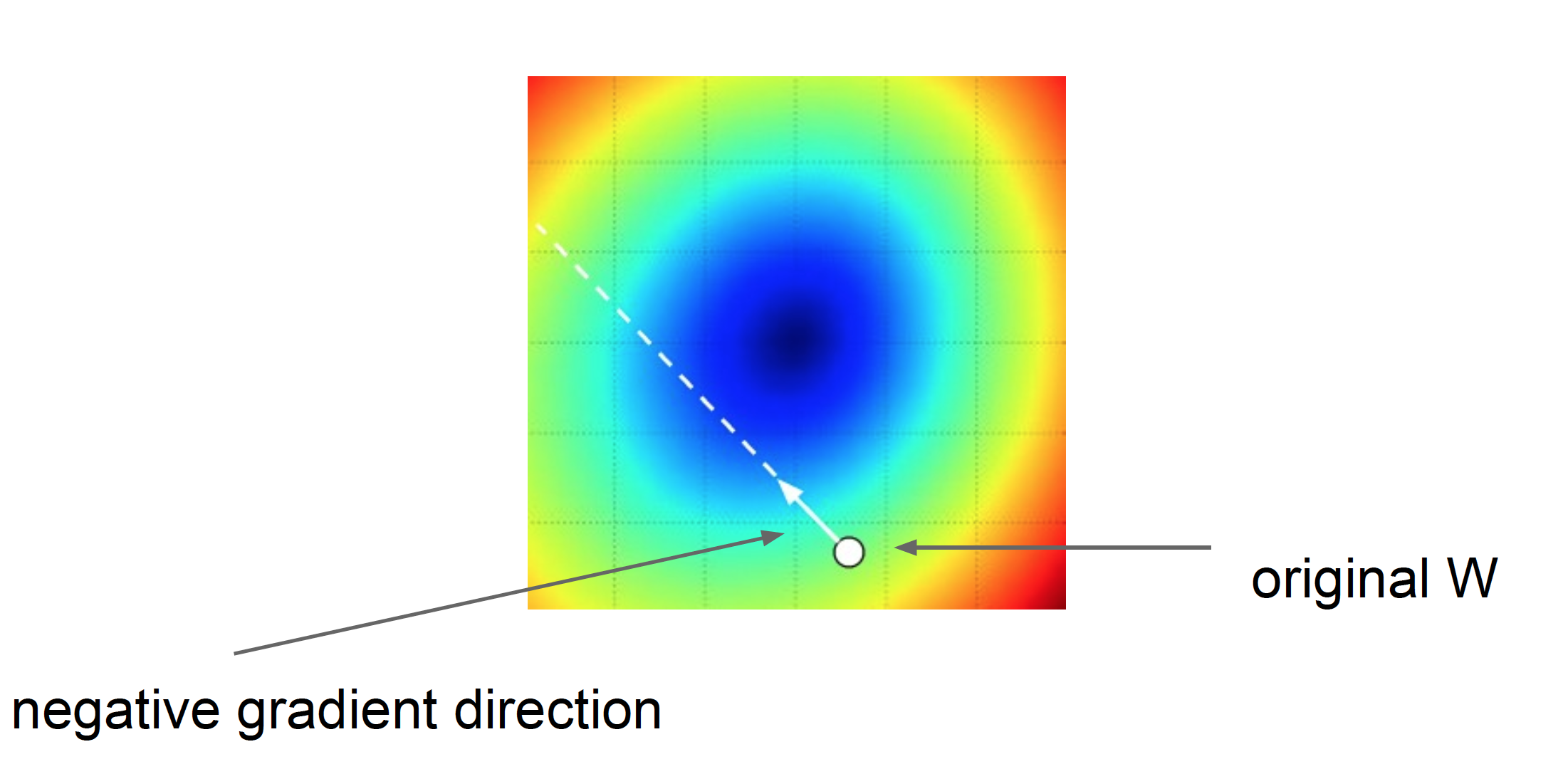 Gradient descent: walk in the direction opposite gradient
Q: How far?
A: Step size: learning rate
Too big: will miss the minimum
Too small: slow convergence
Neural networks
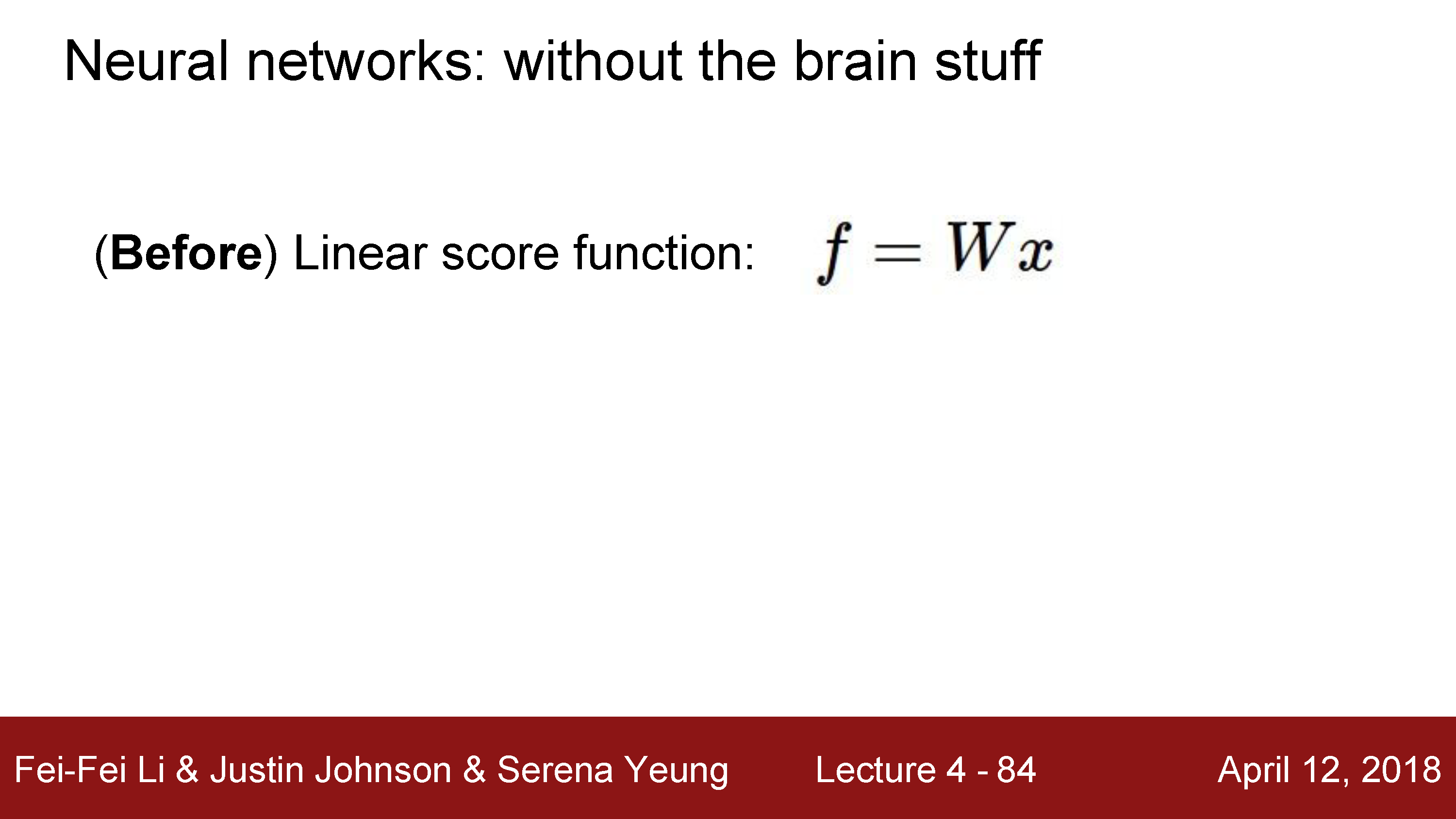 Neural networks
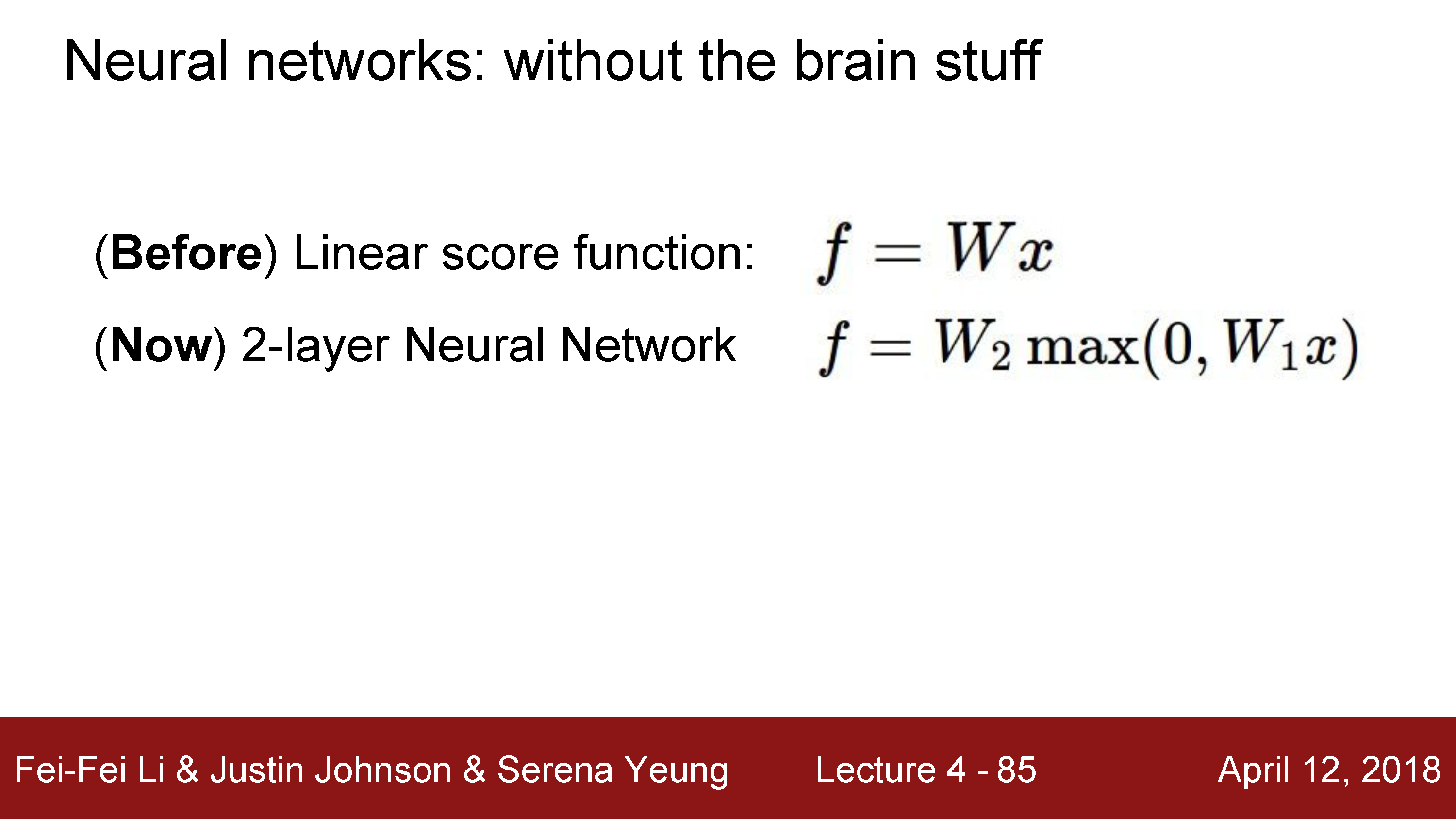 Neural networks
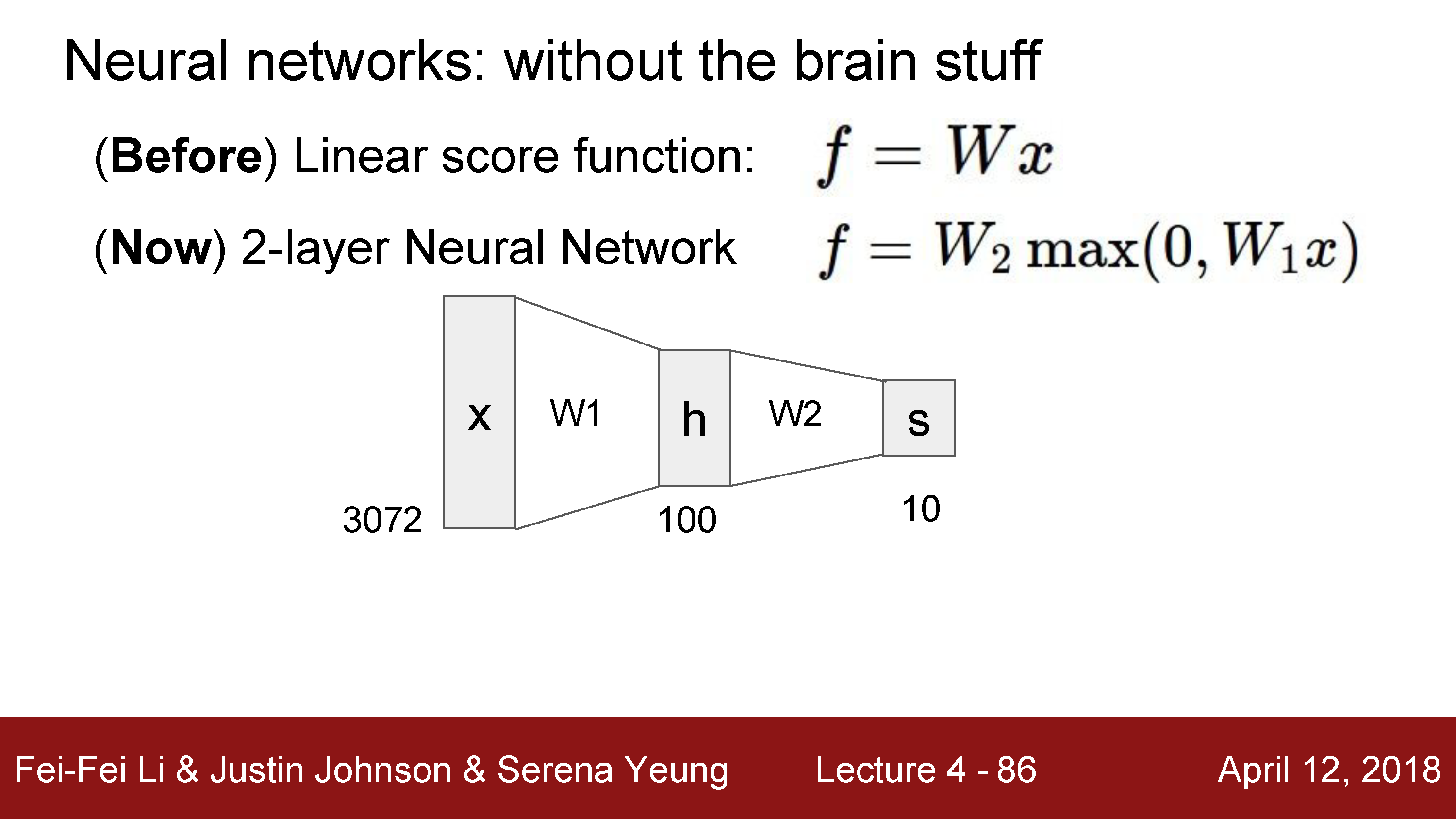 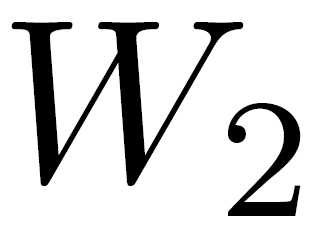 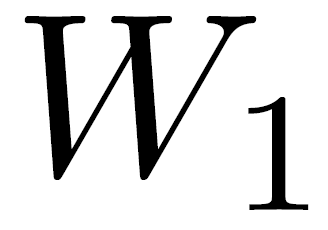 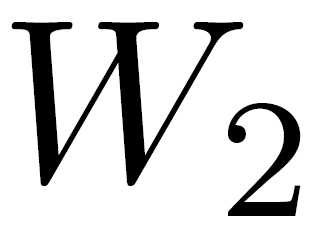 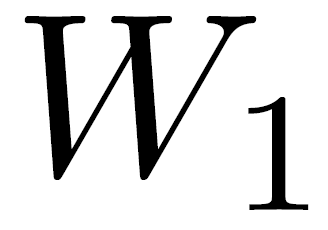 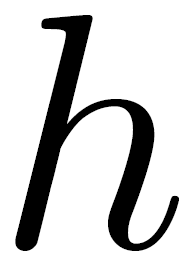 (10 x 100 matrix)
(100 x 3072 matrix)
100D intermediate vector
Neural networks
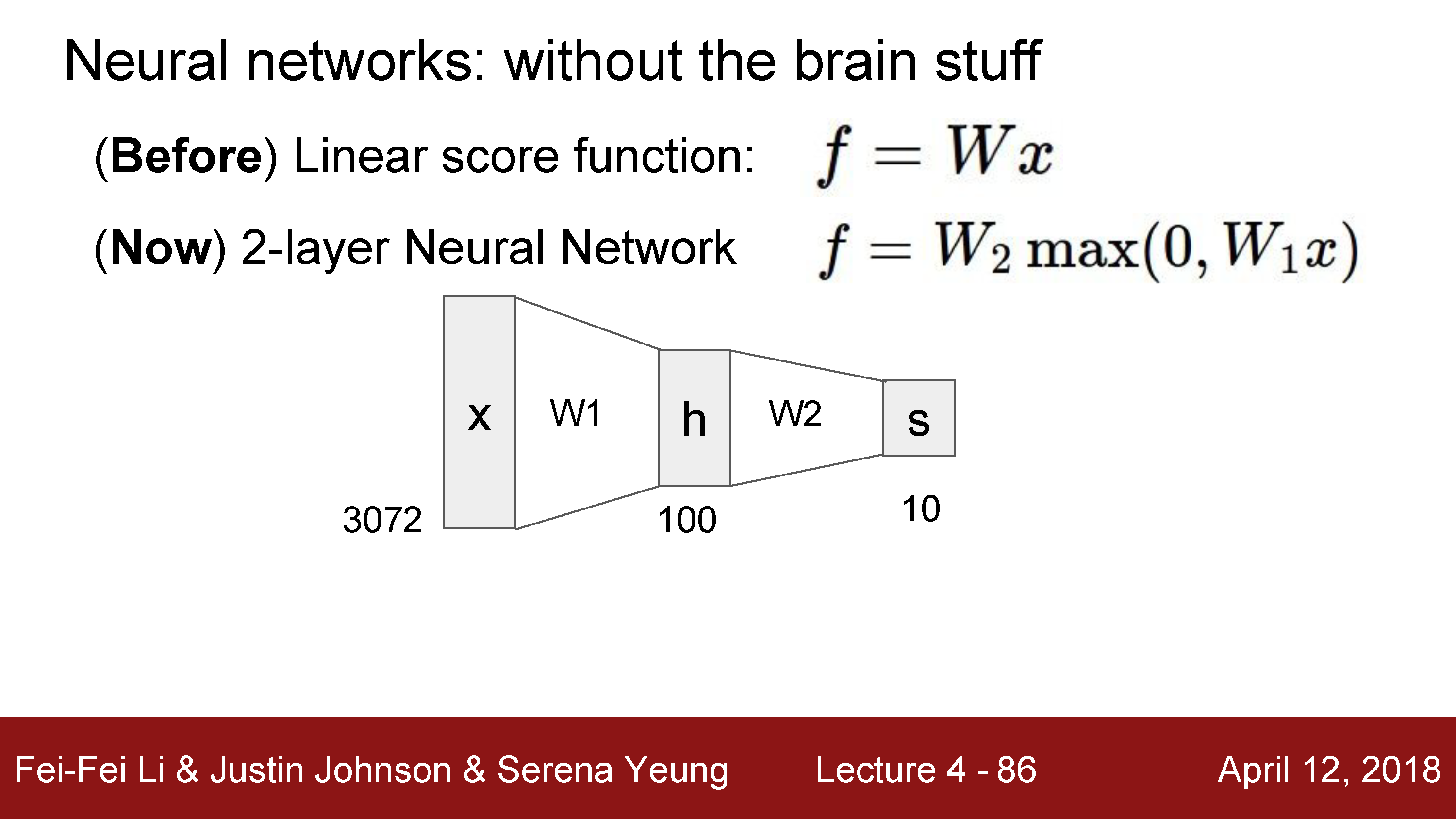 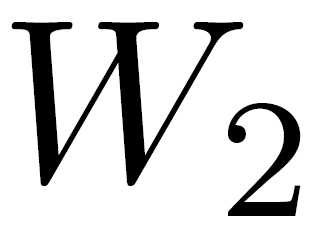 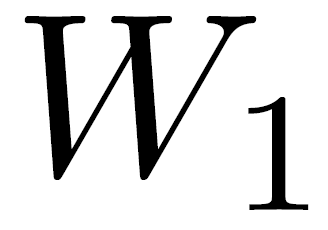 Total number of weights to learn: 
	3,072 x 100 + 100 x 10 = 308,200
Neural networks
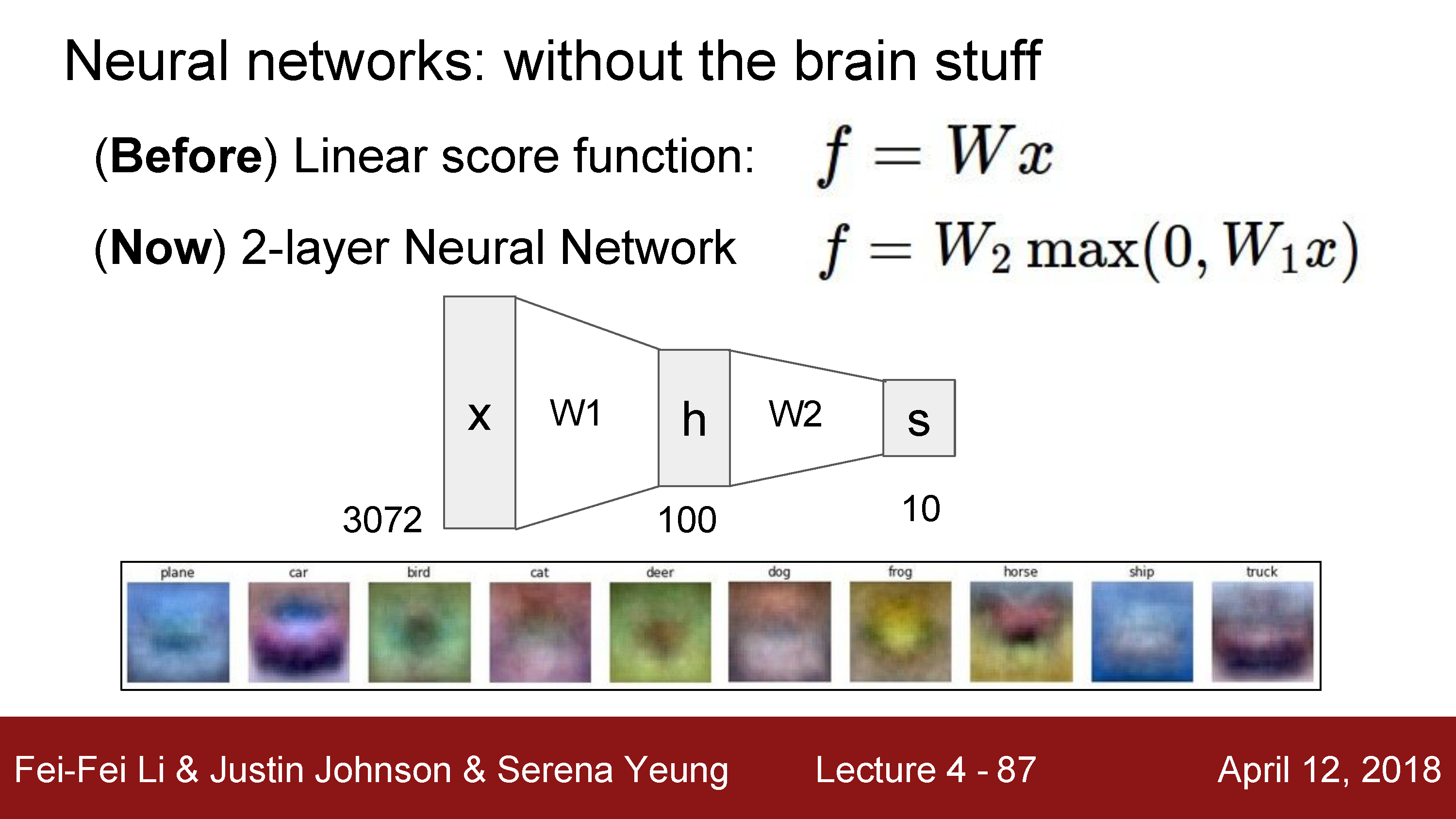 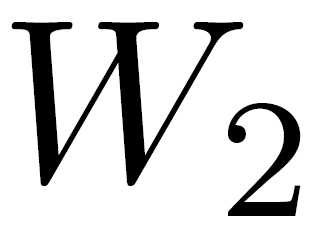 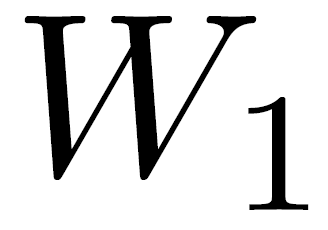 Neural networks
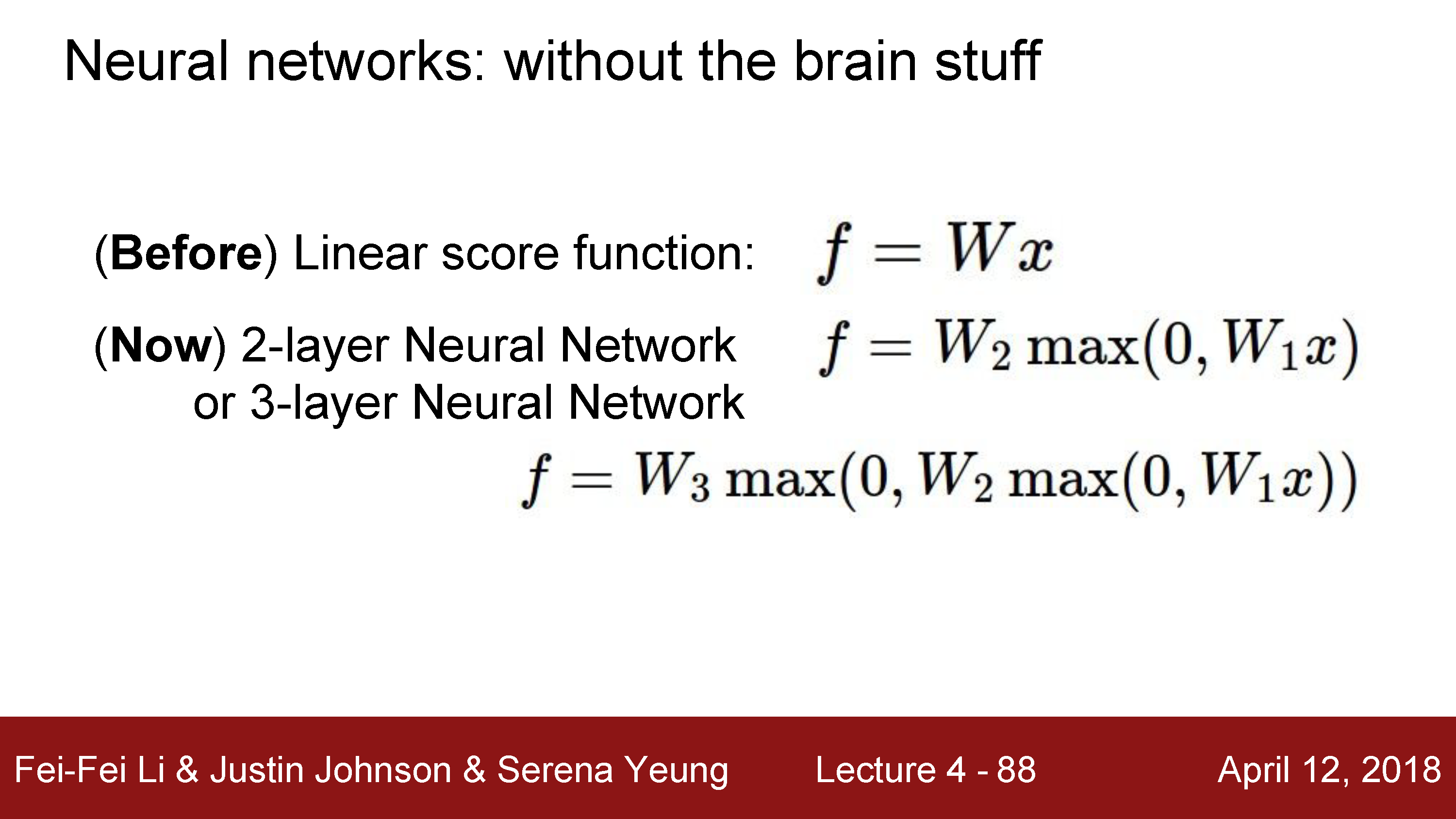 Writing a 2-layer neural net
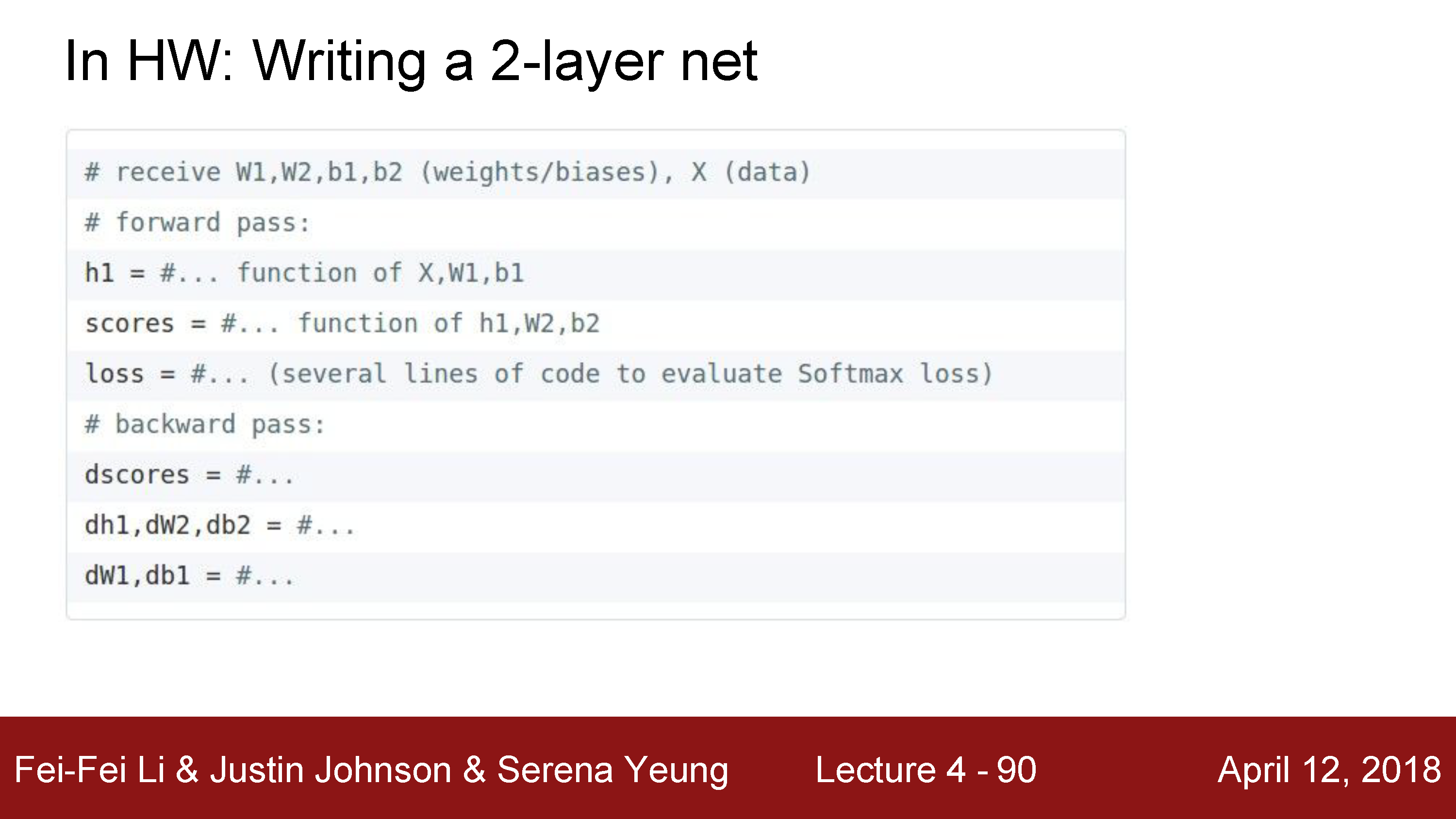 This backwards pass later. Involves pushing gradients backwards
Neural networks
Very coarse generalization:
Linear functions chained together and separated by non-linearities (activation functions), e.g. “max”


Why separate linear functions with non-linear functions?
Very roughly inspired by real neurons
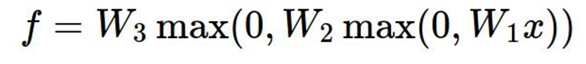 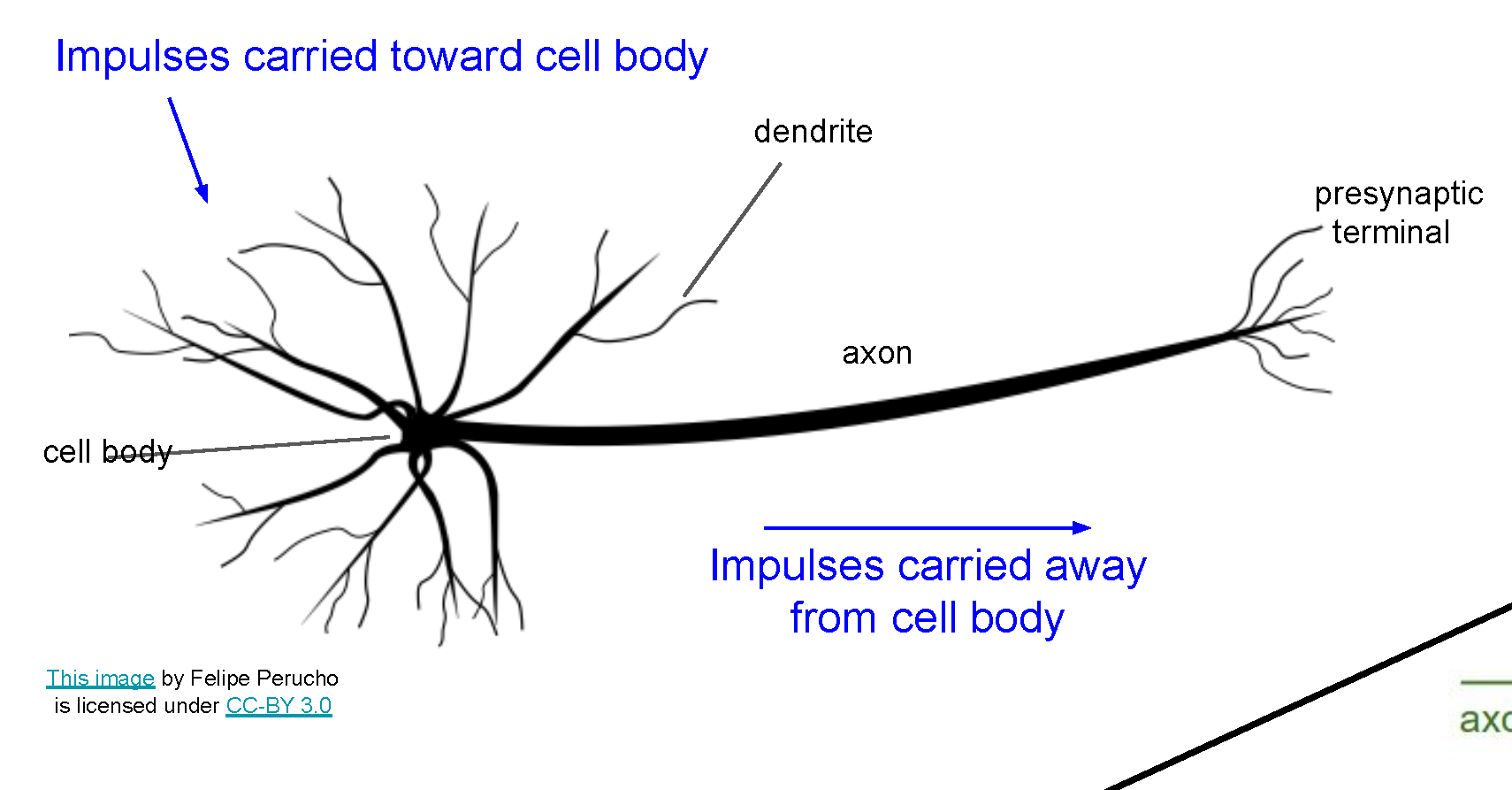 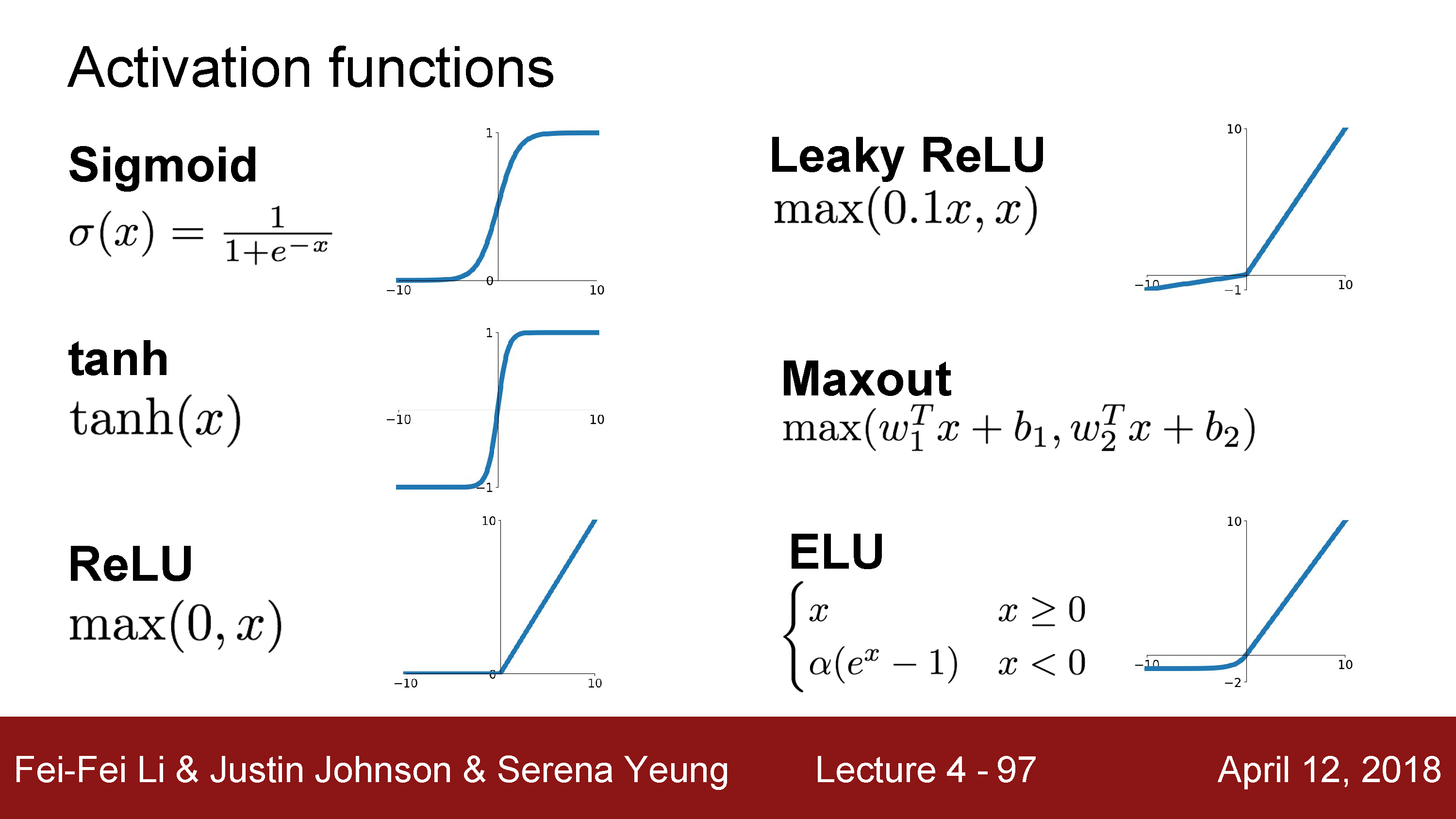 Neural network architecture
Computation graph for a 2-layer neural network
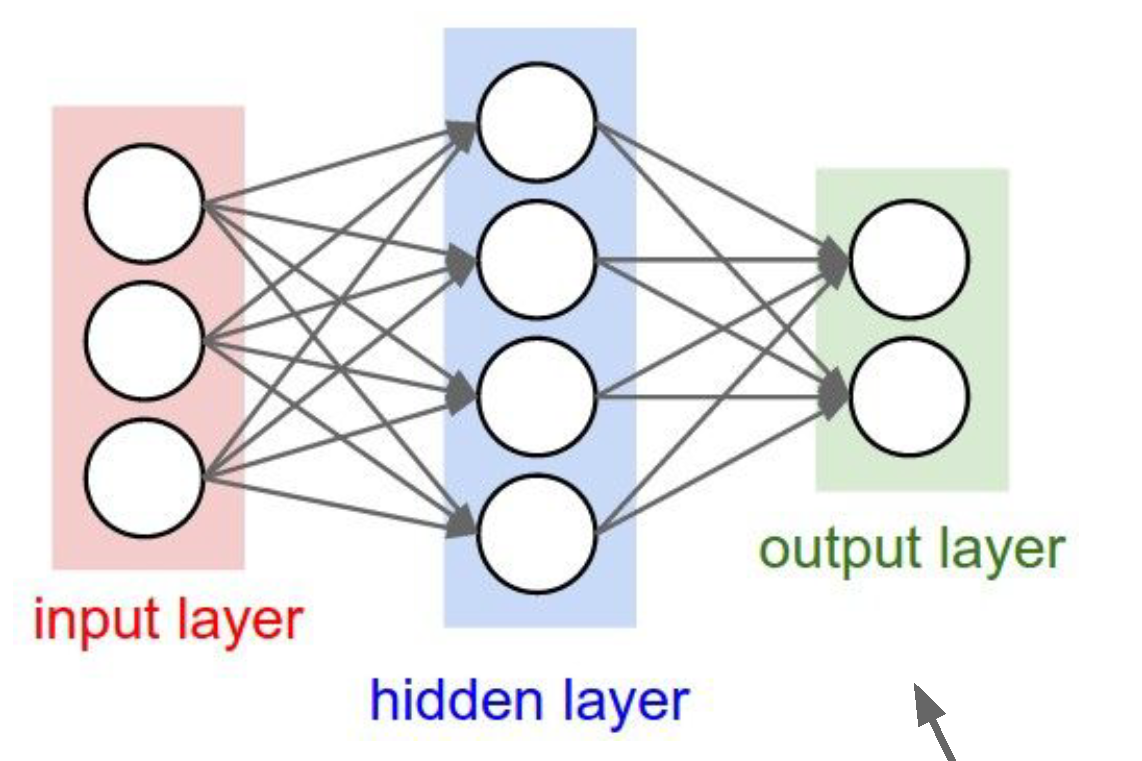 Neuron or unit
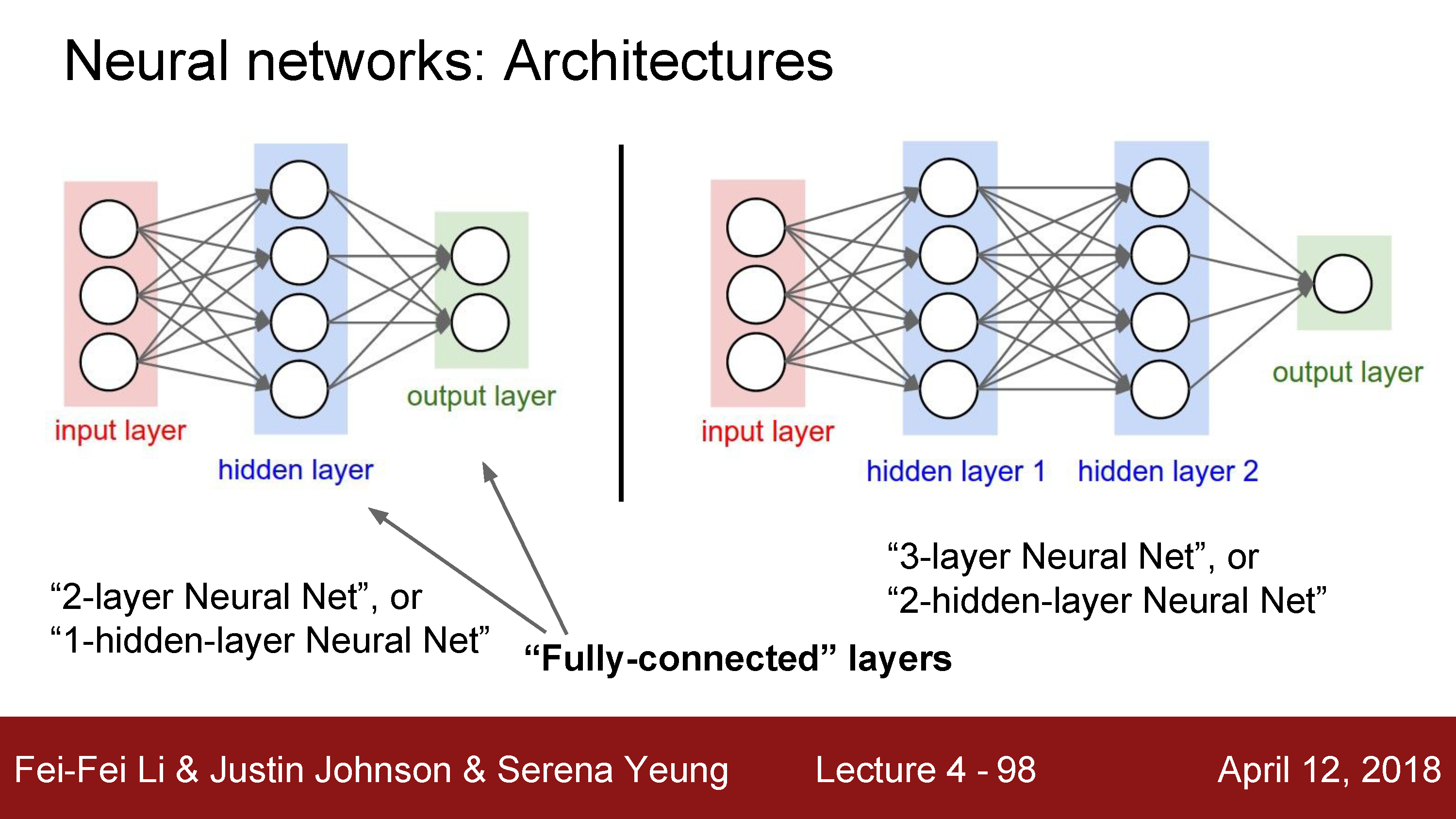 Deep networks typically have many layers and potentially millions of parameters
Deep neural network
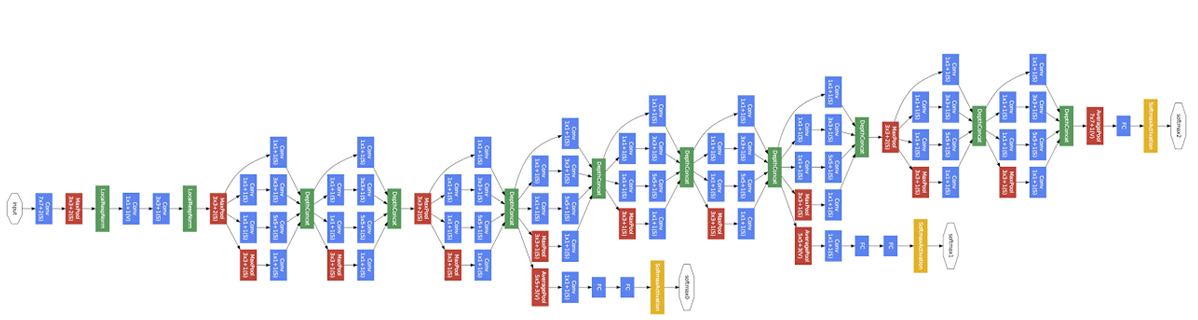 Inception network (Szegedy et al, 2015)
22 layers
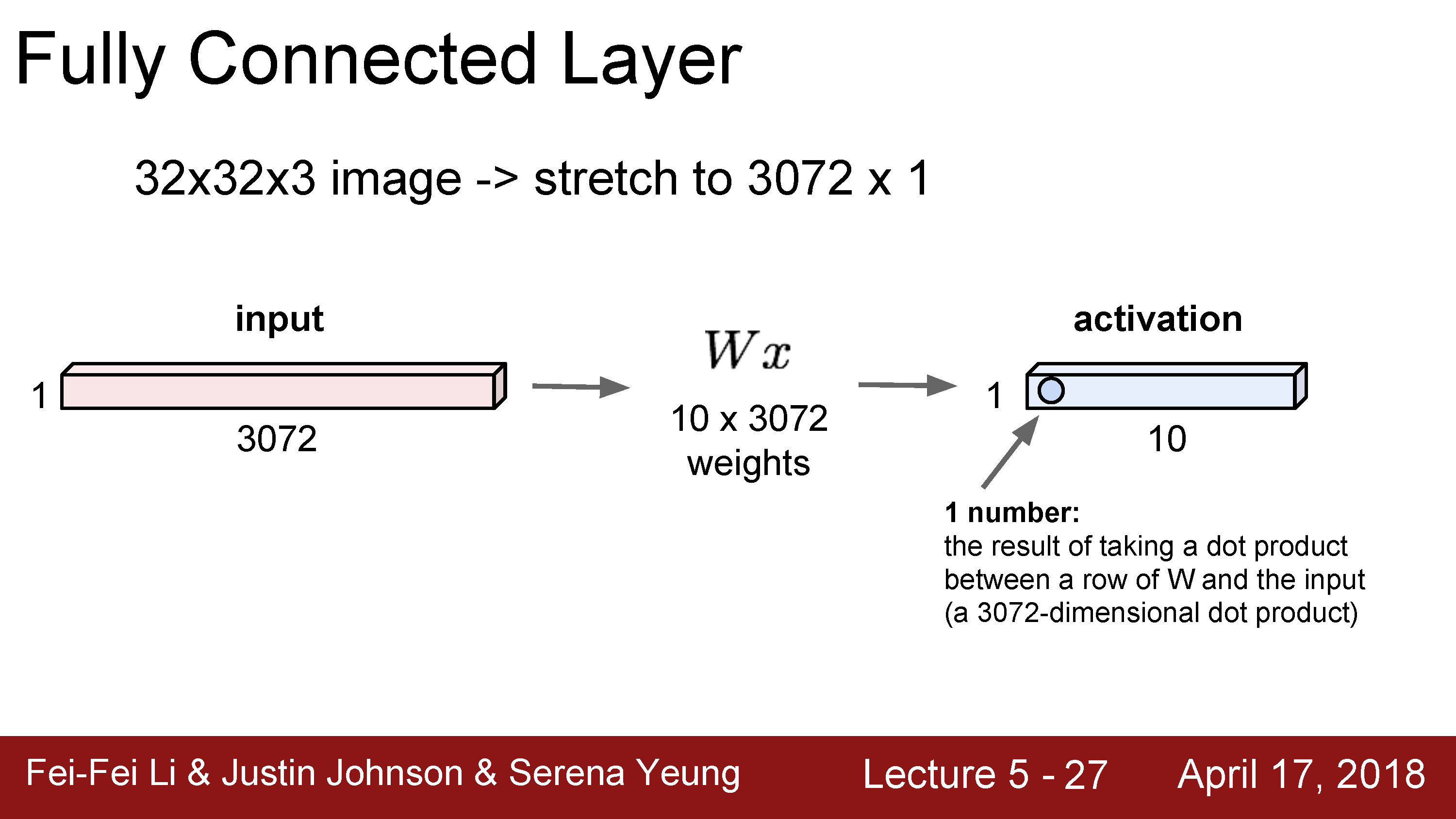 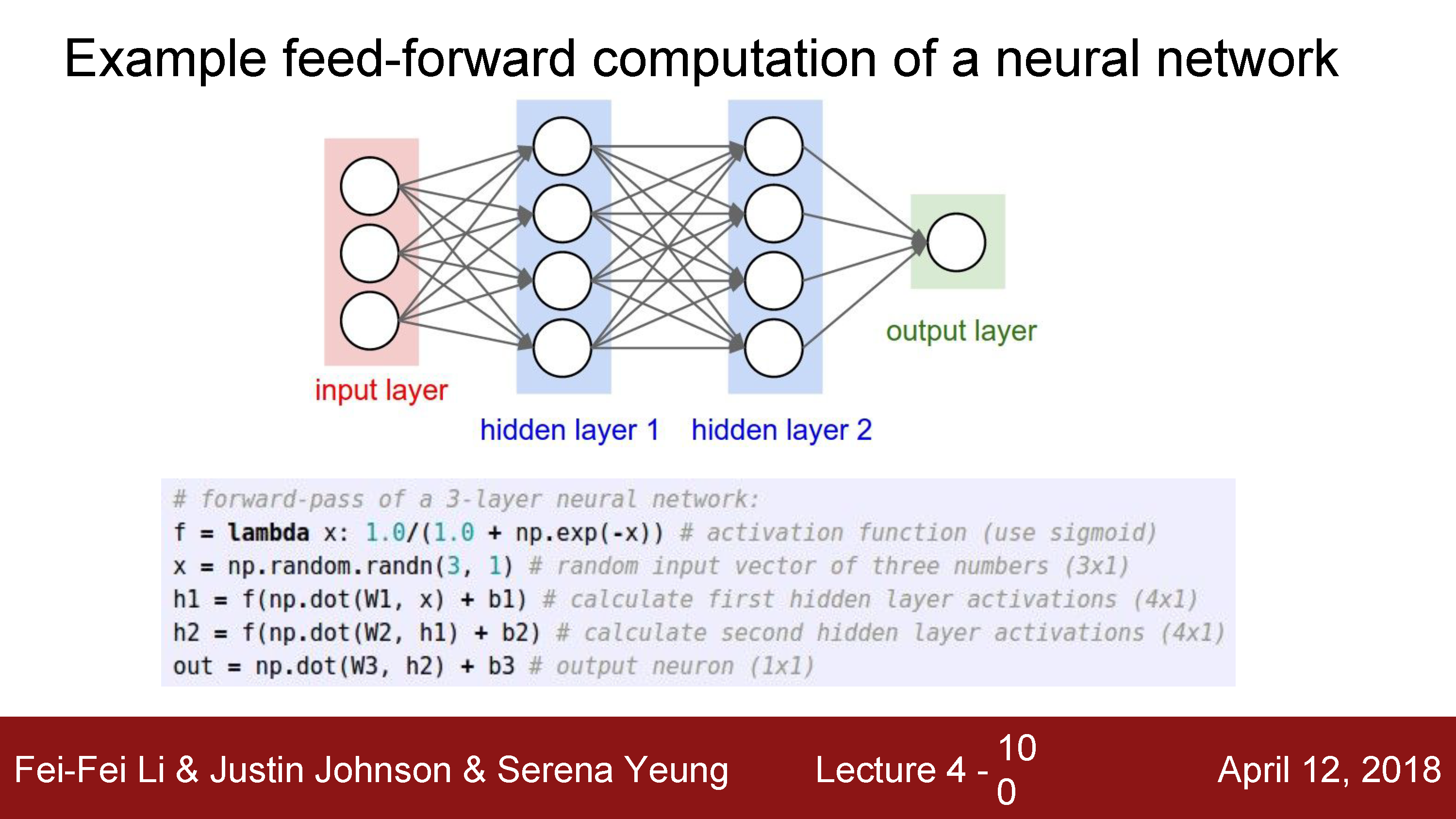 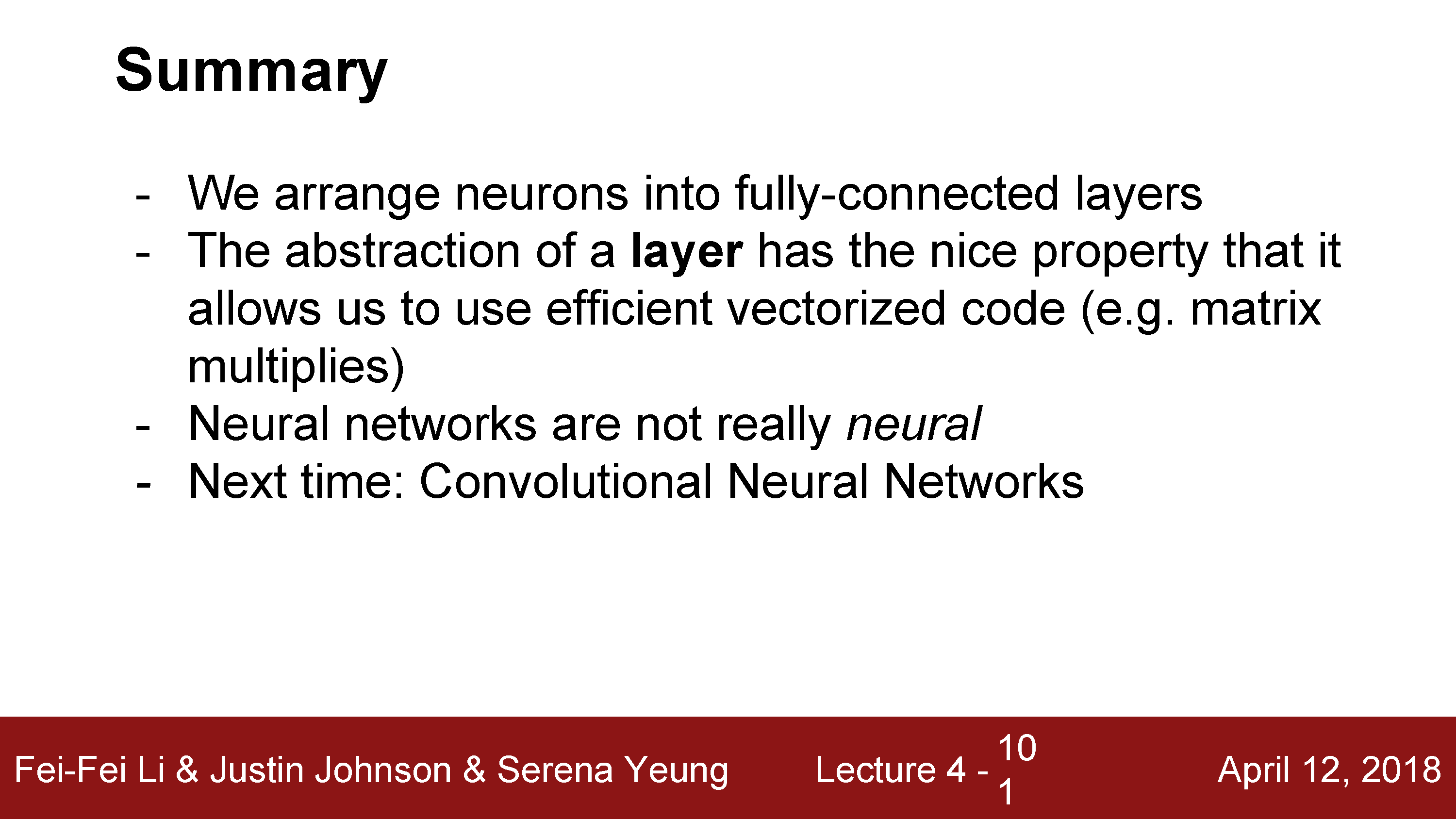 Questions?
Convolutional neural networks
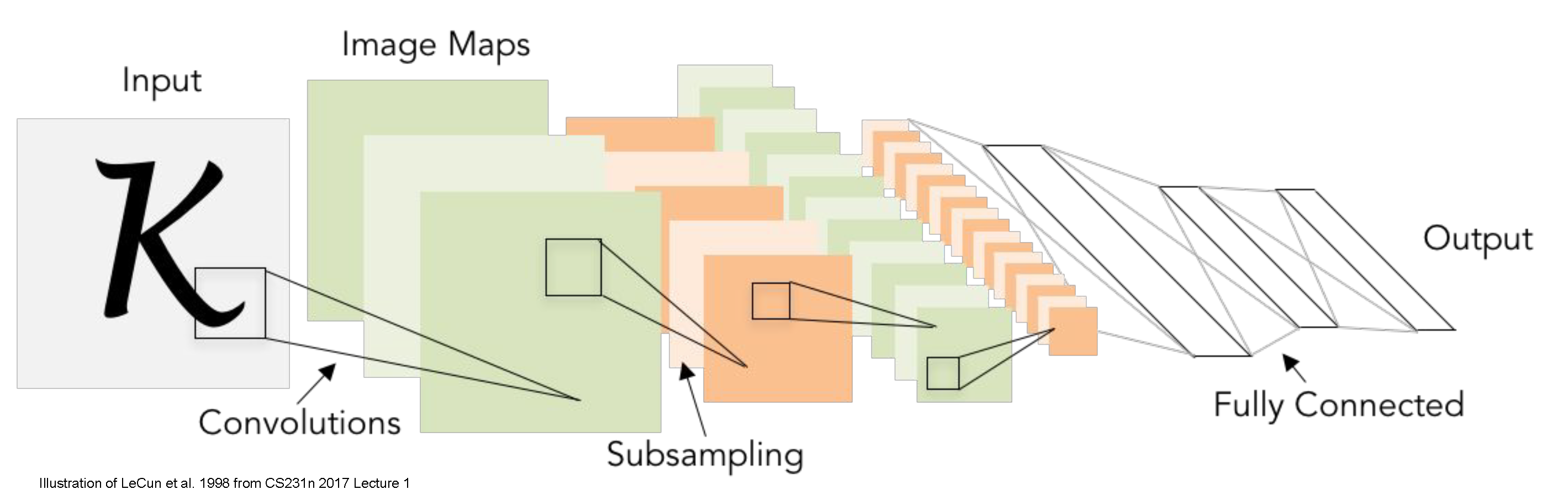 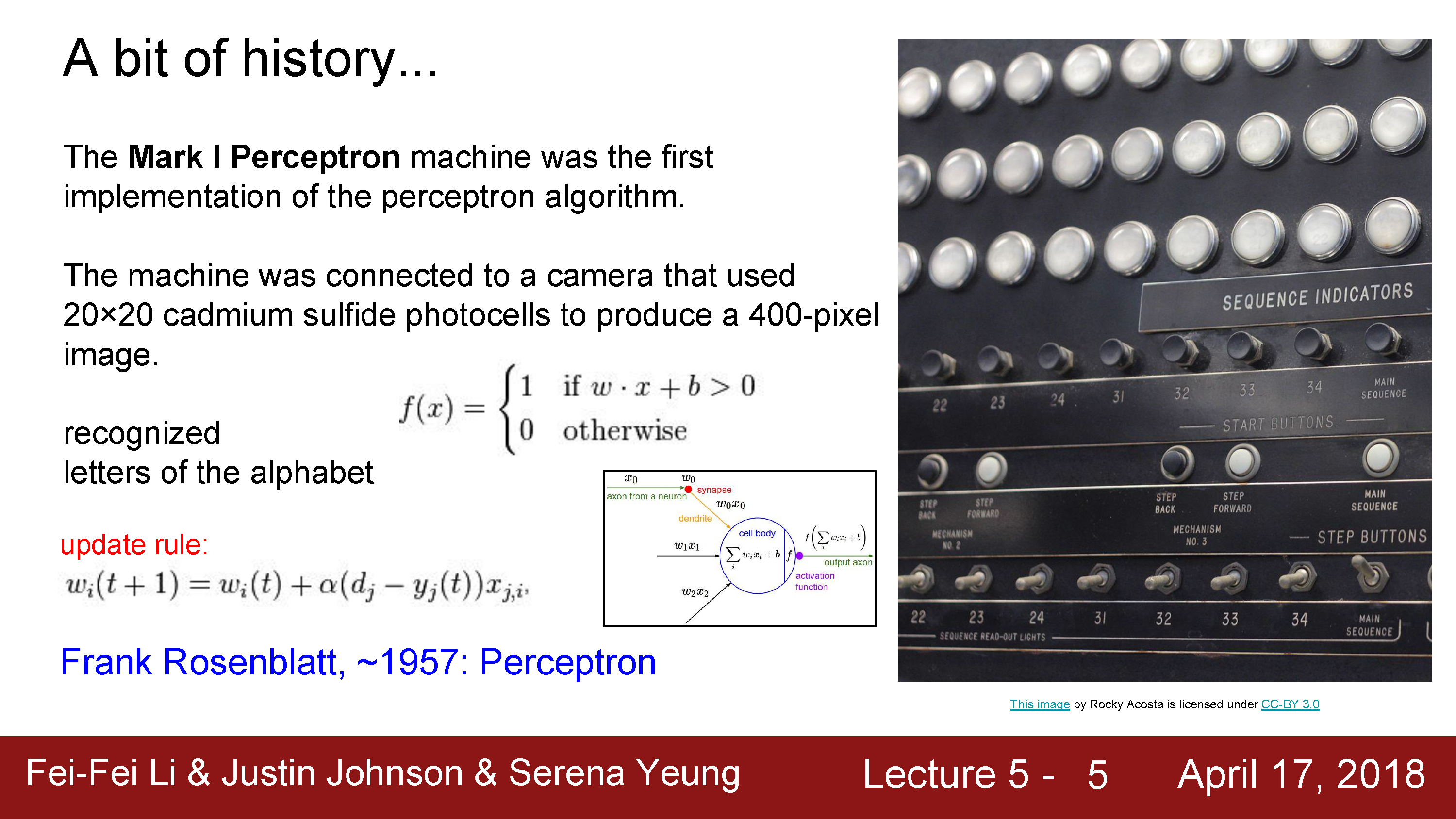 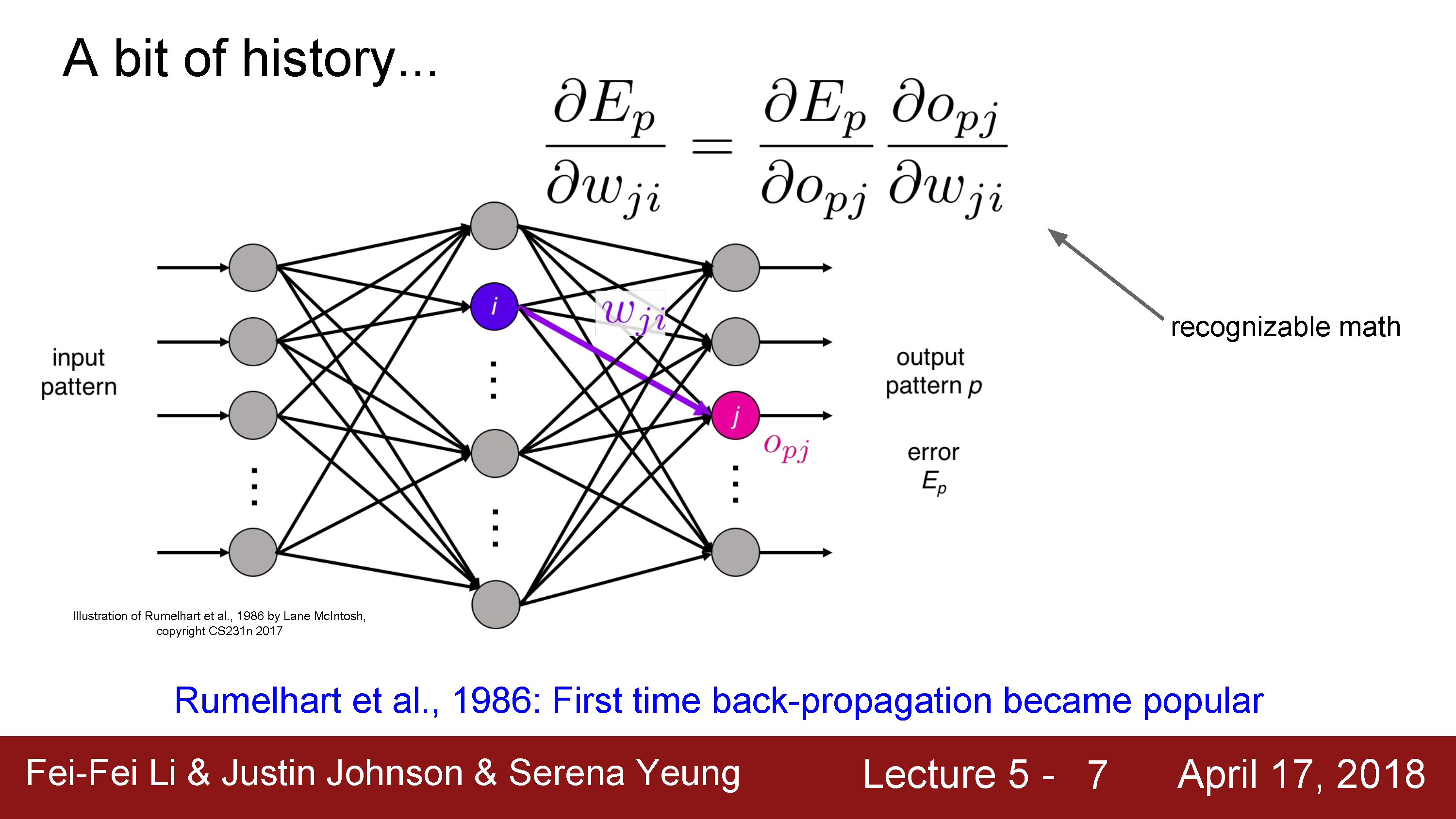 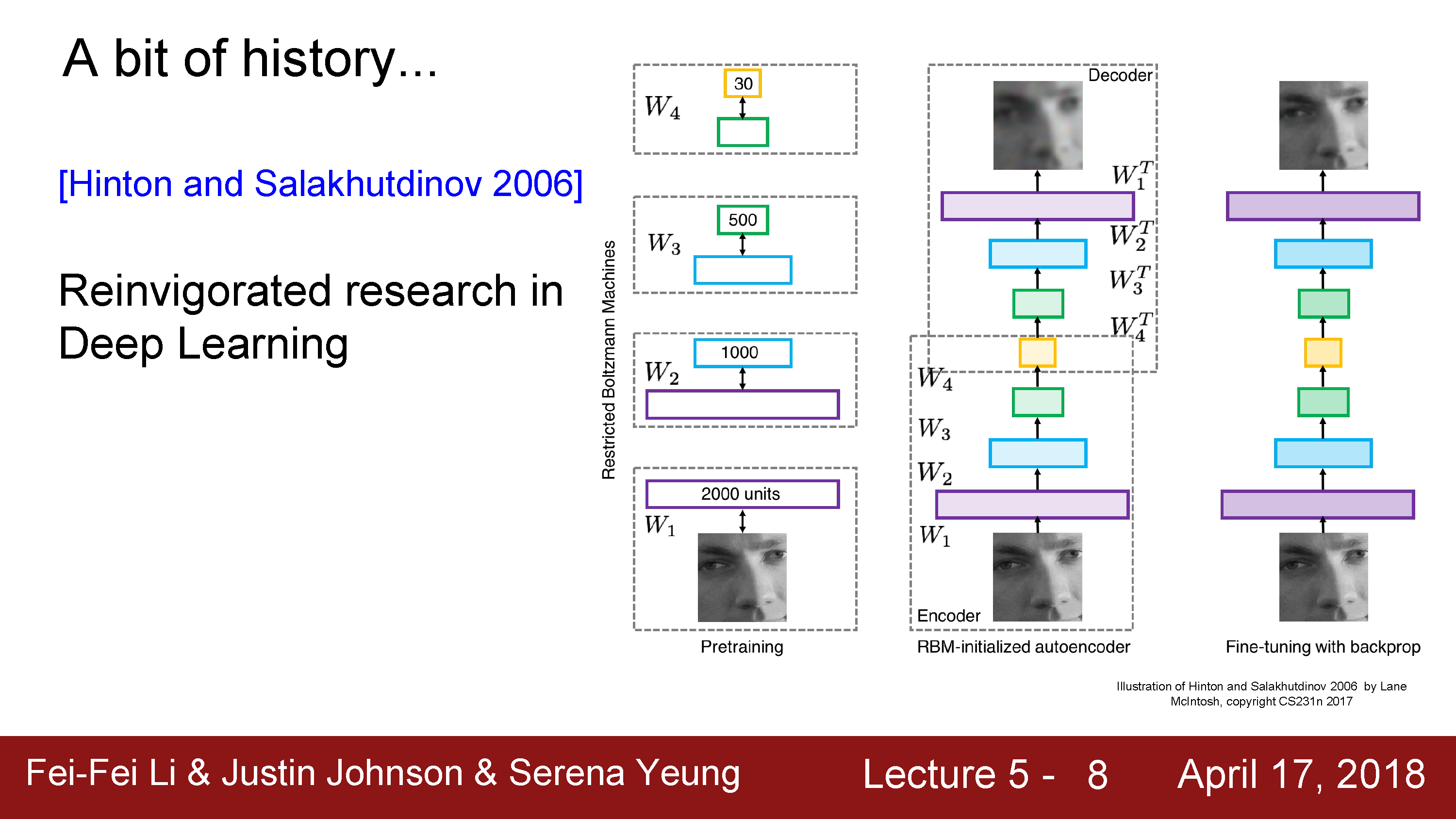 Hinton and Salakhutdinov. Reducing the Dimensionality of Data with Neural Networks. Science, 2016.
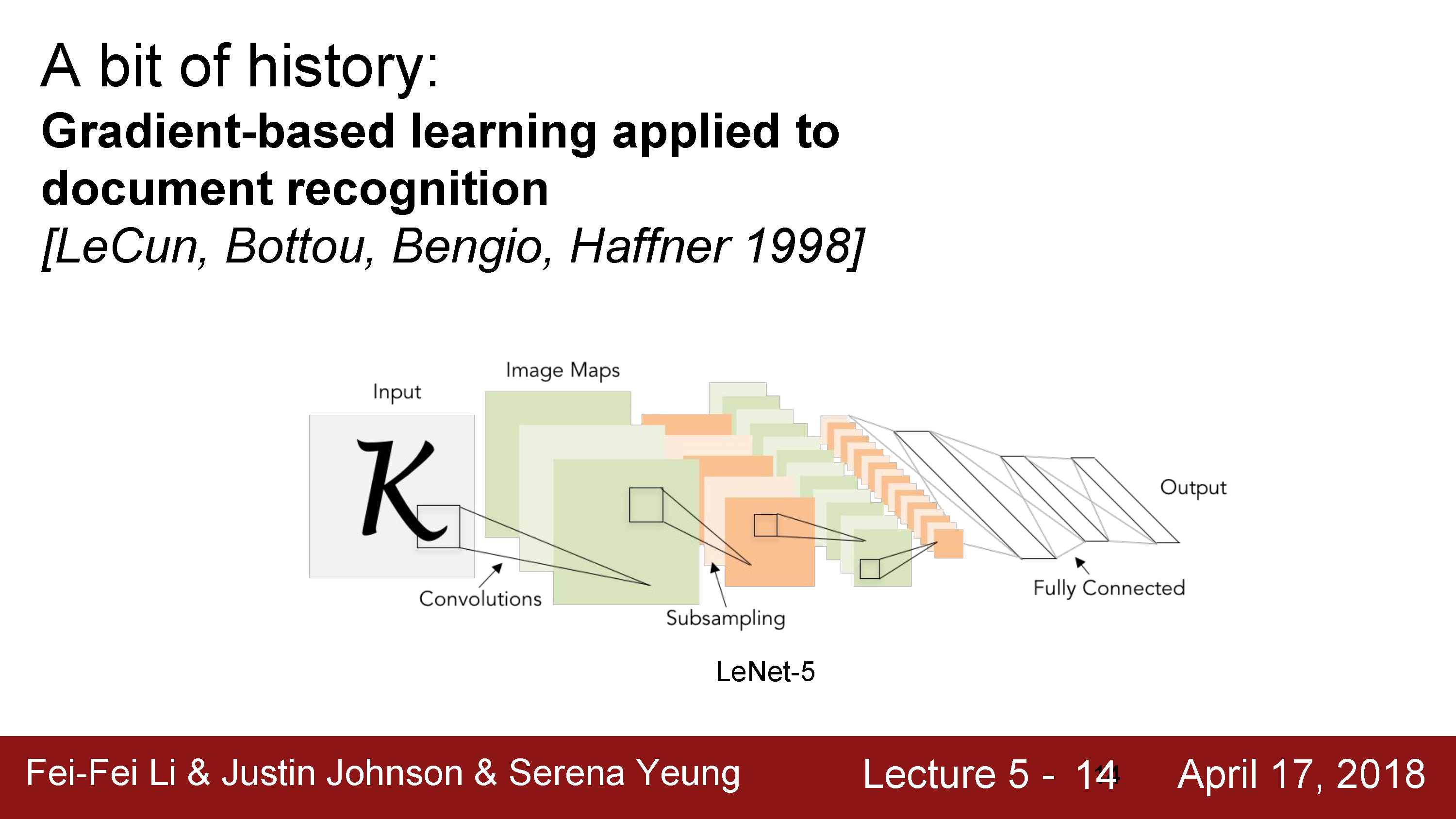 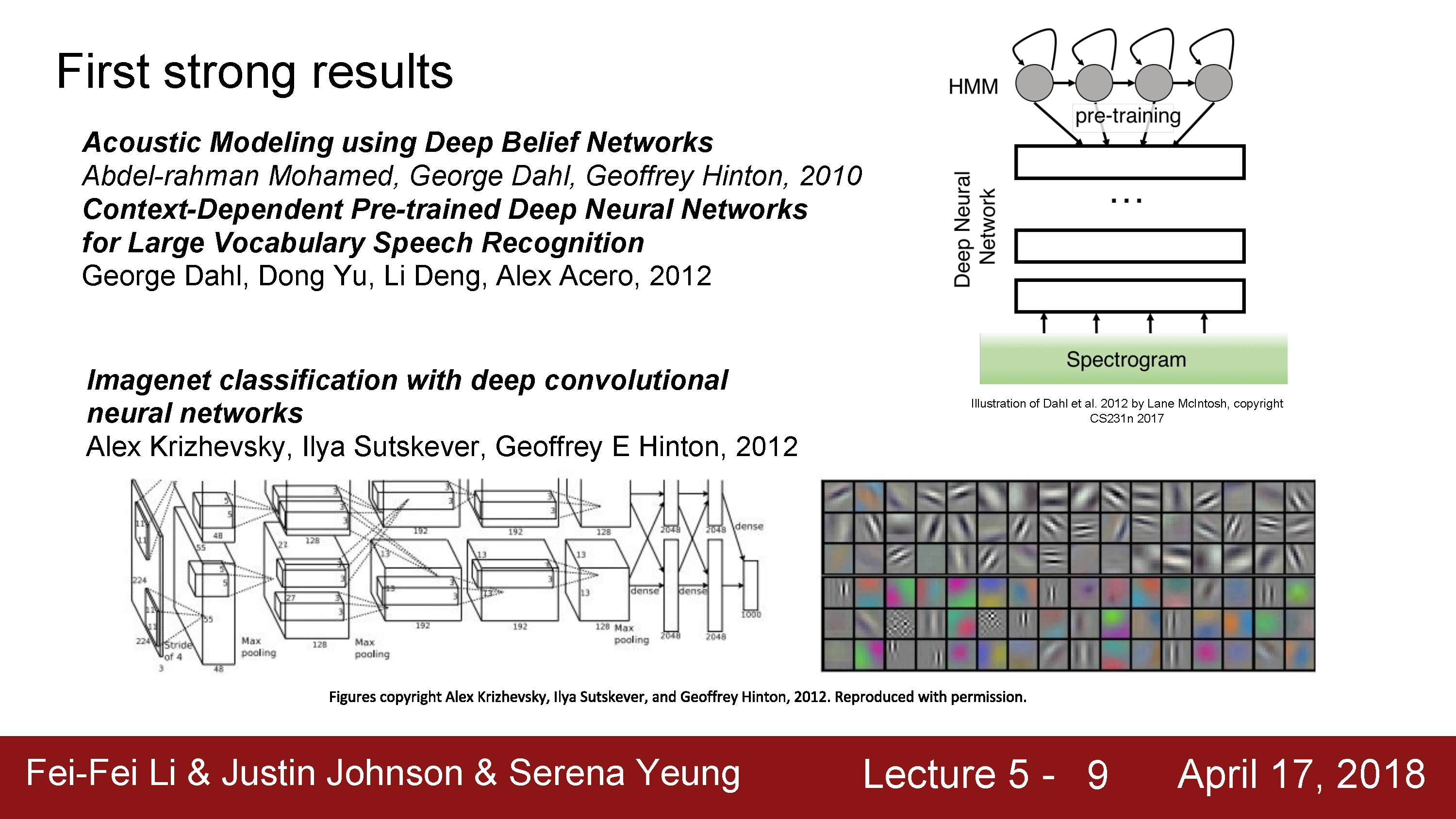 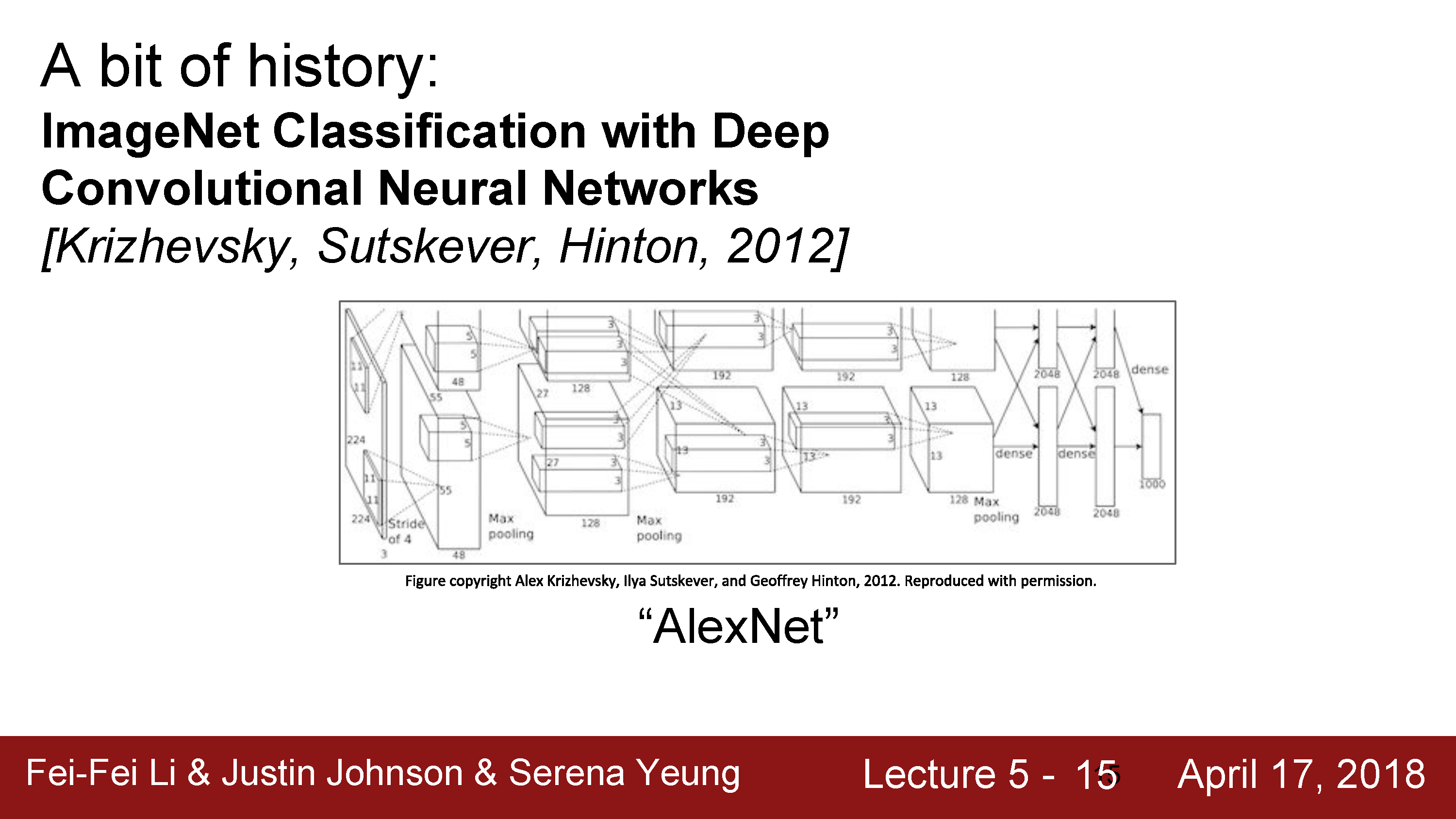 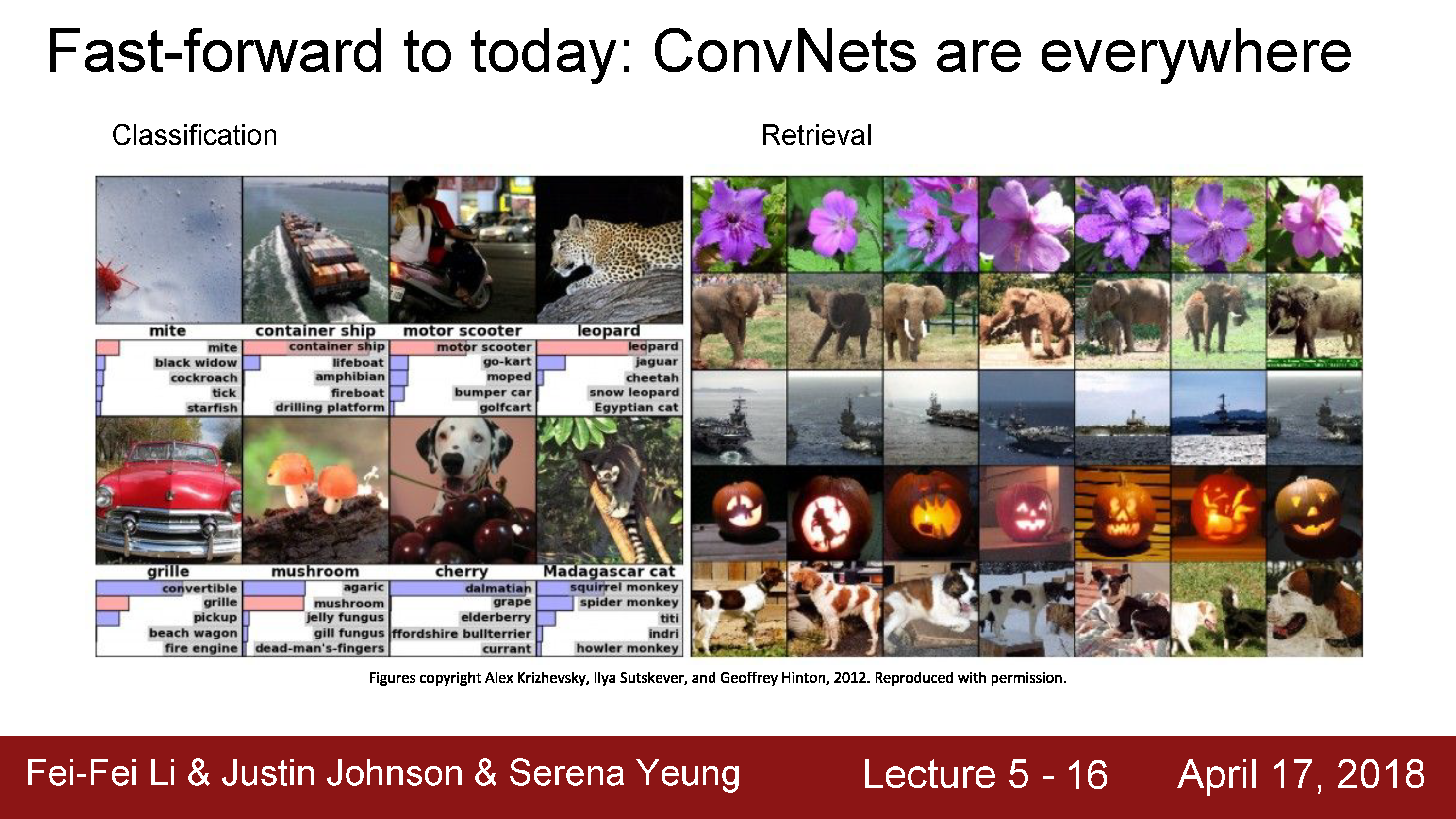 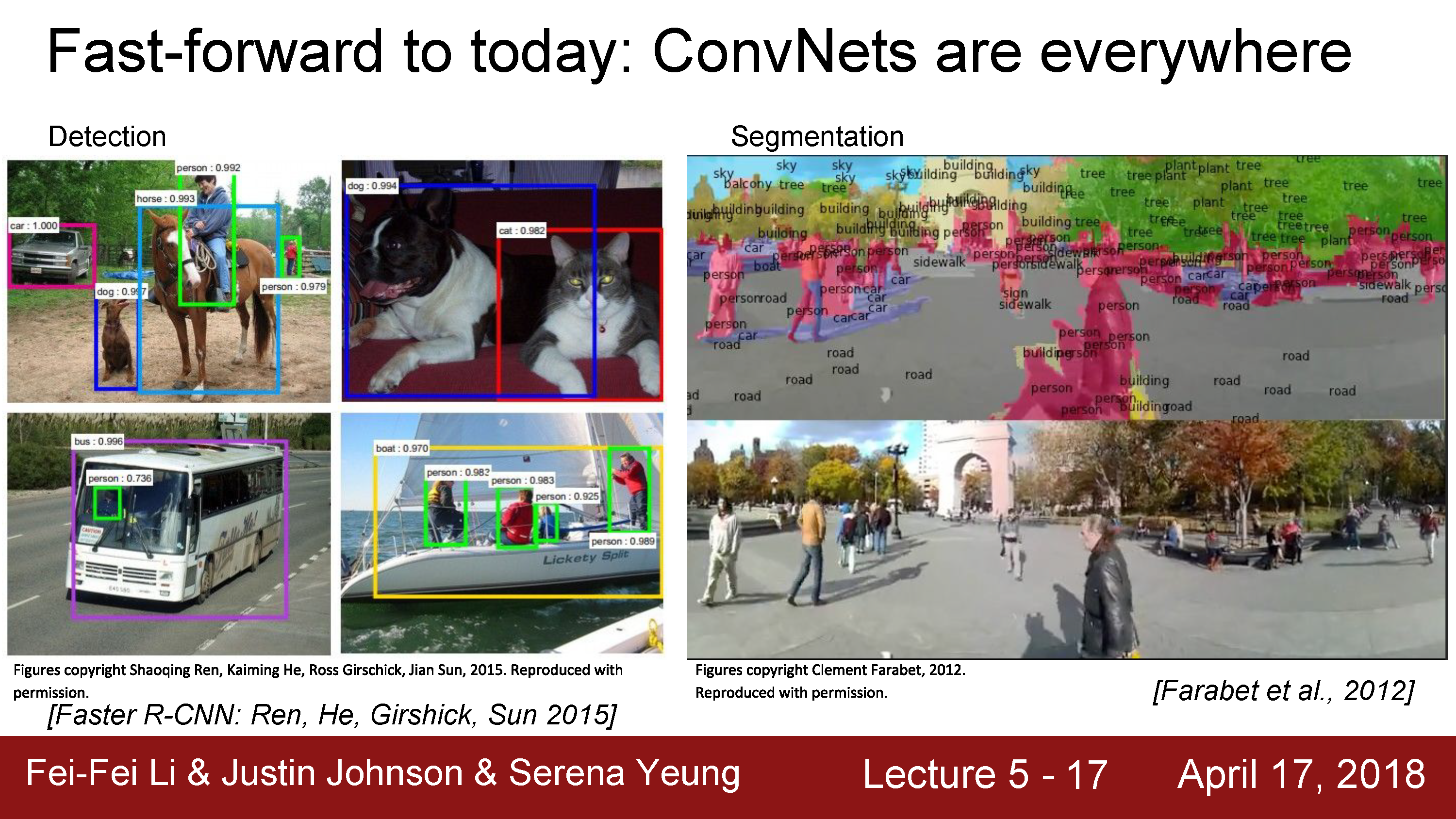 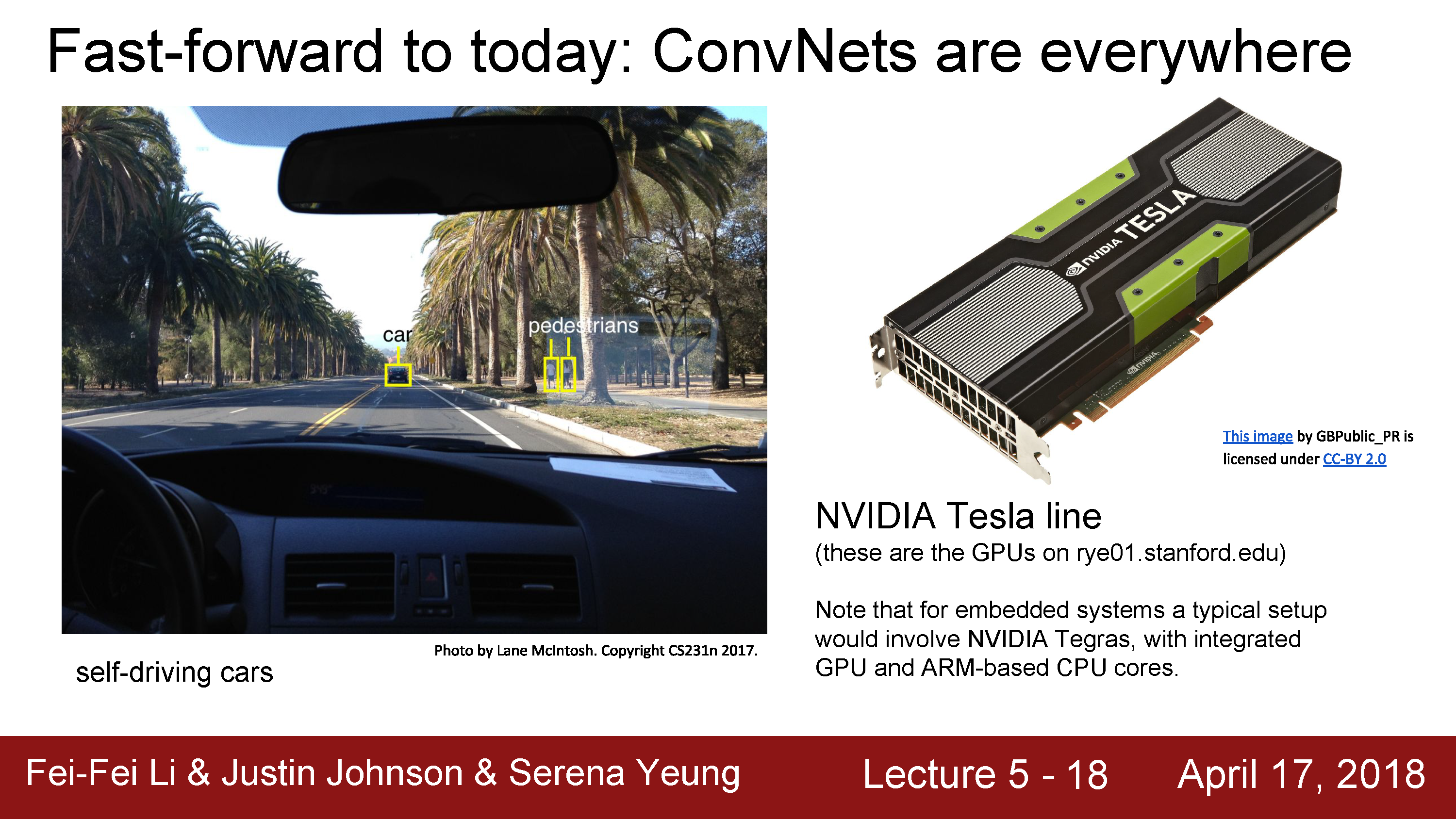 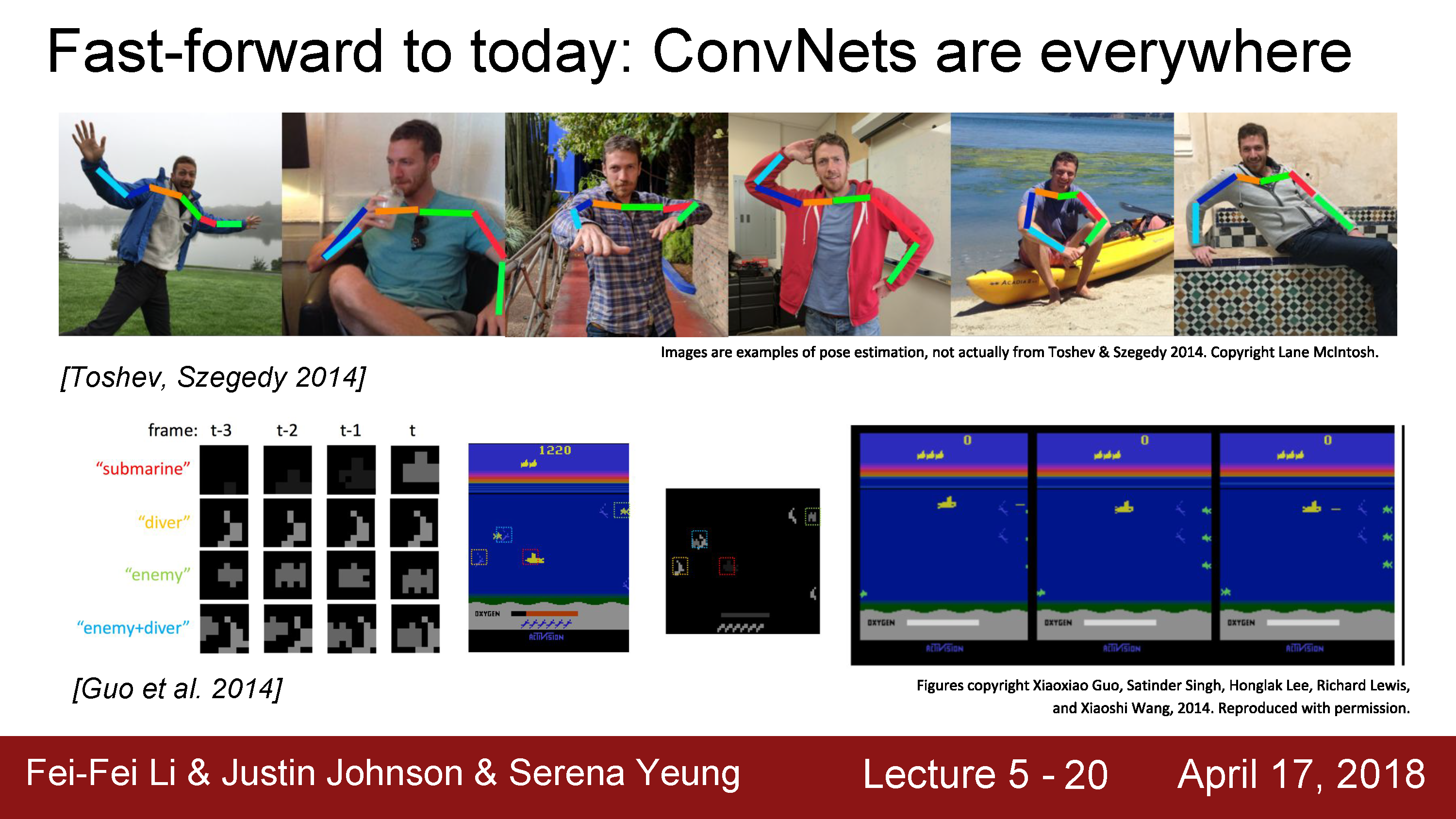 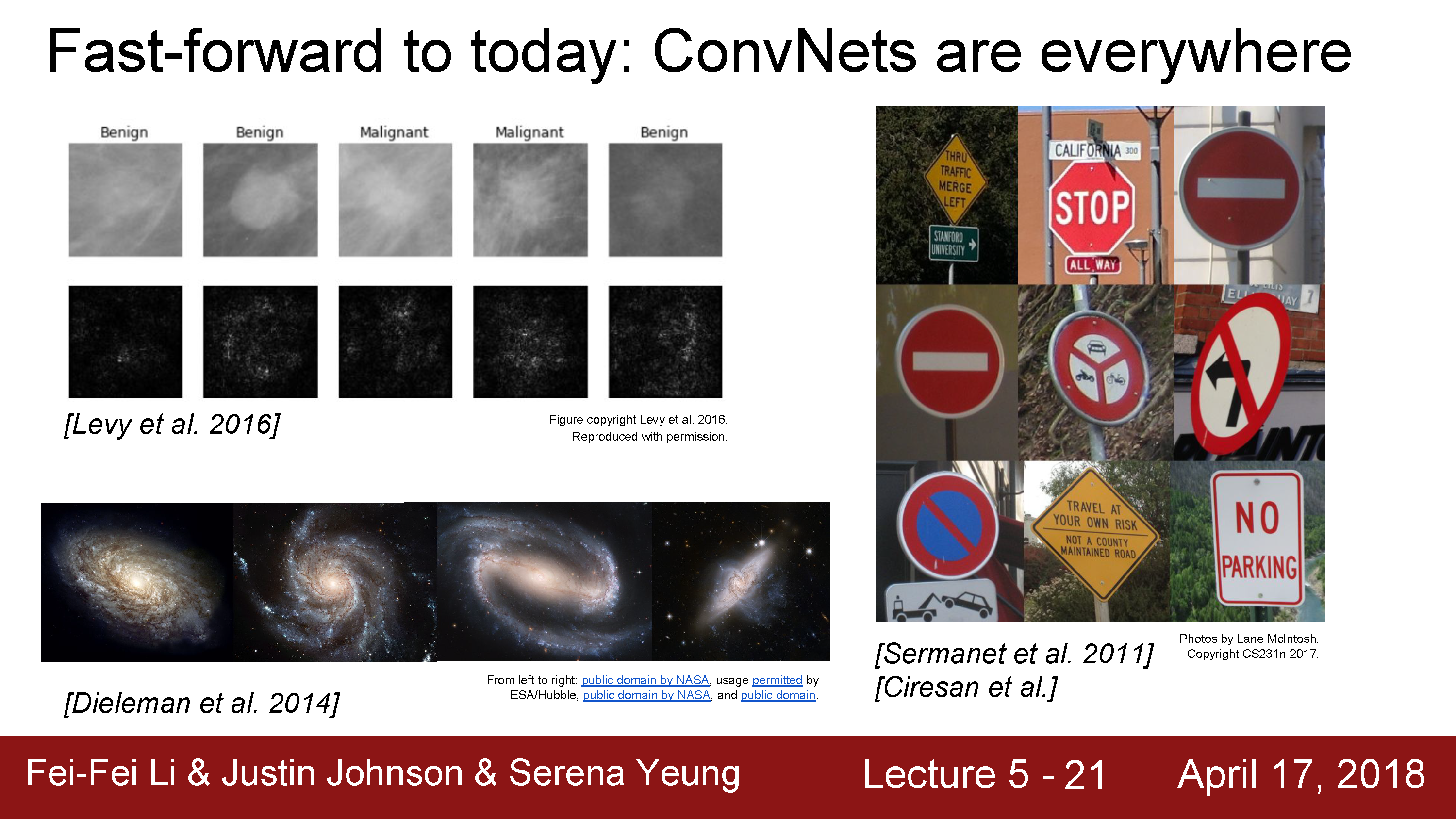 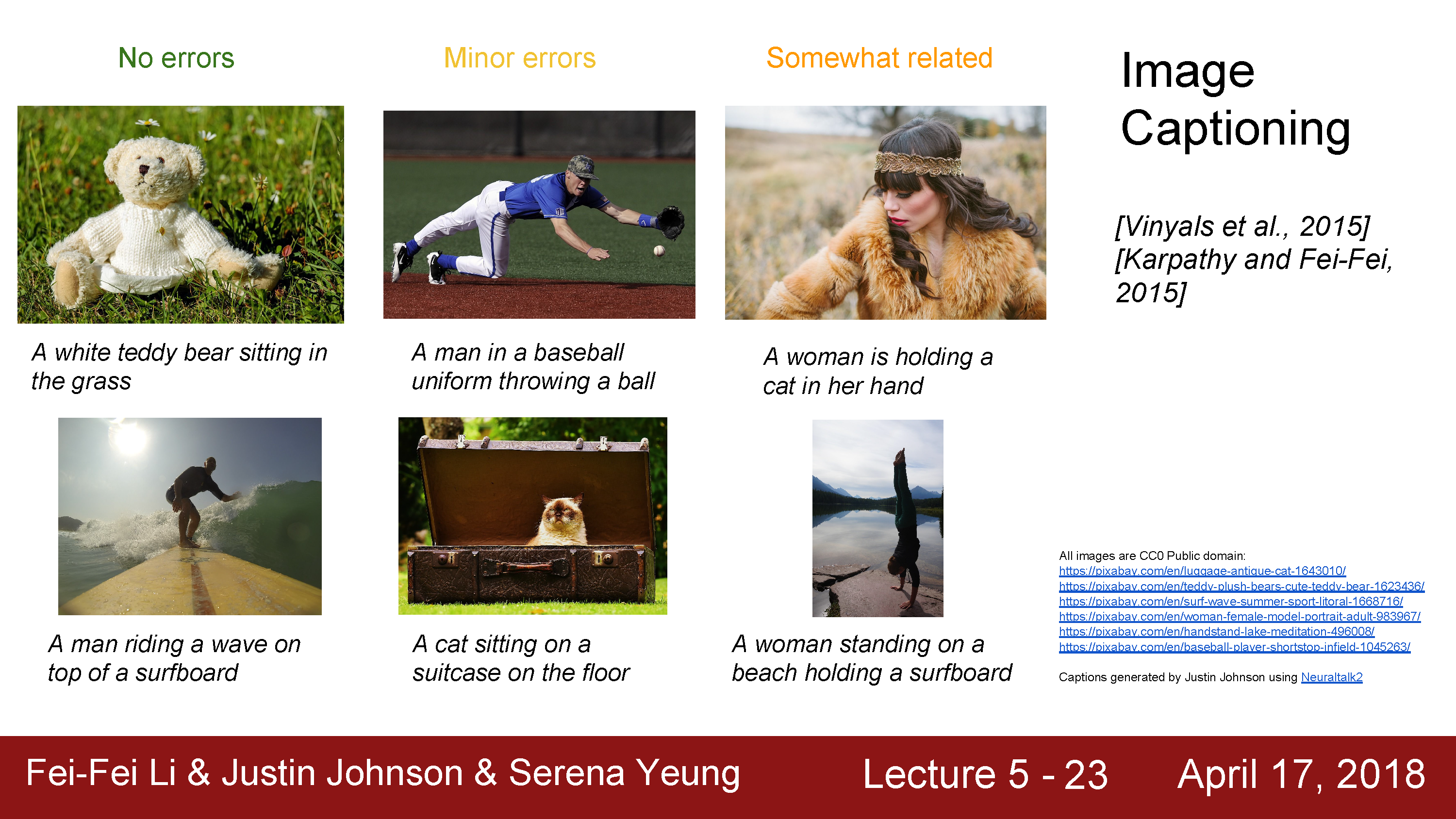 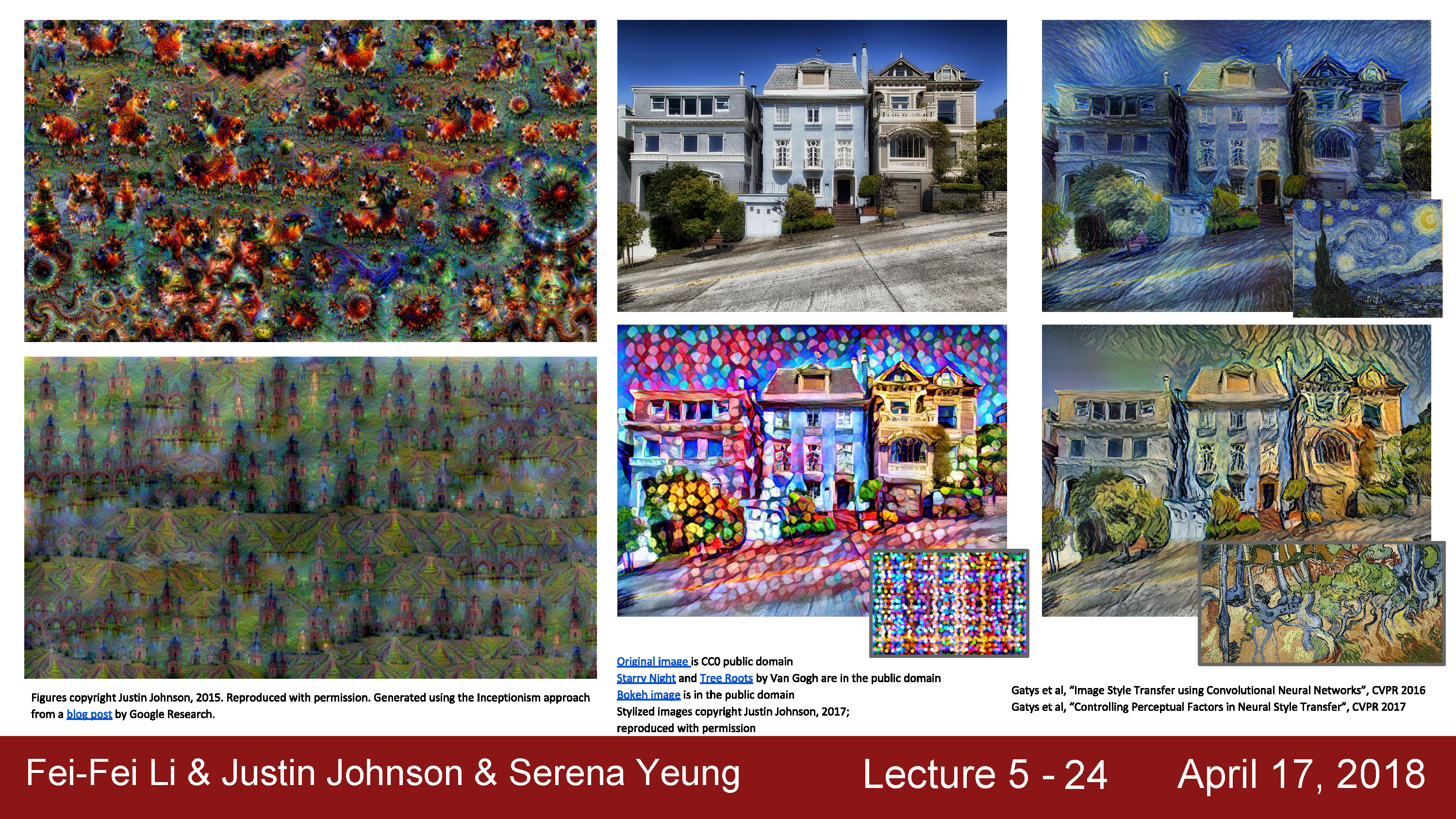 Convolutional neural networks
Version of deep neural networks designed for signals
1D signals (e.g., speech waveform)



2D signals (e.g., image)
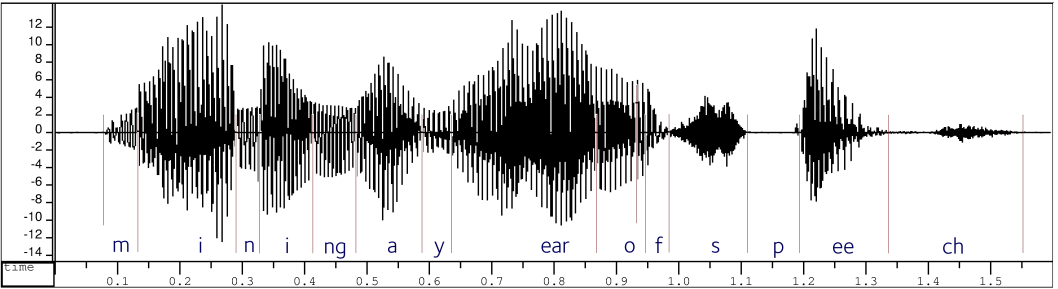 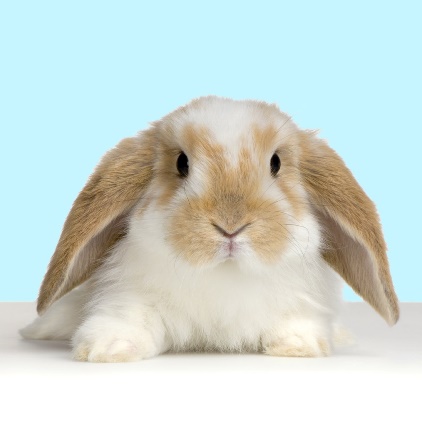 Motivation – Feature Learning
Life Before Deep Learning
SVM
Ans
Input  Pixels
Extract  Hand-Crafted Features
Concatenate into  a vector x
Linear  Classifier
Figure: Karpathy 2016
Why use features?
Why not pixels?
Q: What would be a
very hard set of classes  for a linear classifier to  distinguish?

(assuming x = pixels)
Slide from Karpathy 2016
Linearly separable classes
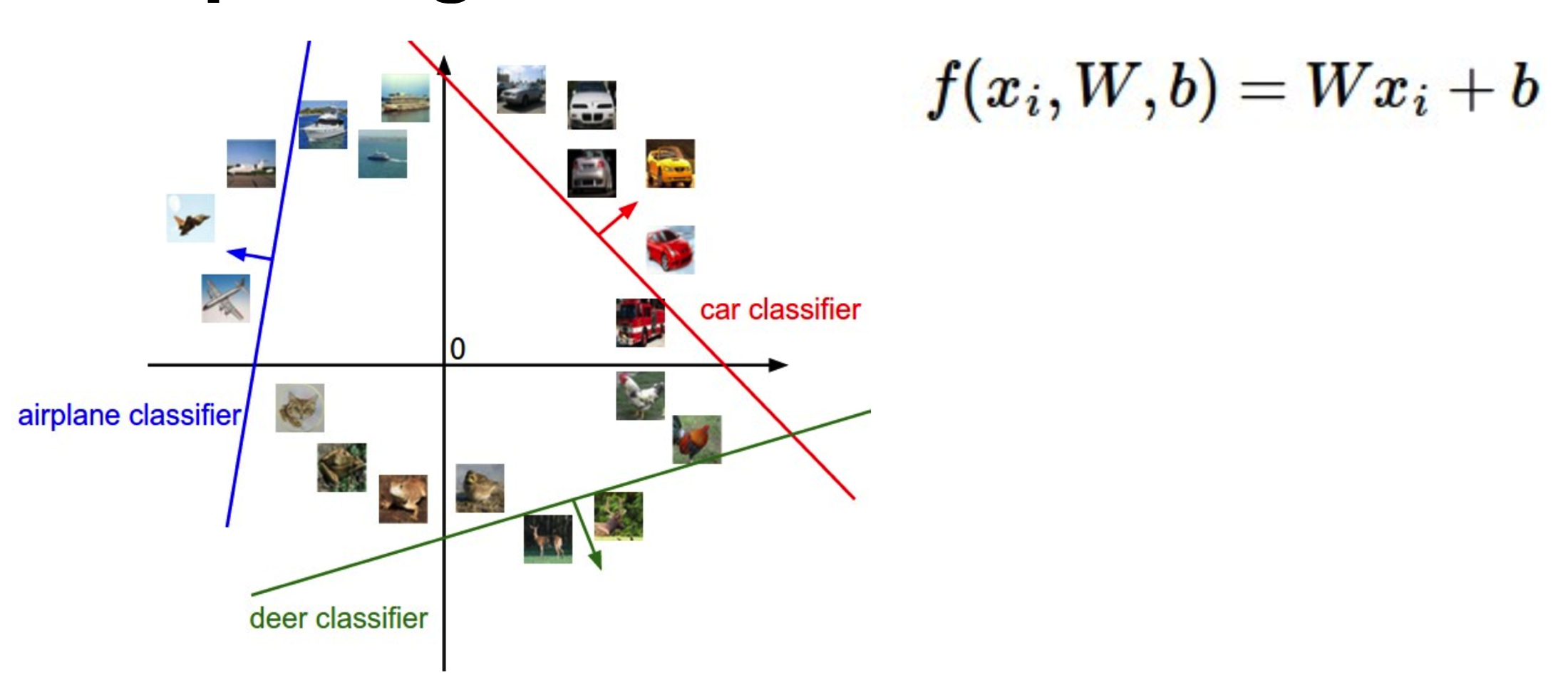 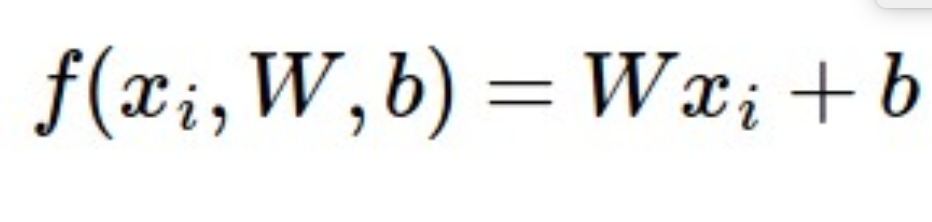 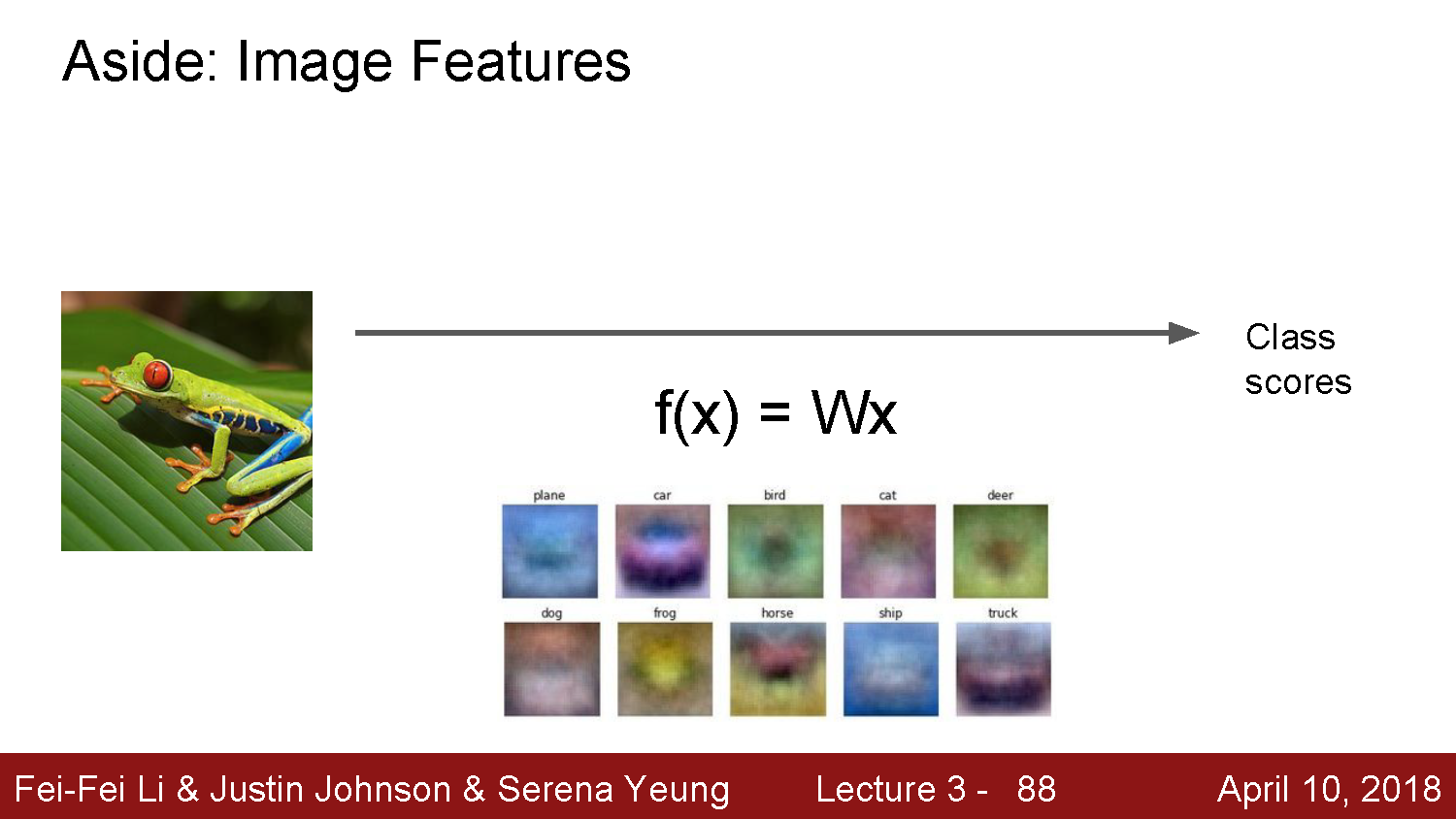 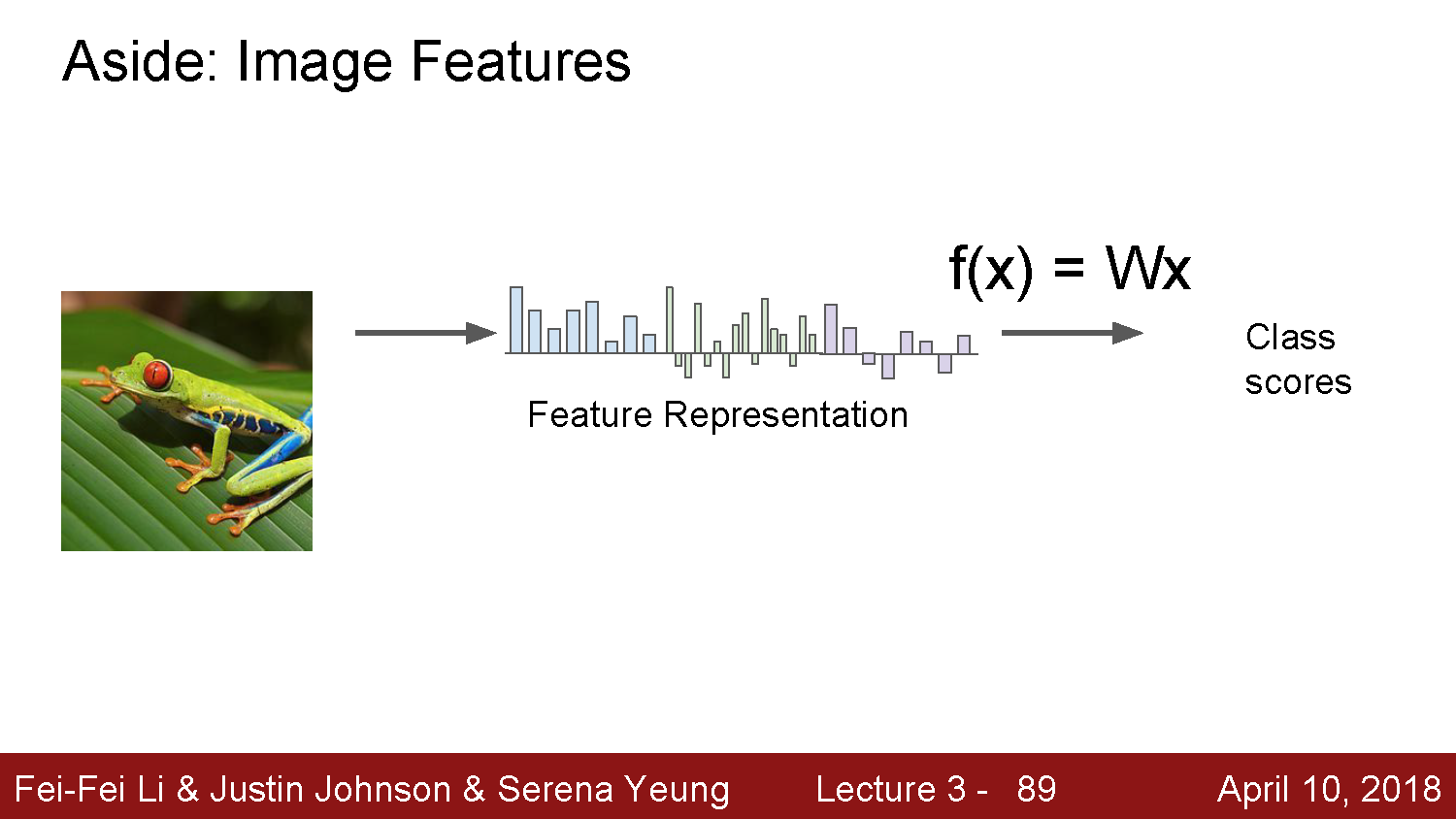 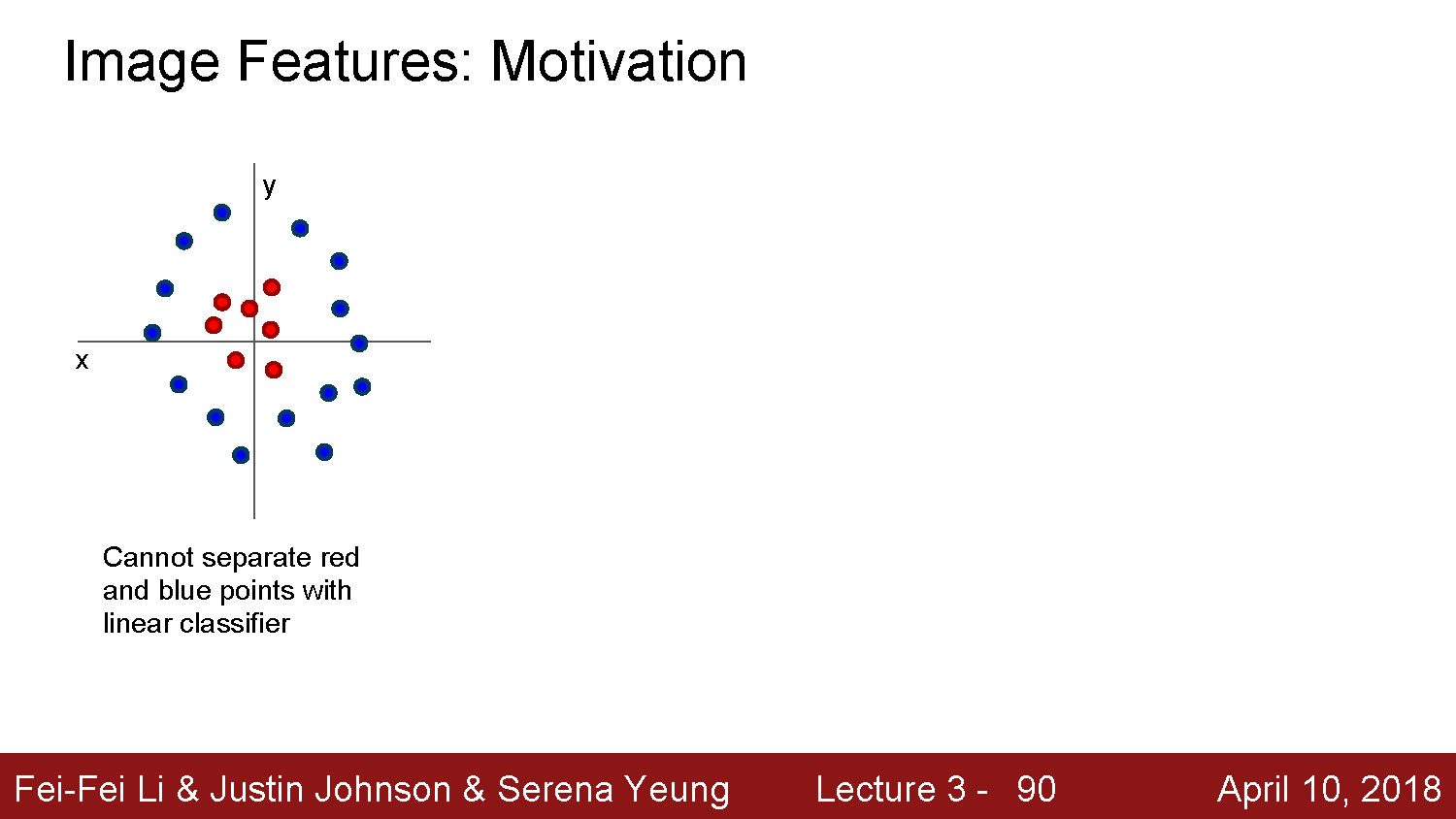 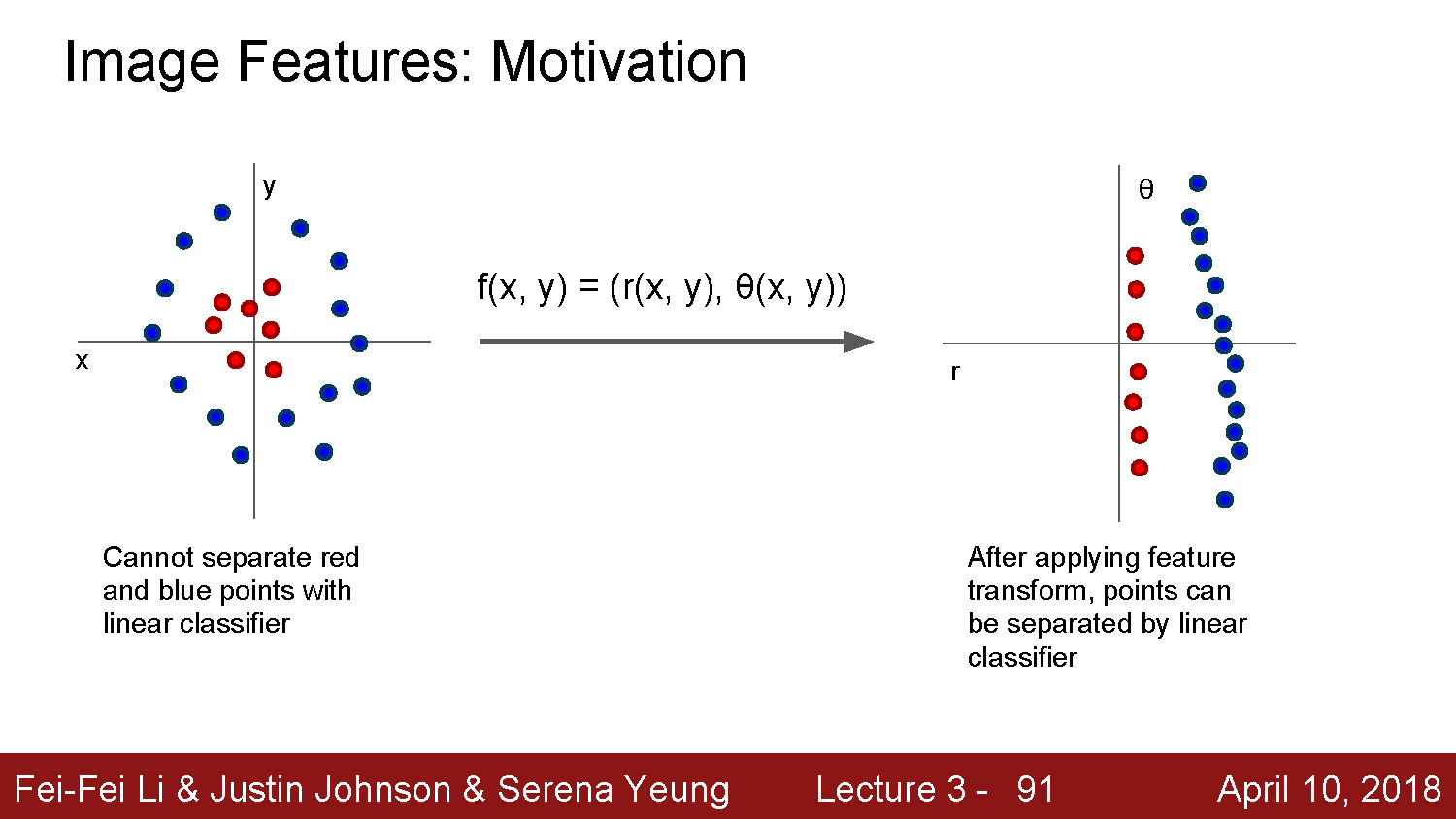 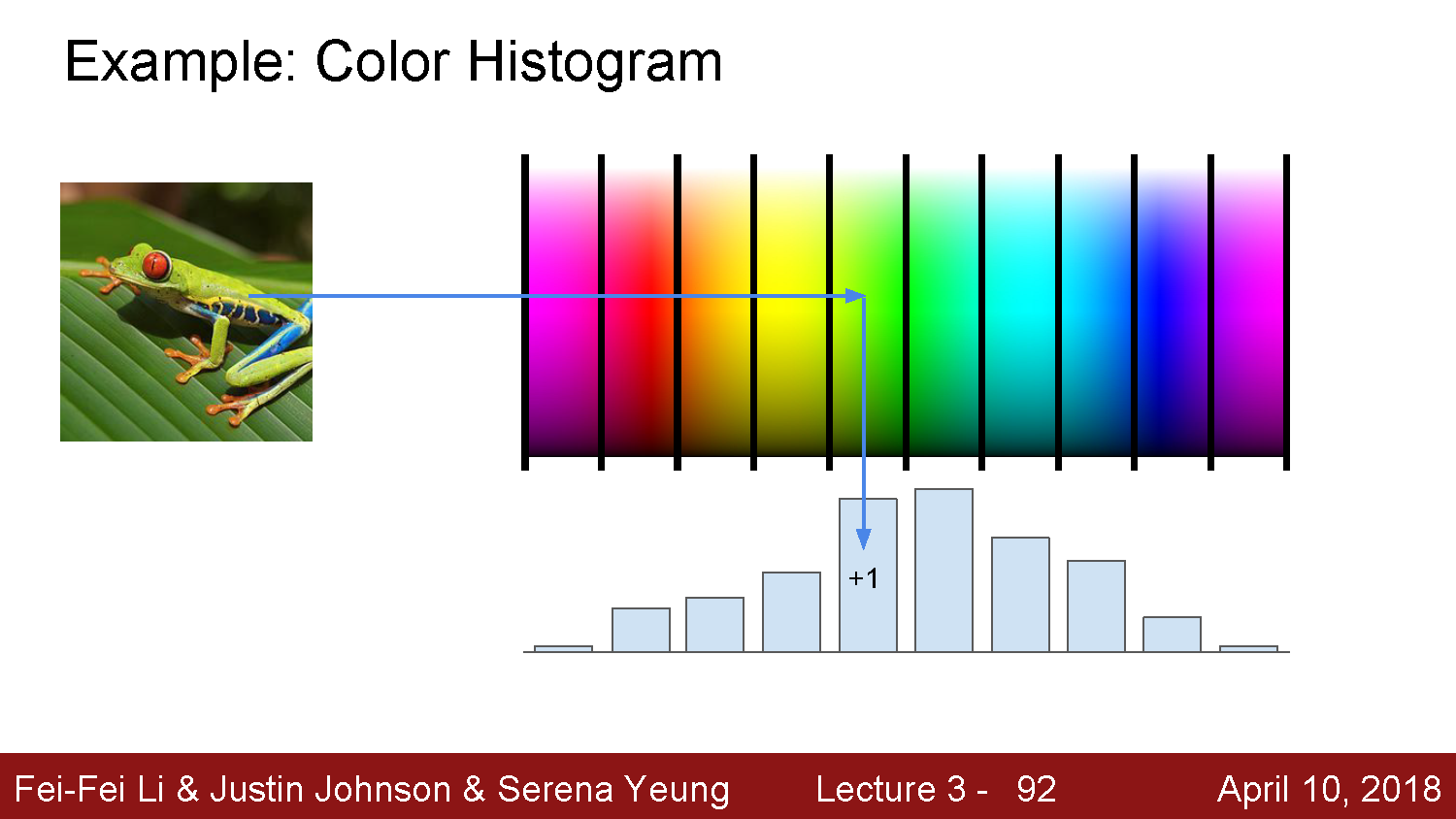 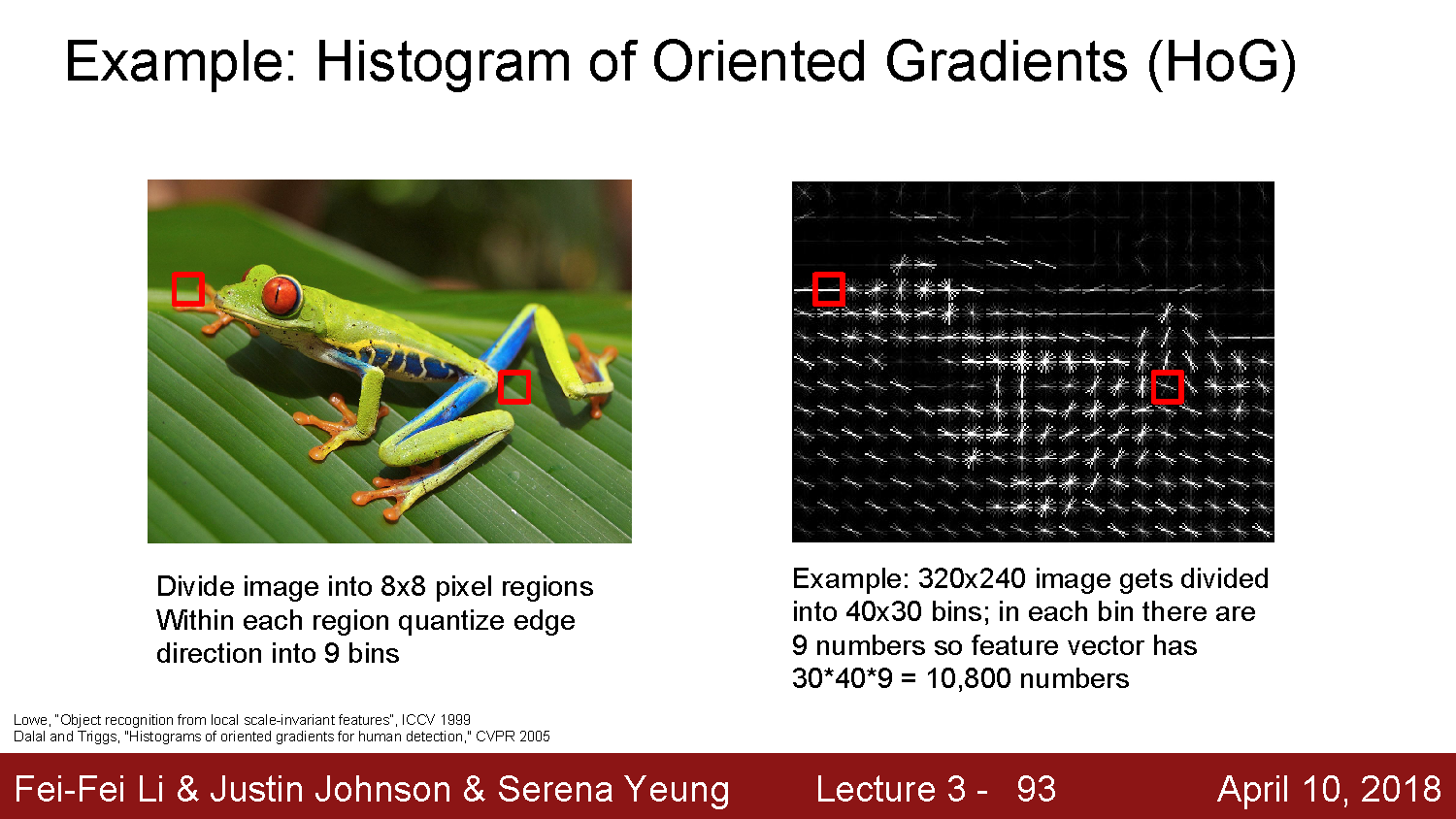 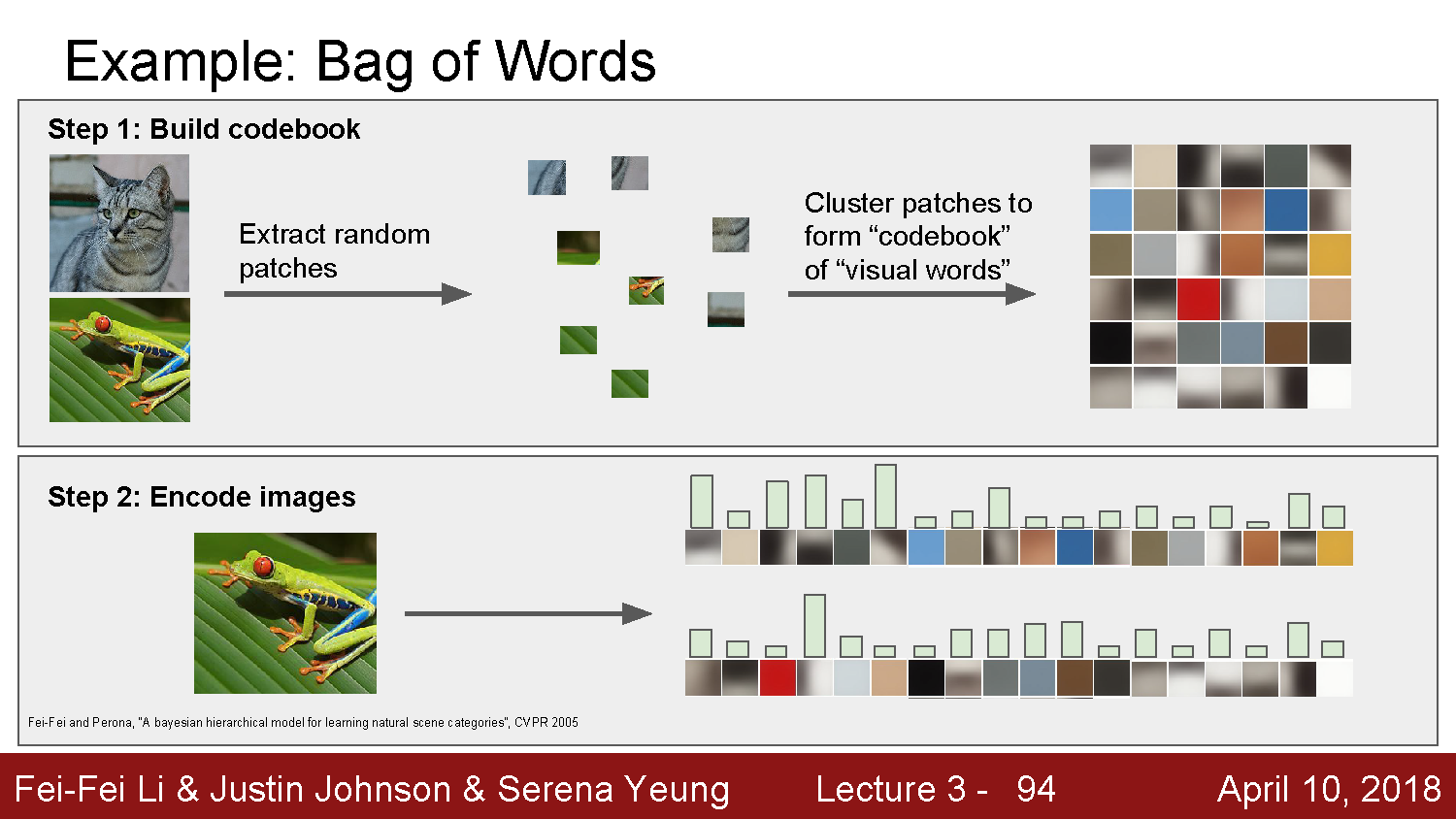 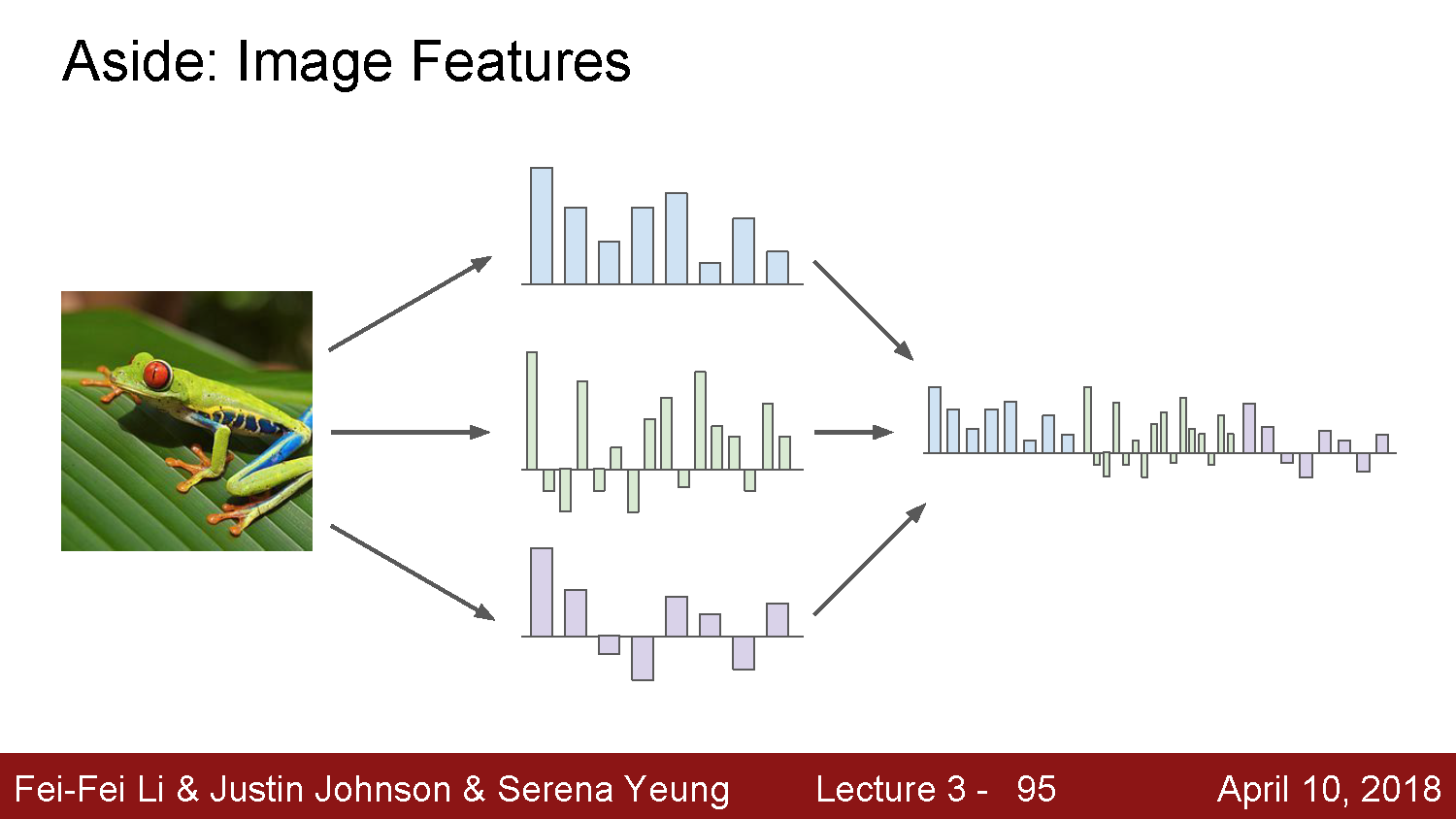 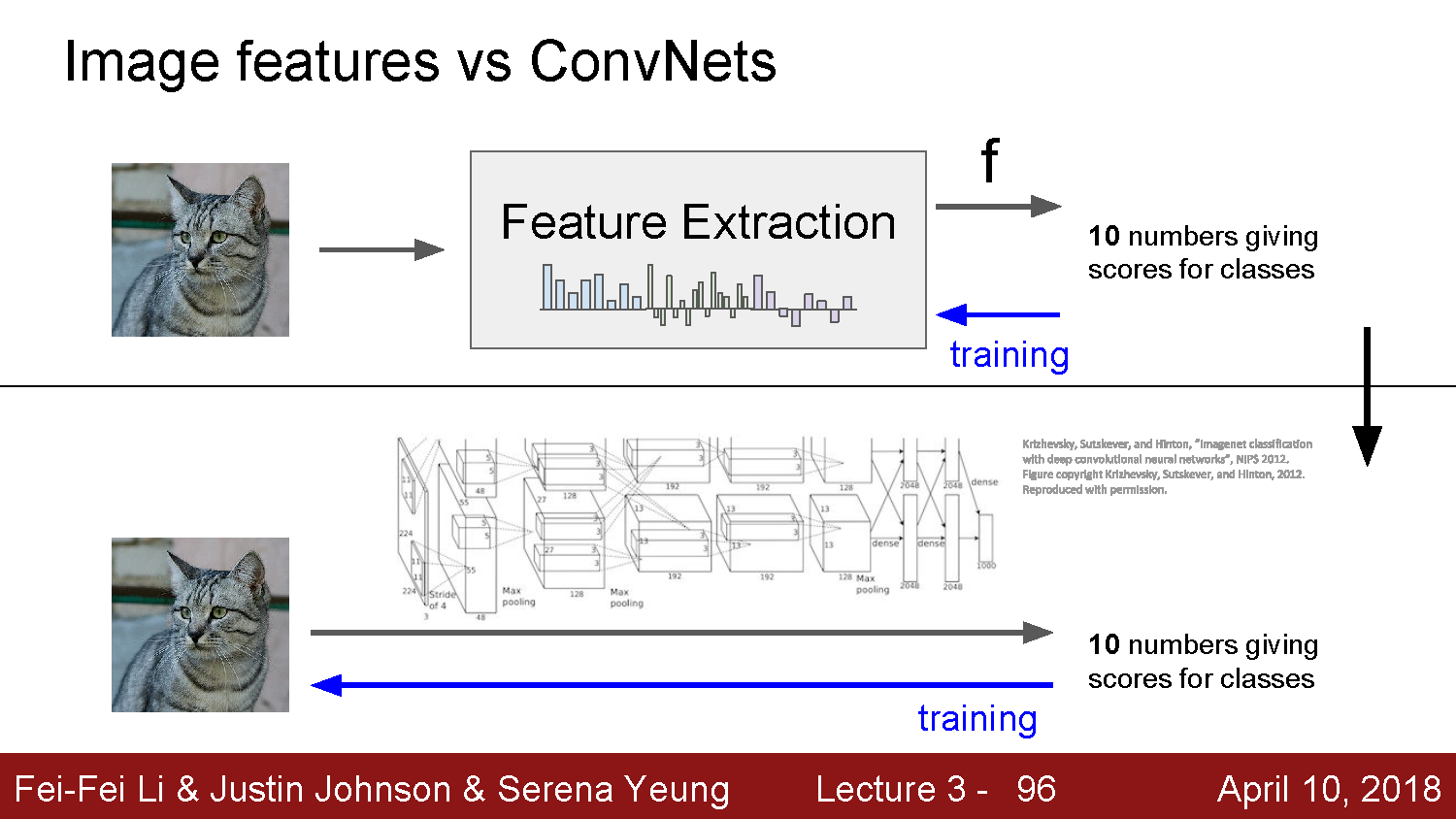 The last layer of (most) CNNs are linear classifiers
This piece is just a linear classifier
Ans
(GoogLeNet)
Input  Pixels
Perform everything with a big neural  network, trained end-to-end
Key: perform enough processing so that by the time you get  to the end of the network, the classes are linearly separable
Example: Visualizing AlexNet in 2D with t-SNE
Linear  Classifier
(2D visualization using t-SNE)
[Donahue, “DeCAF: DeCAF: A Deep Convolutional …”, arXiv 2013]
2D example: TensorFlow Playground
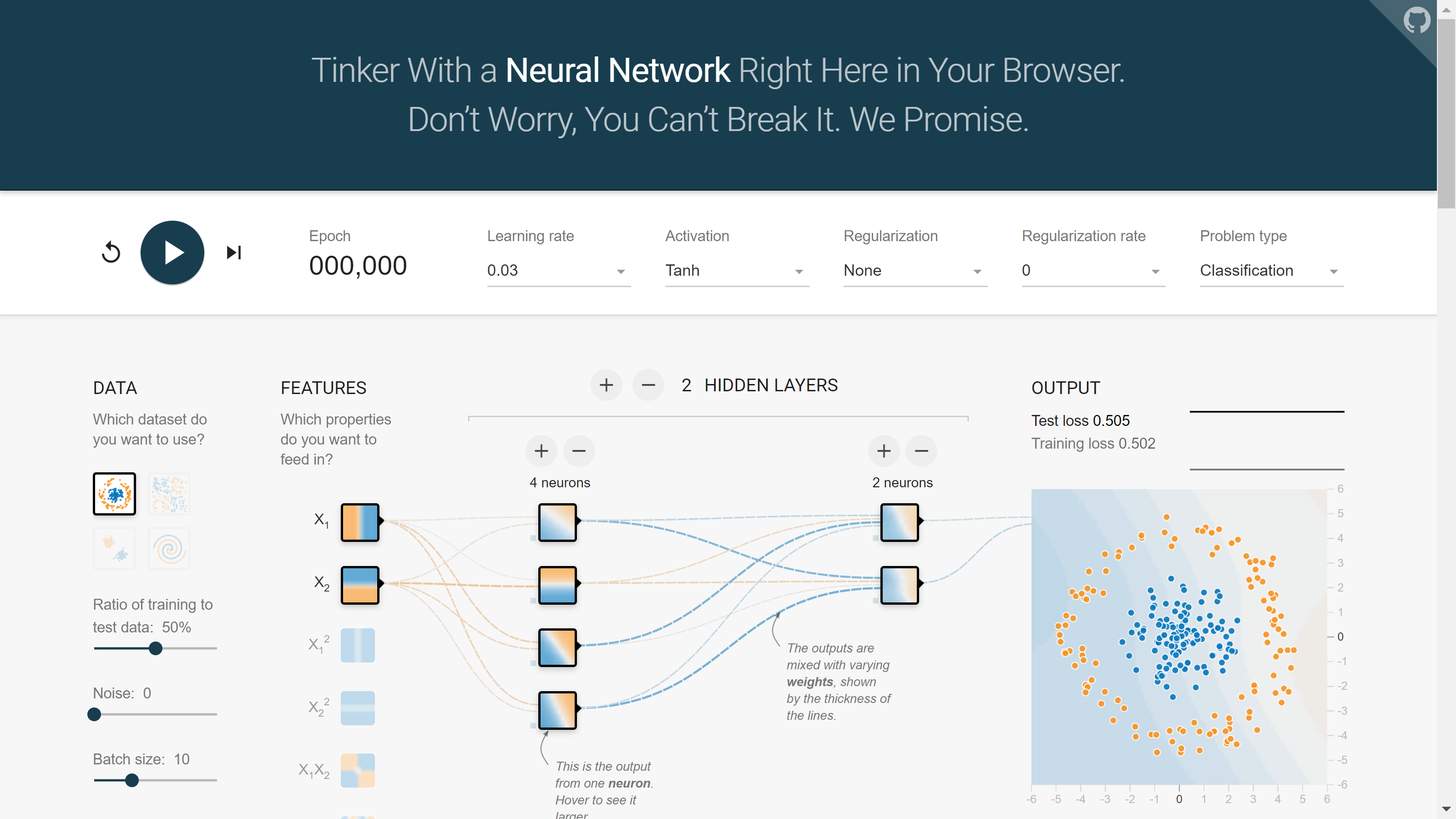 https://playground.tensorflow.org
Convolutional neural networks
Layer types:
Fully-connected layer
Convolutional layer
Pooling layer
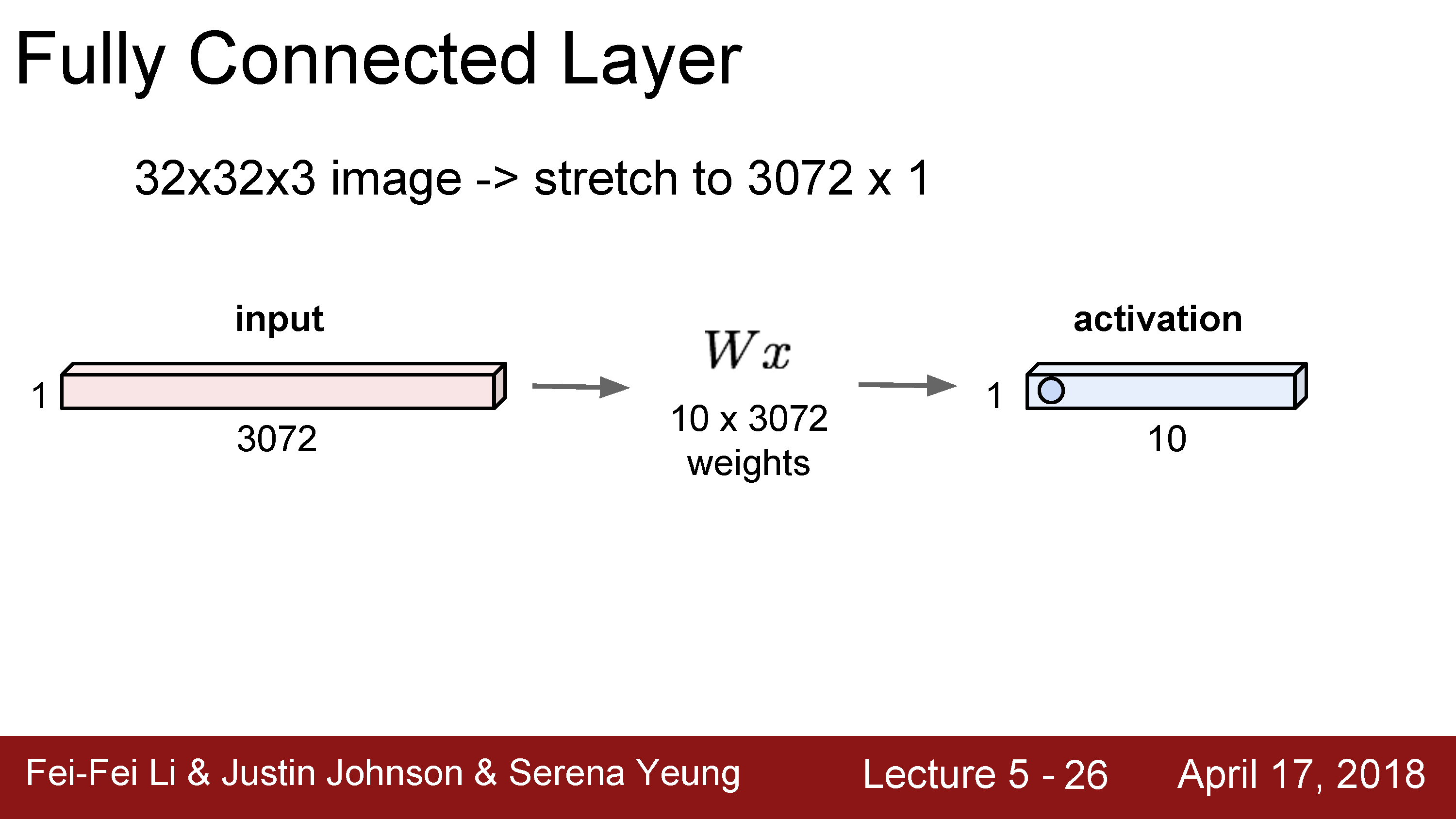 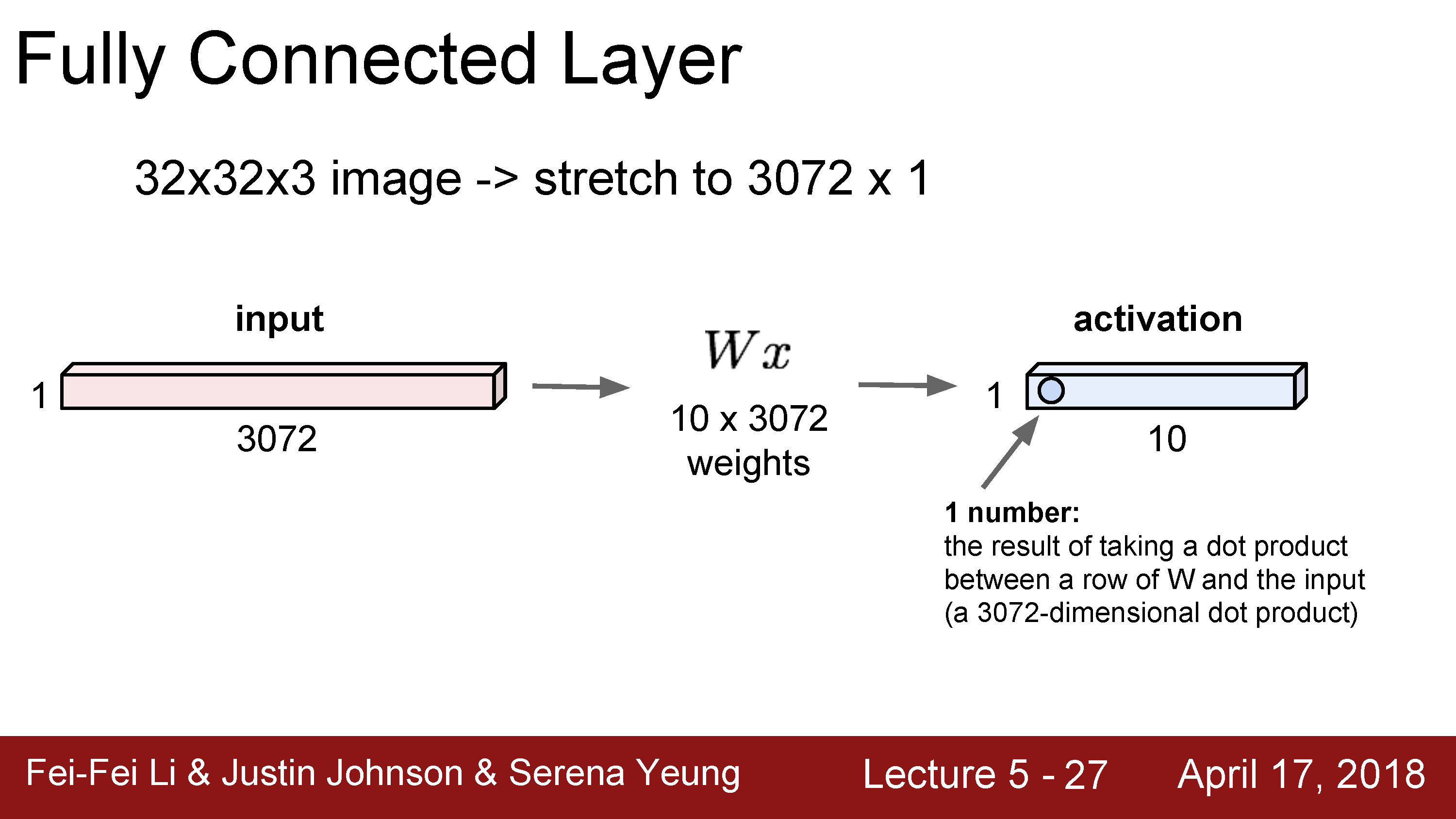 Same as a linear classifer!
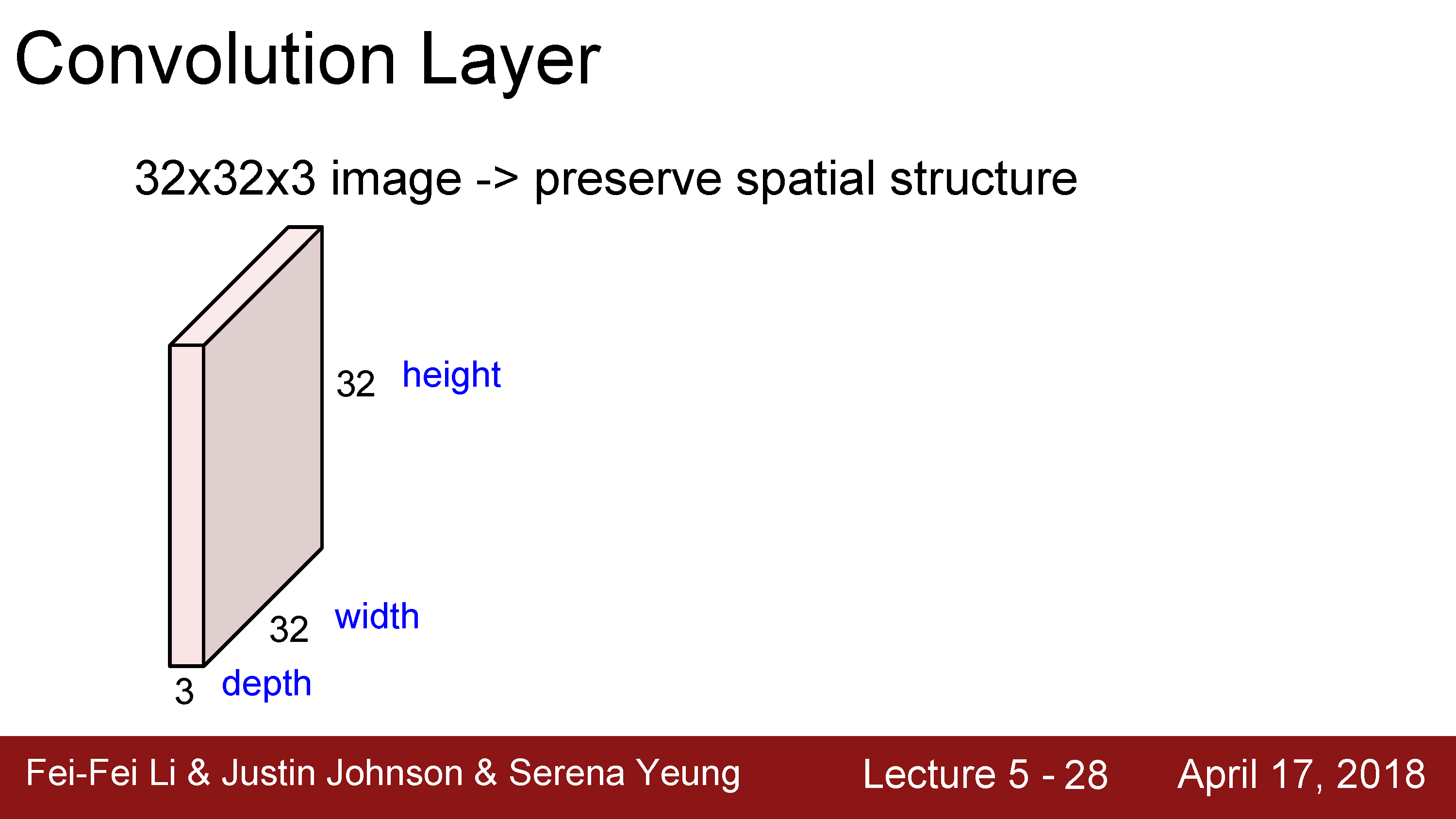 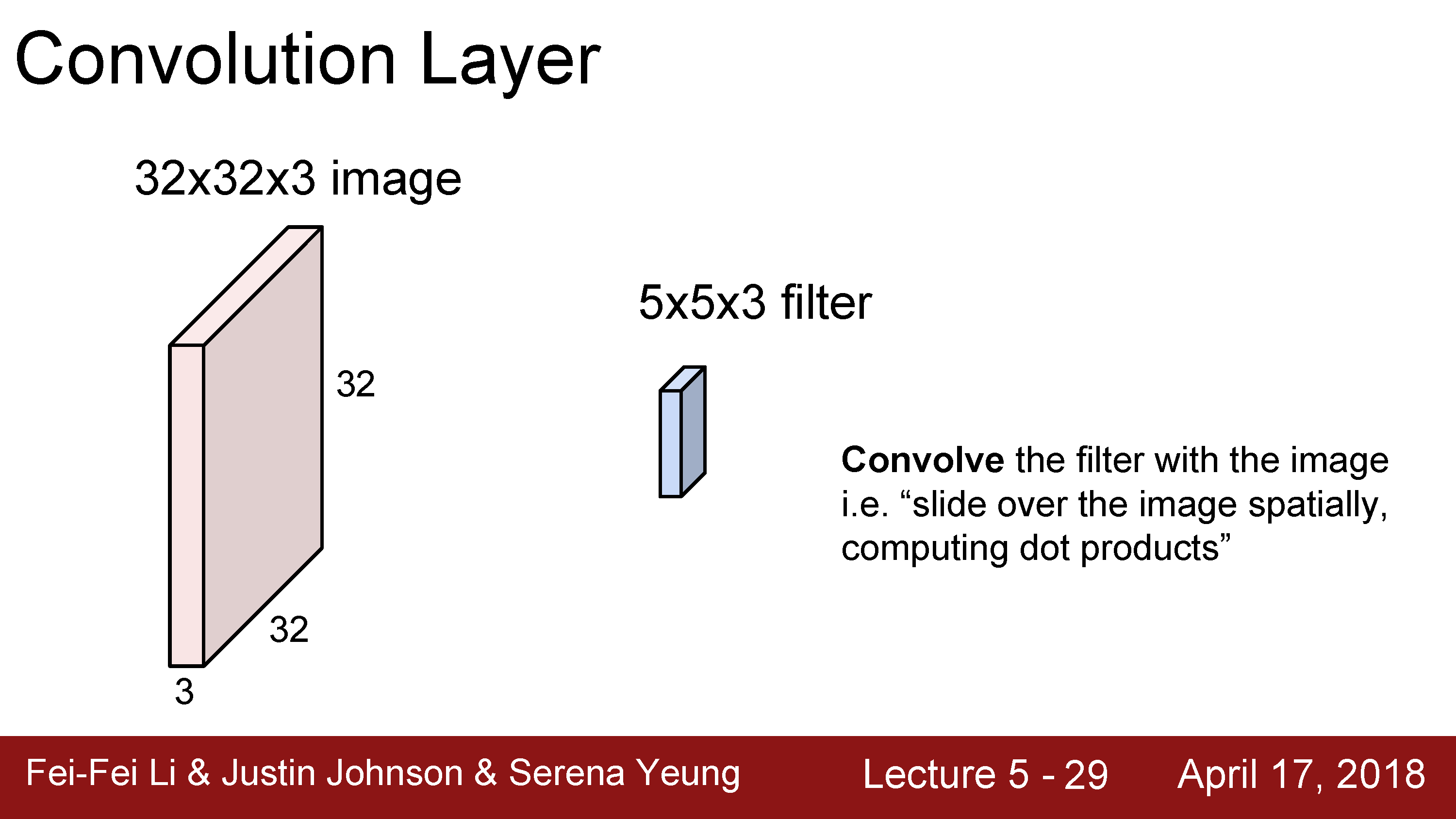 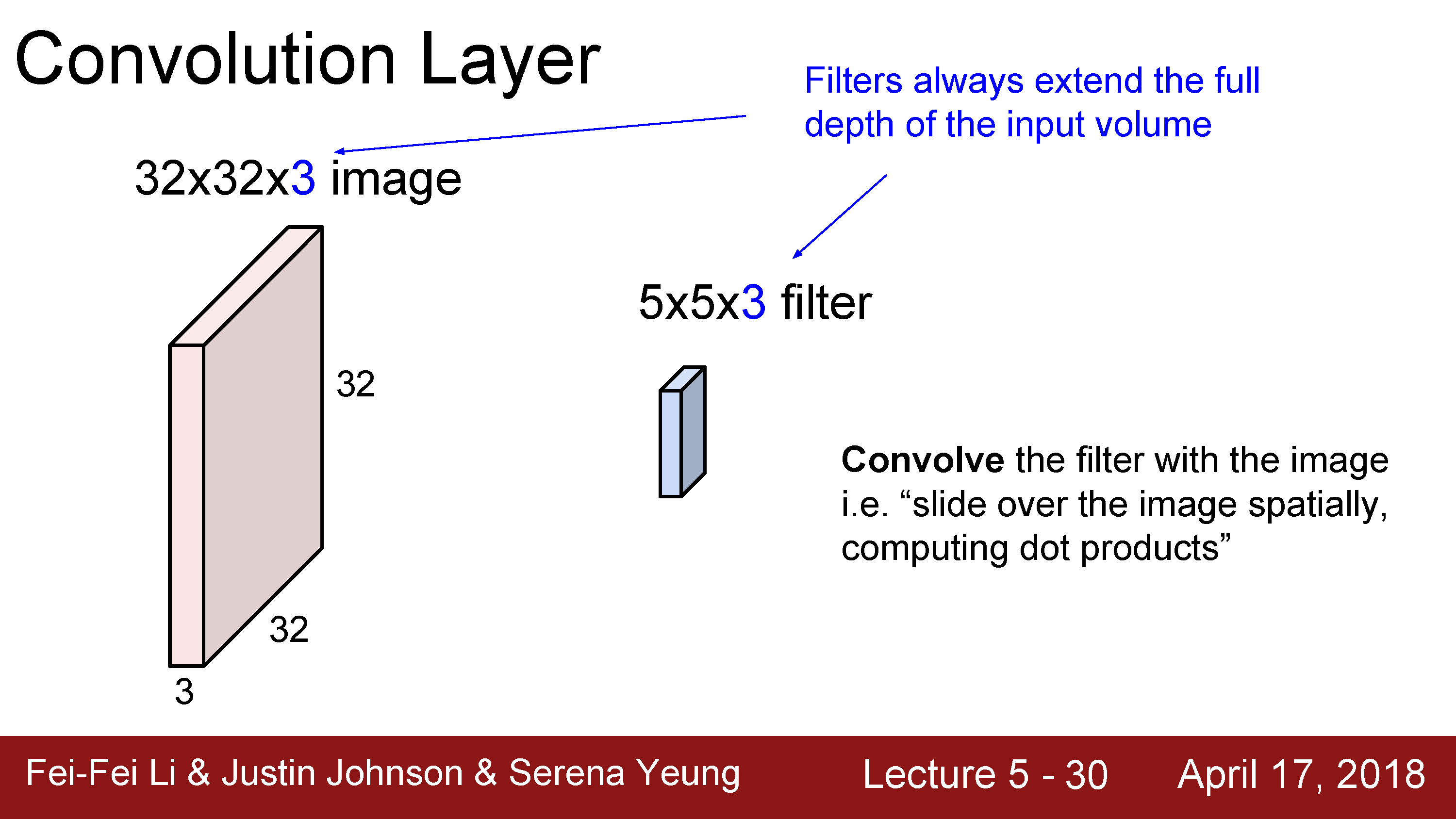 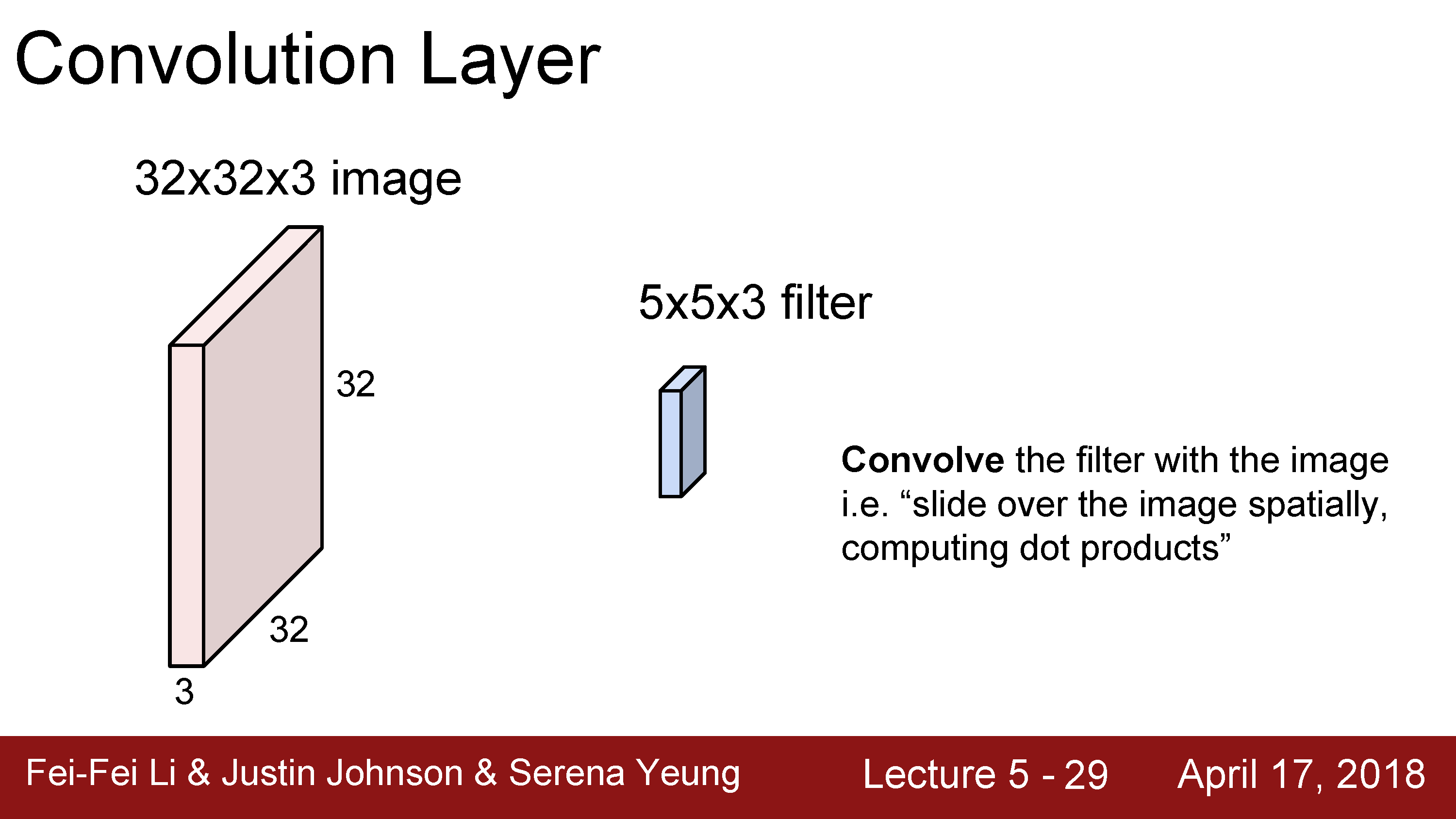 Number of weights: 5 x 5 x 3 + 1 = 76
(vs. 3072 for a fully-connected layer)
(+1 for bias)
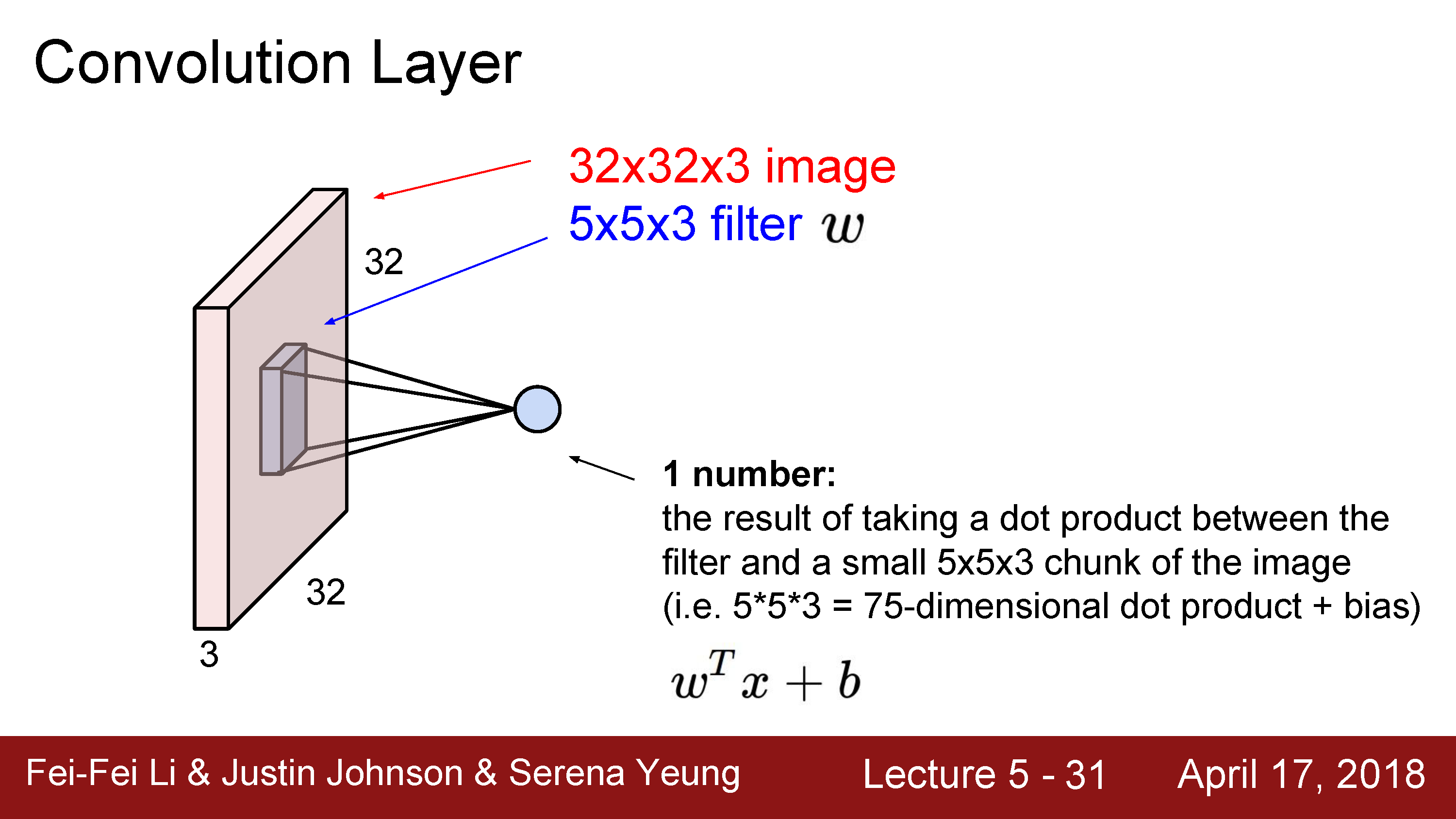 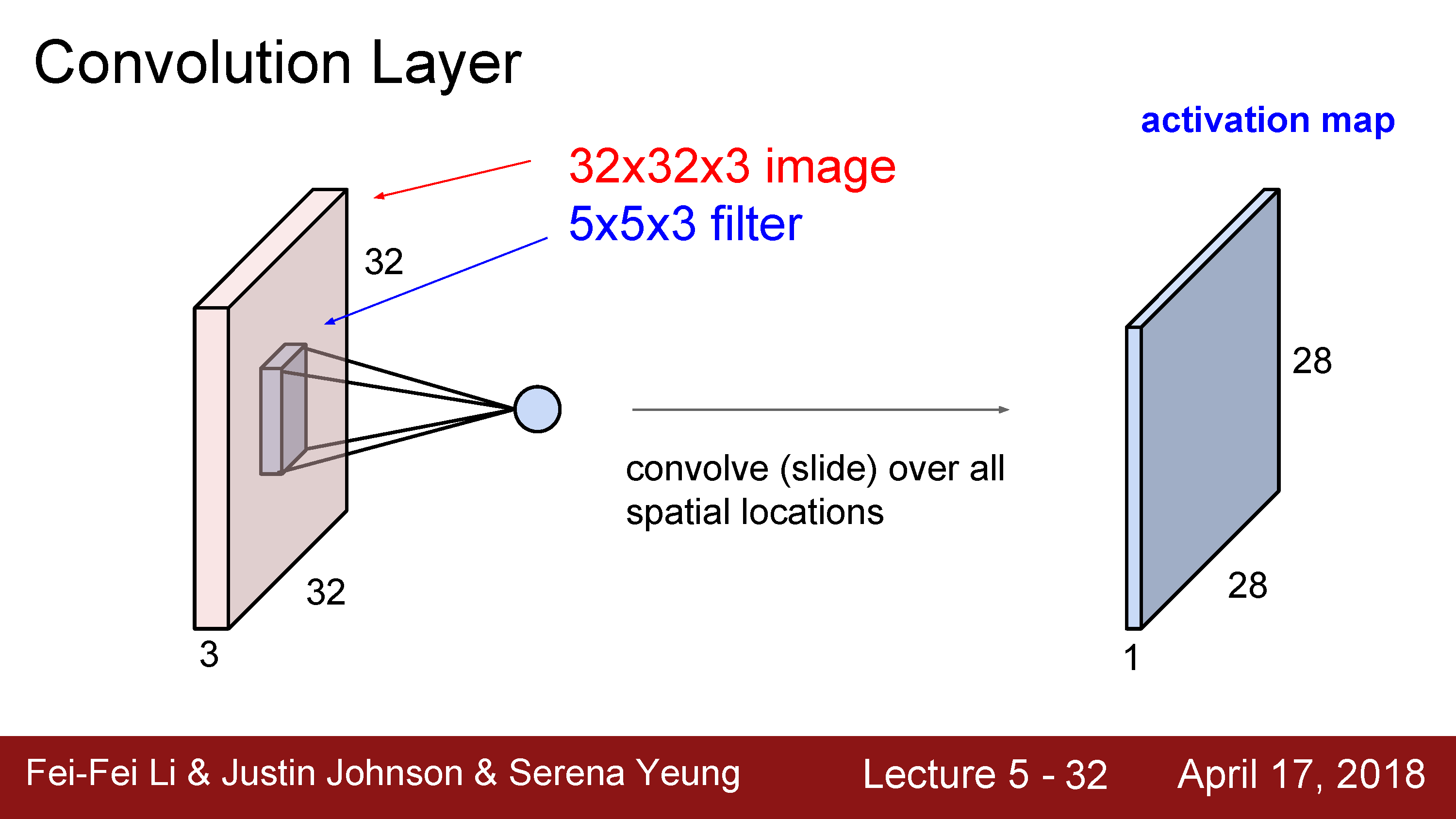 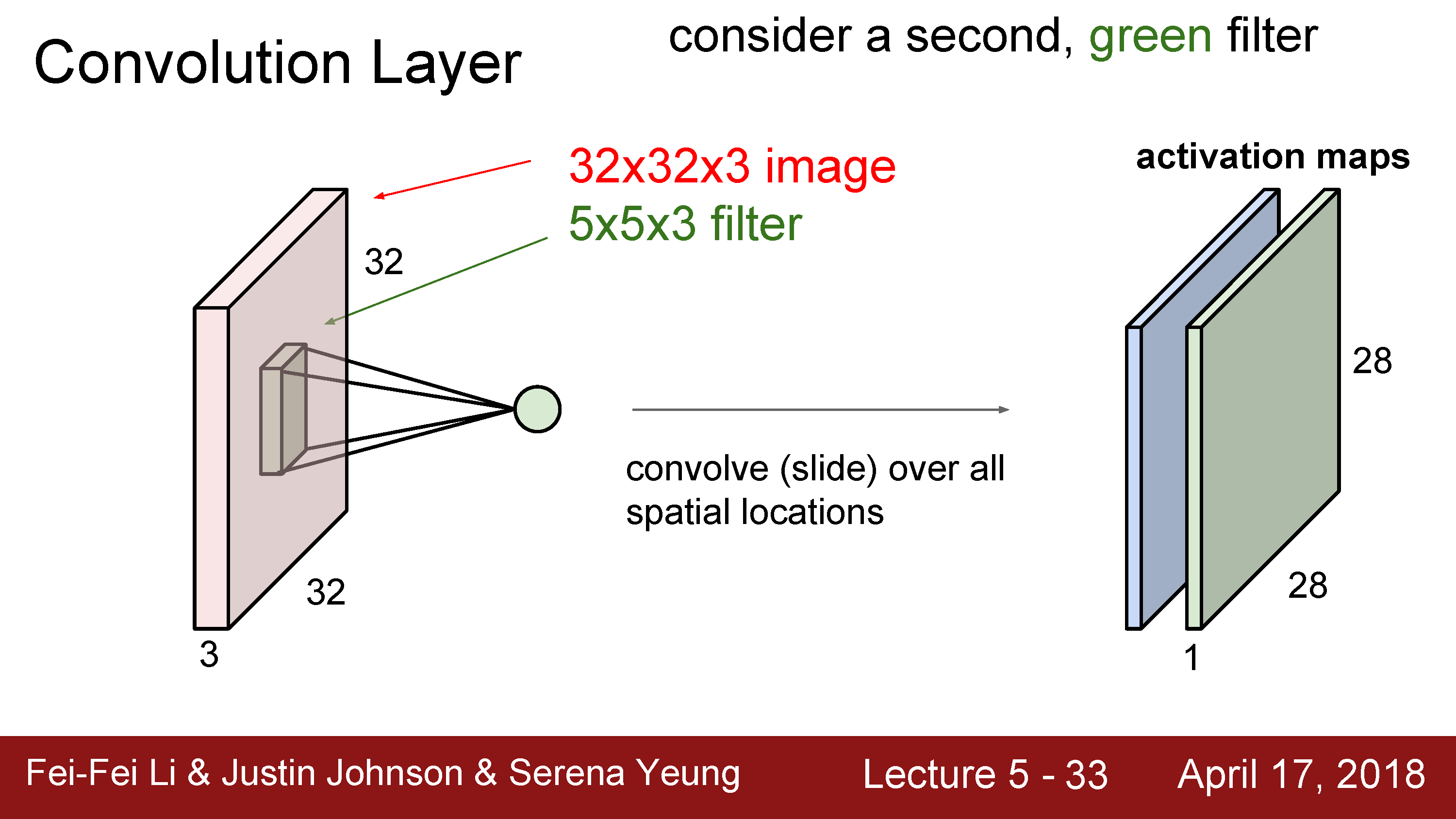 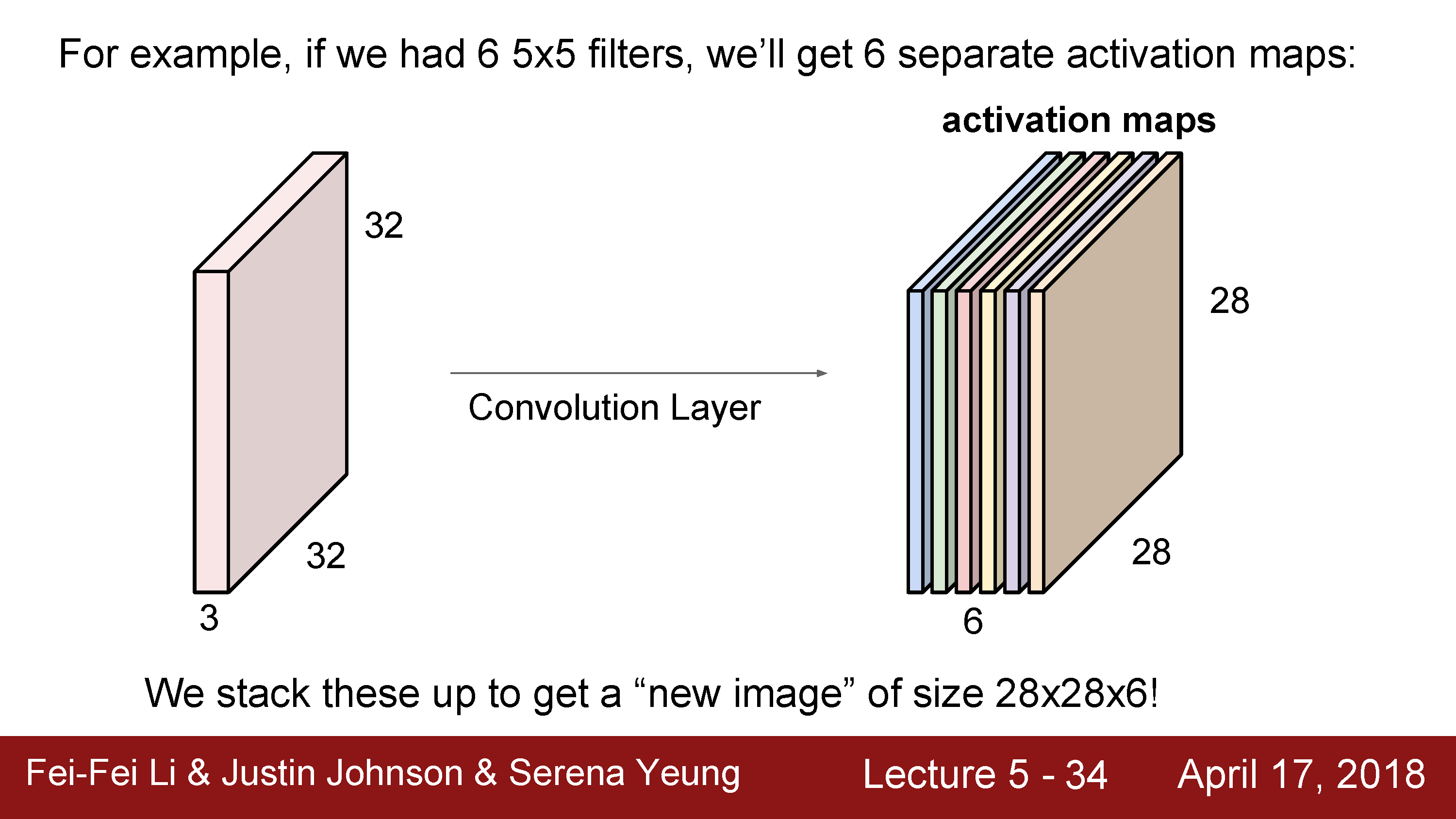 (total number of parameters: 6 x (75 + 1) = 456)
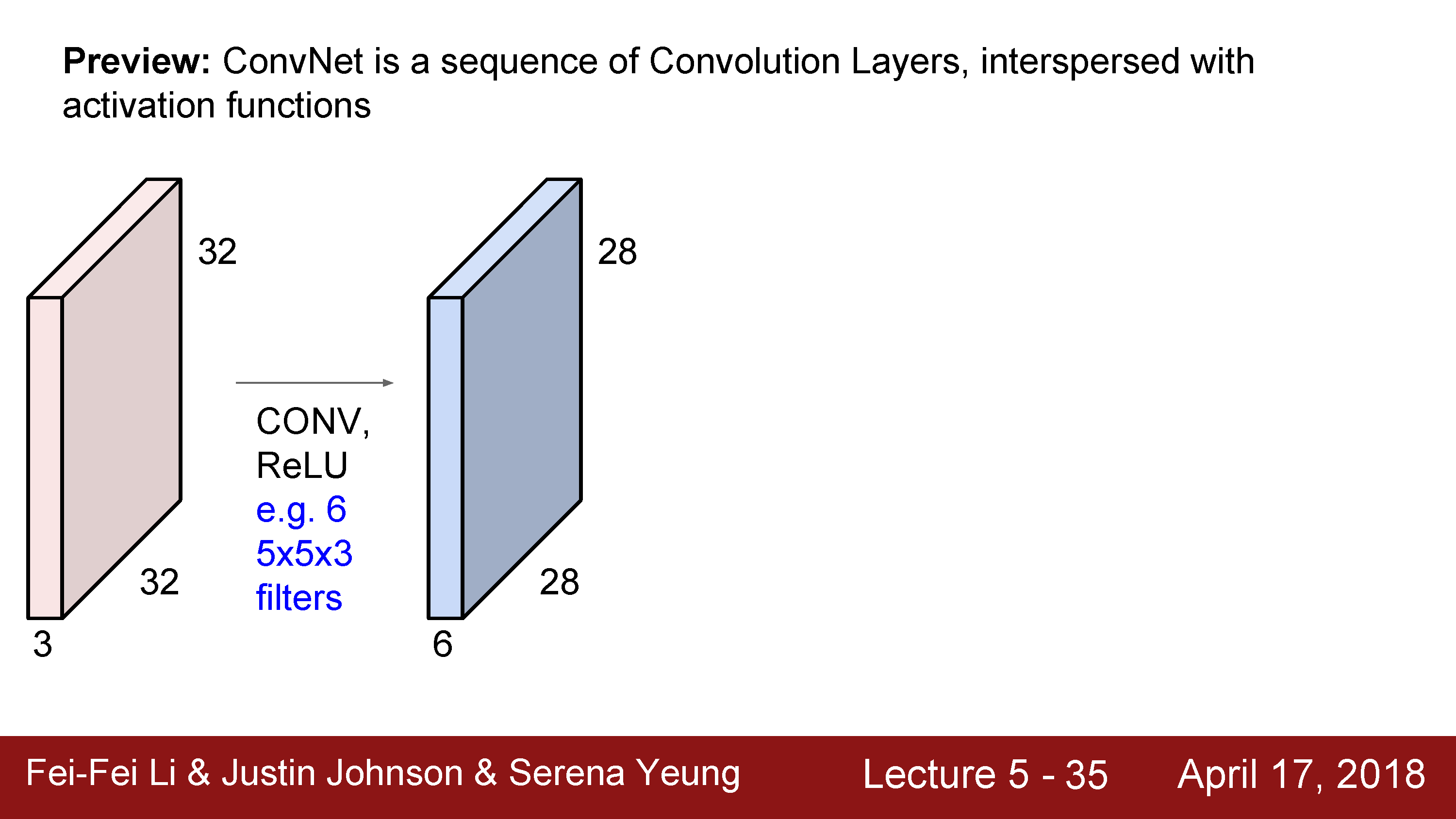 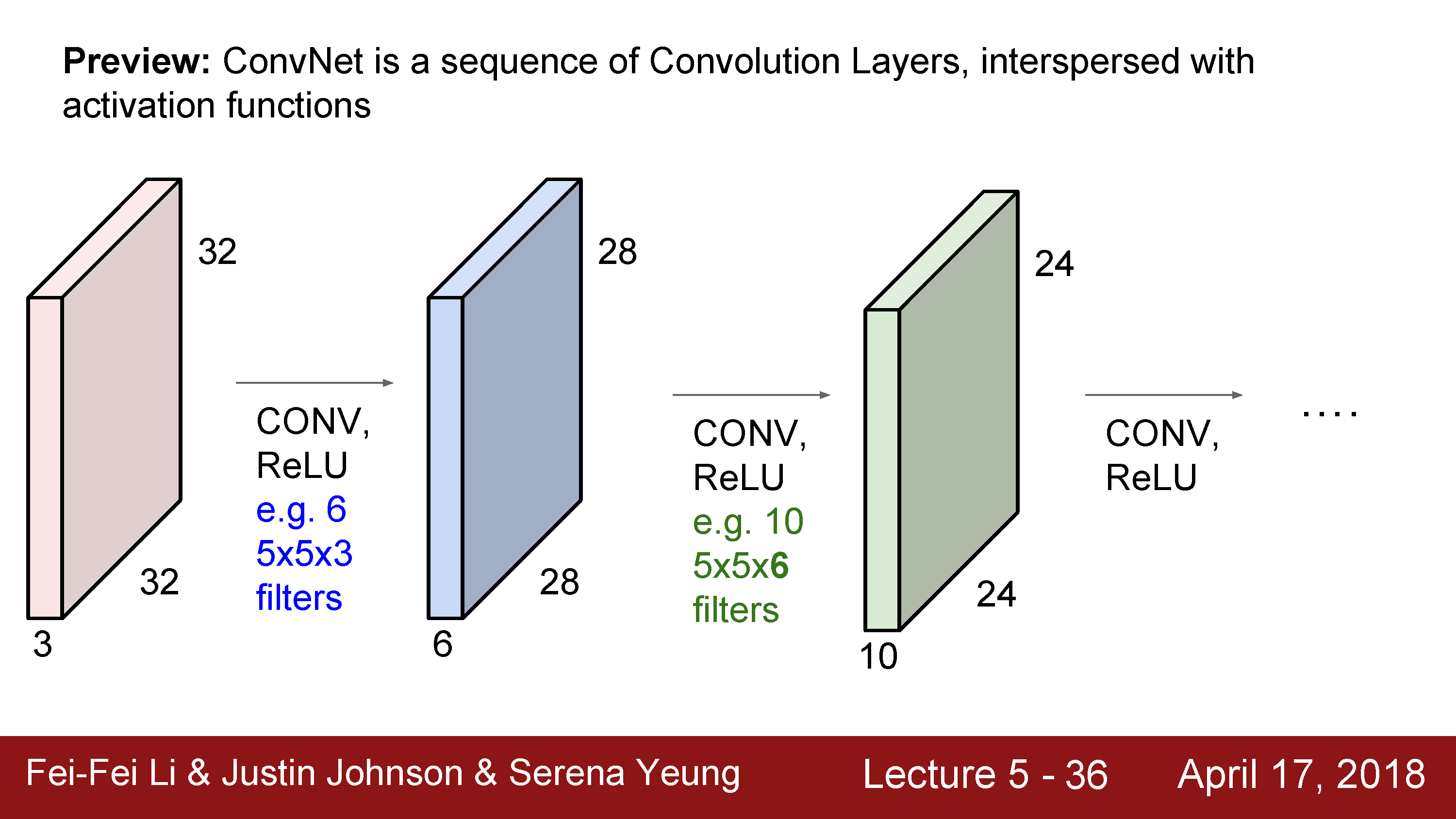 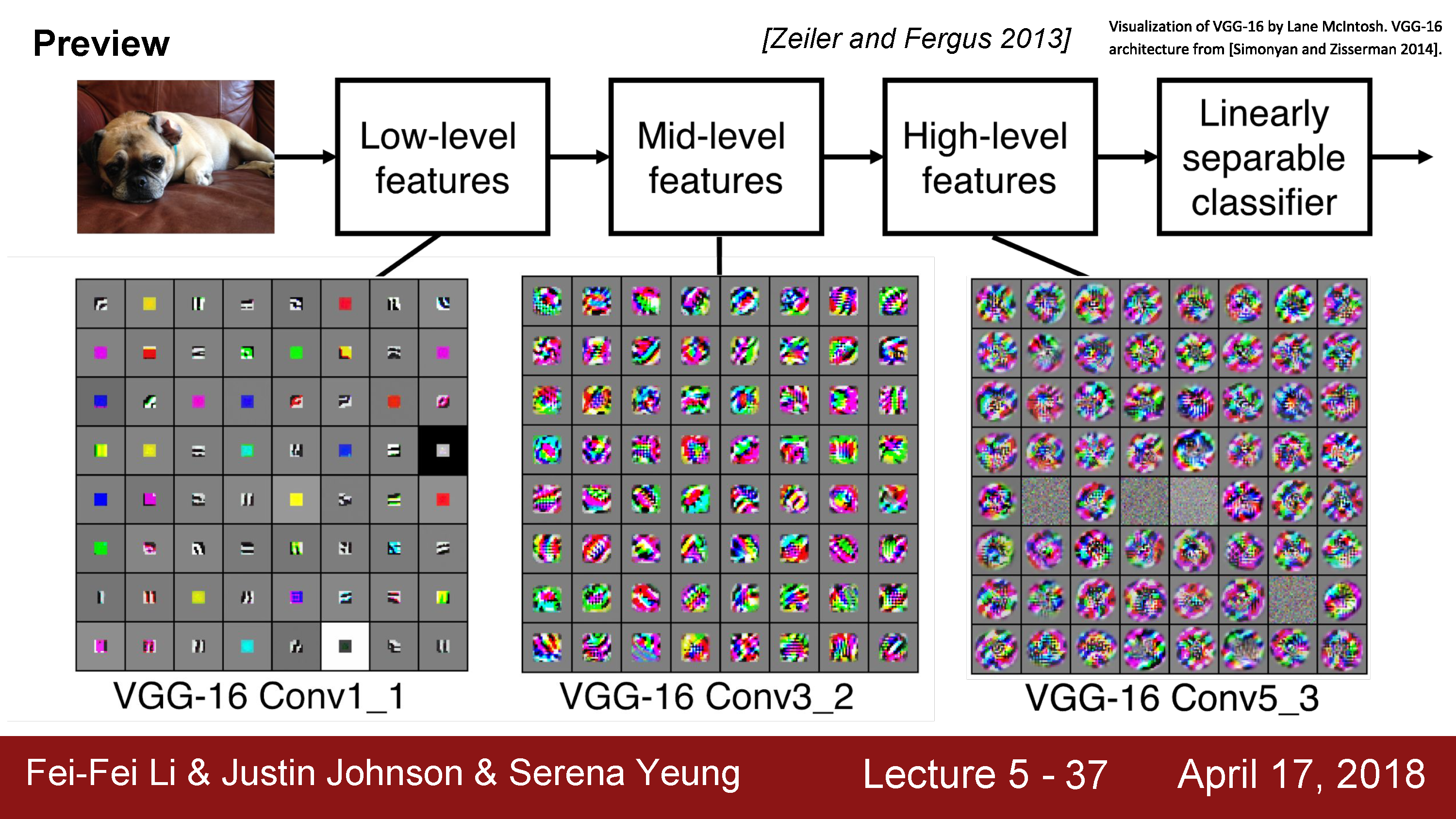 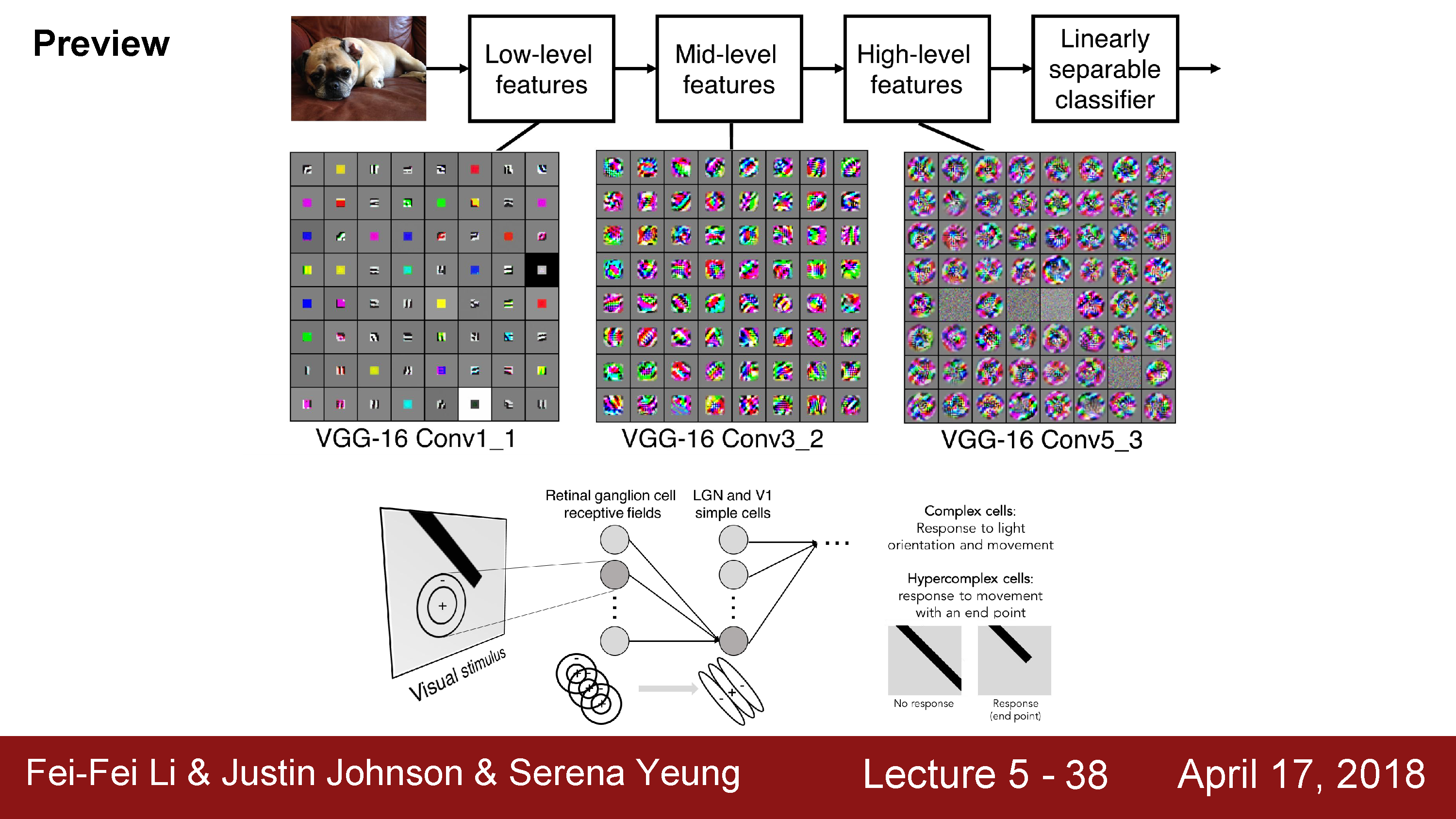 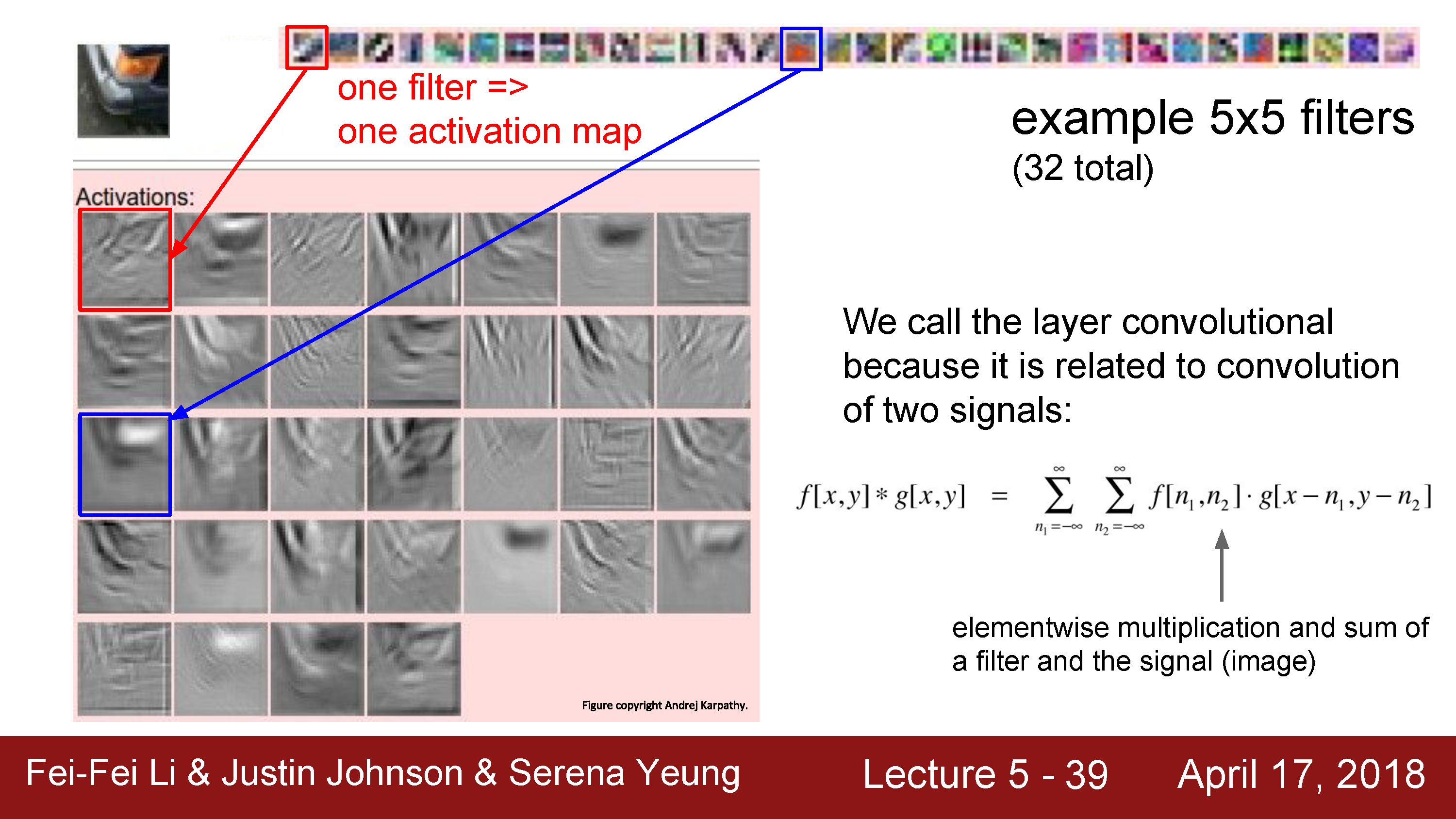 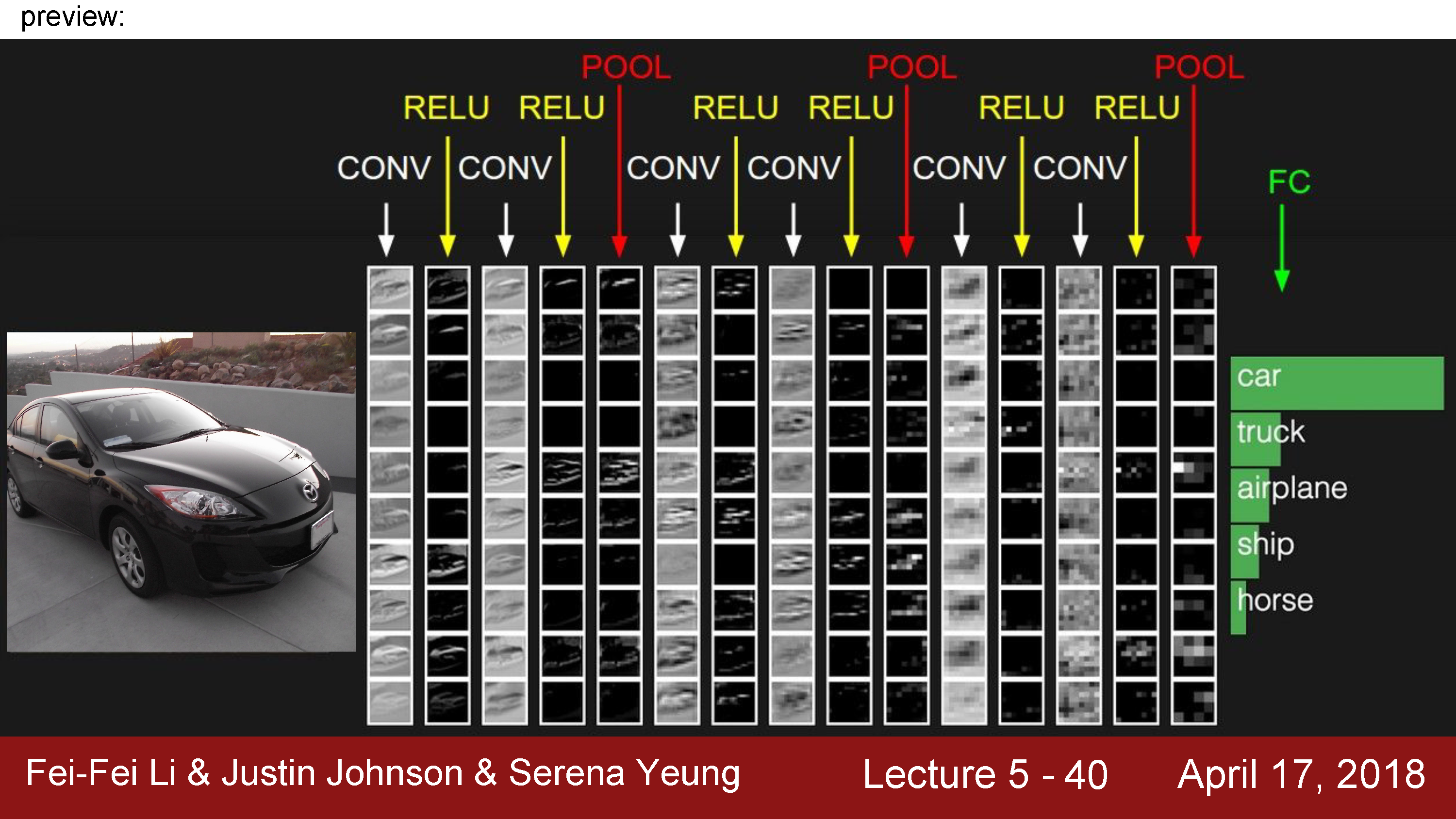 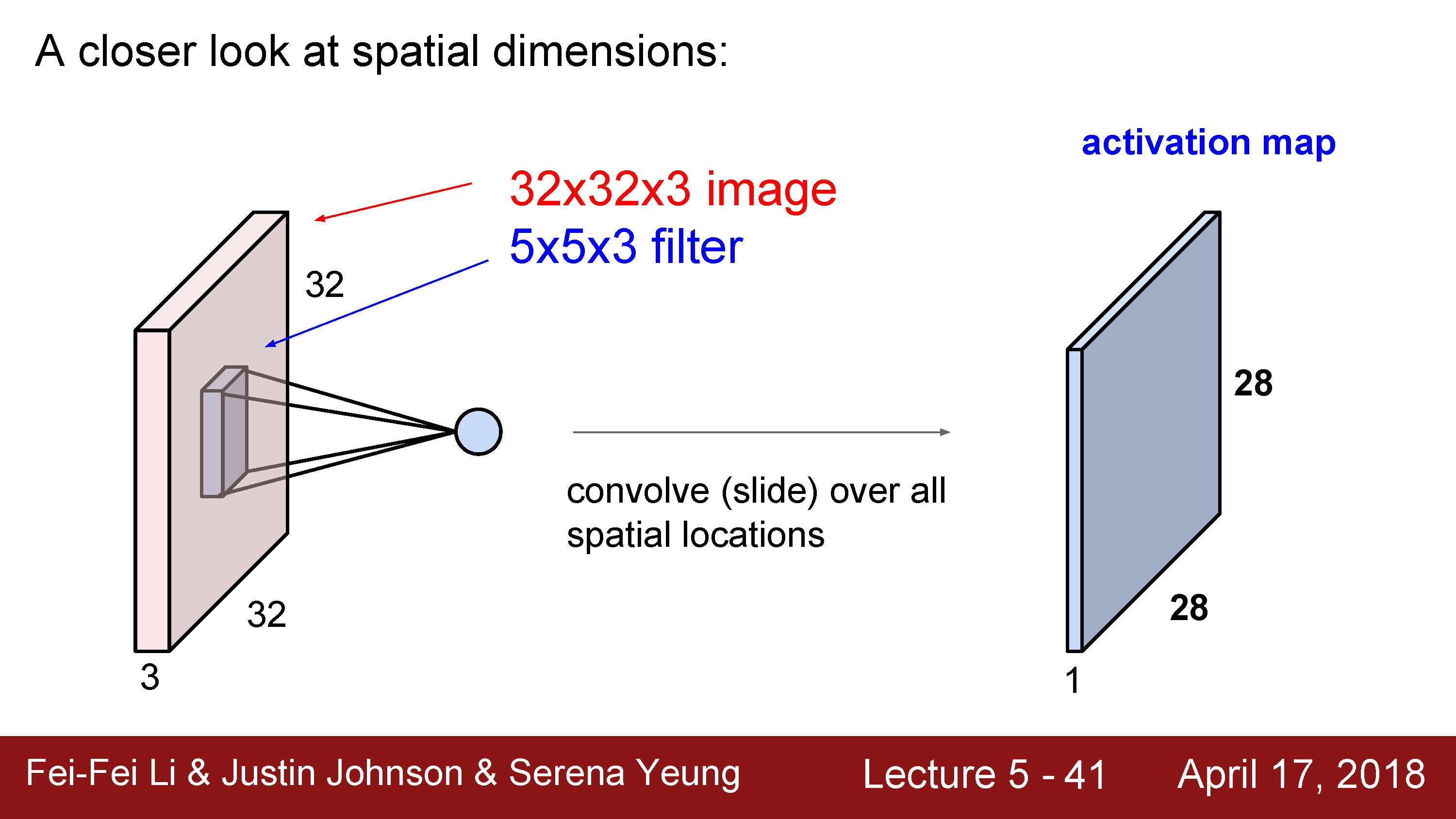 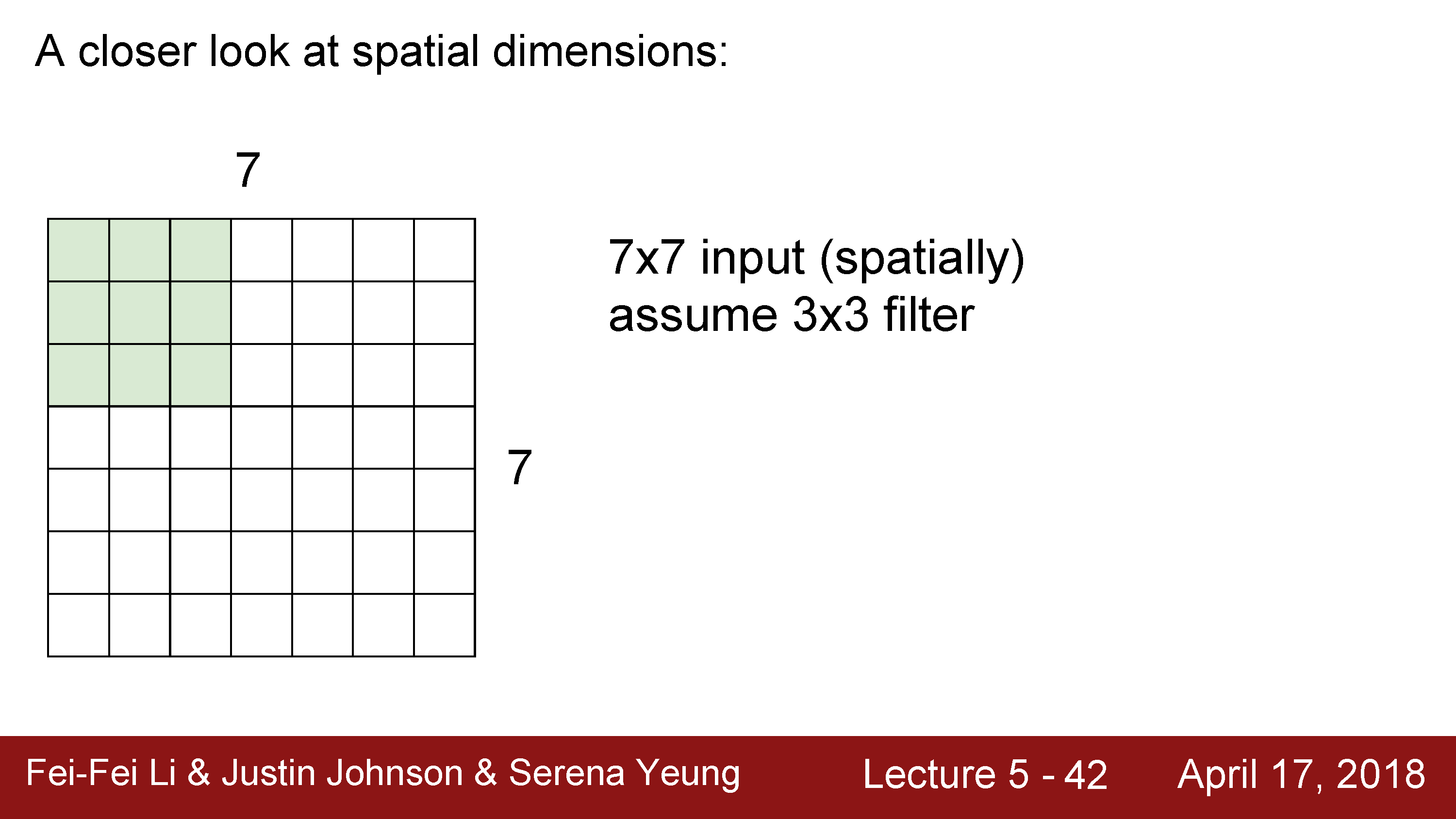 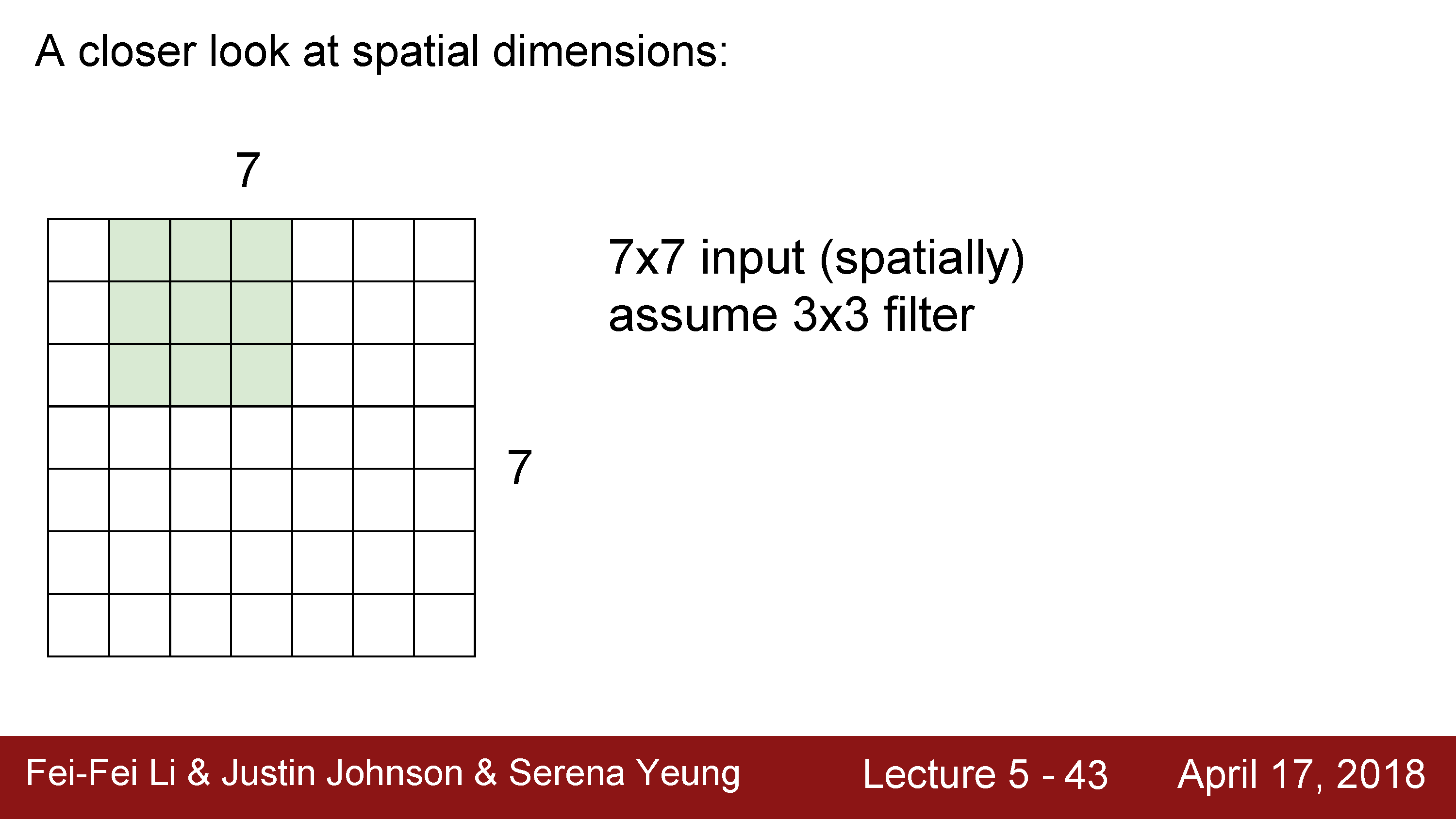 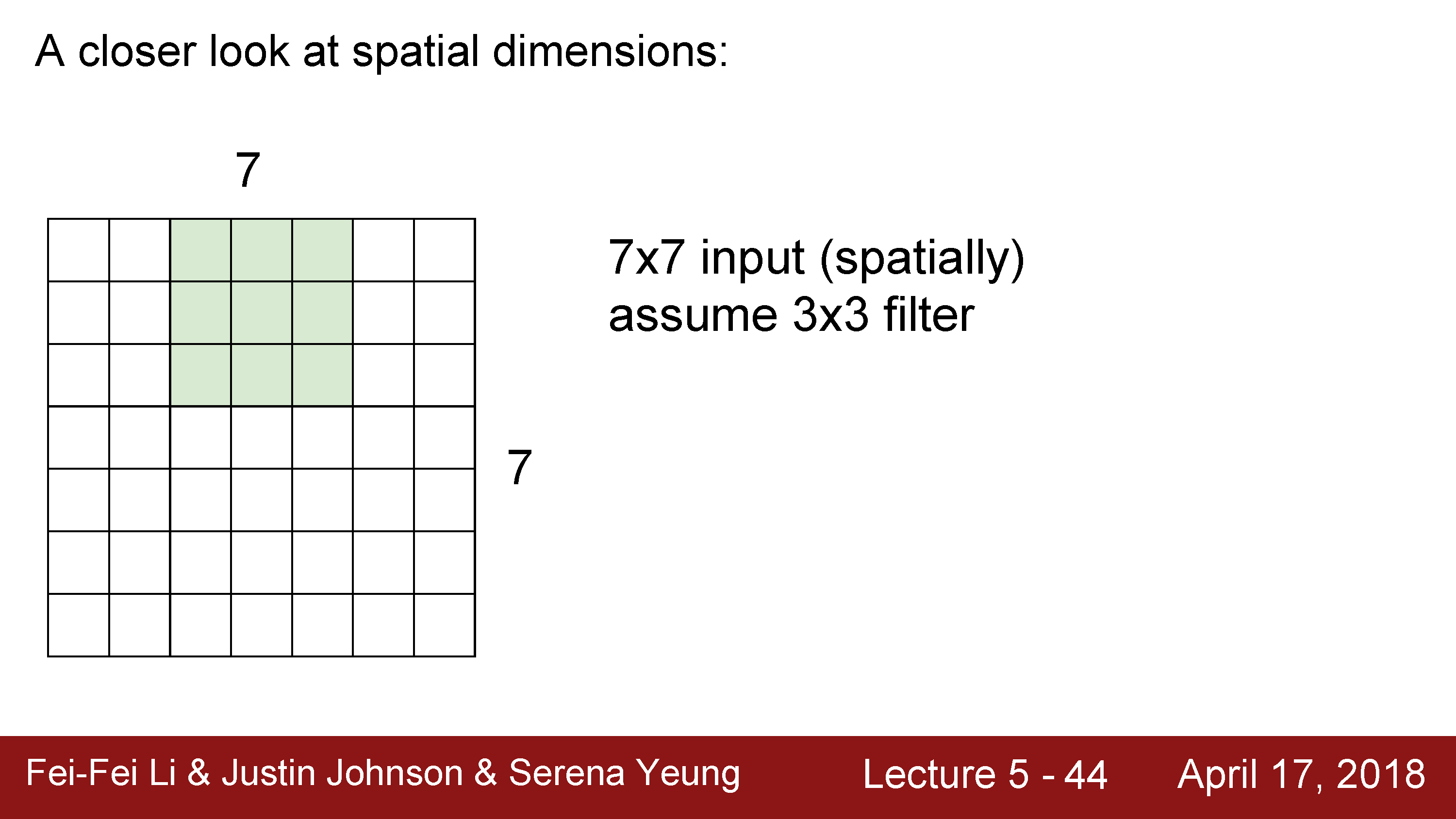 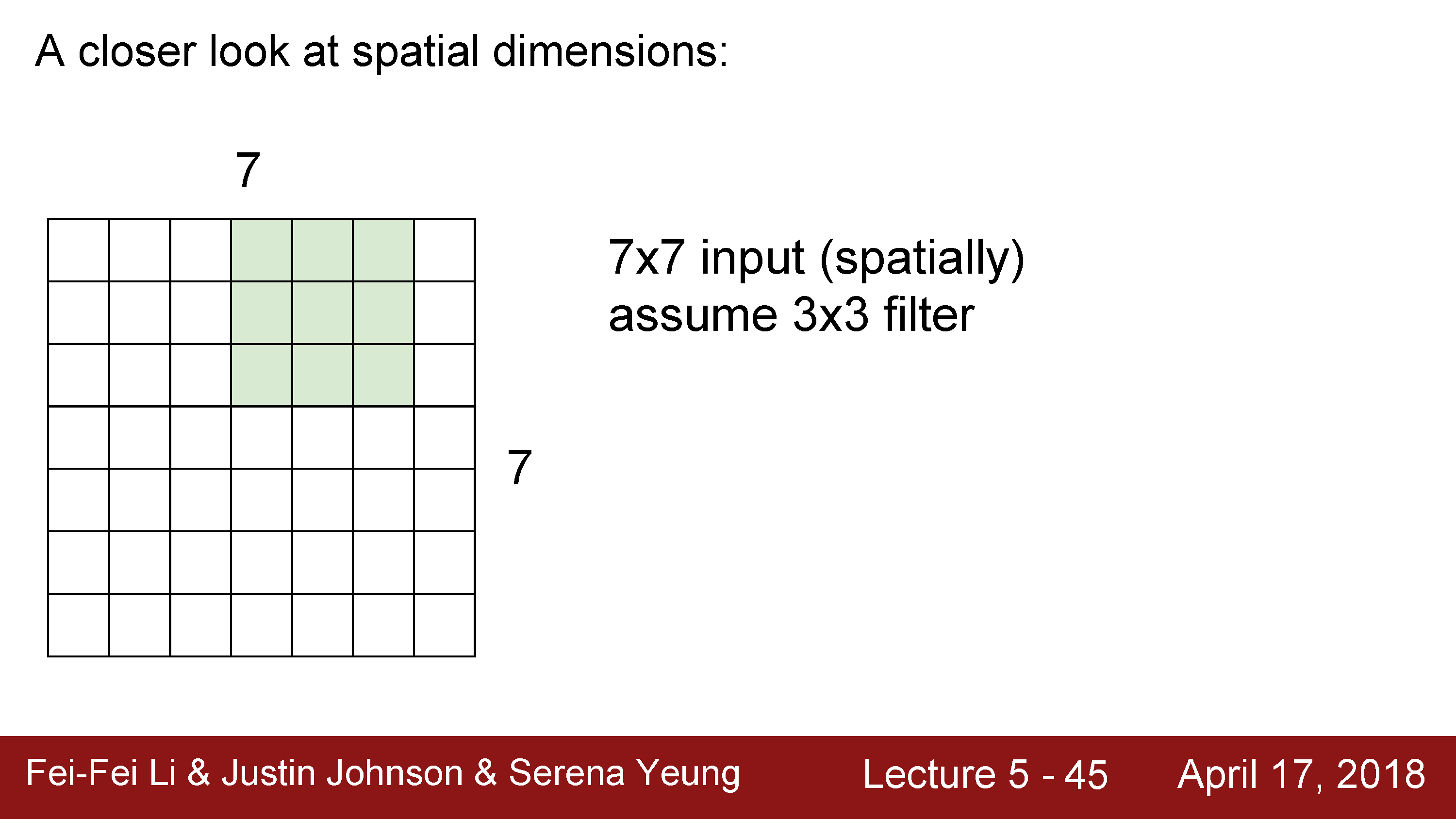 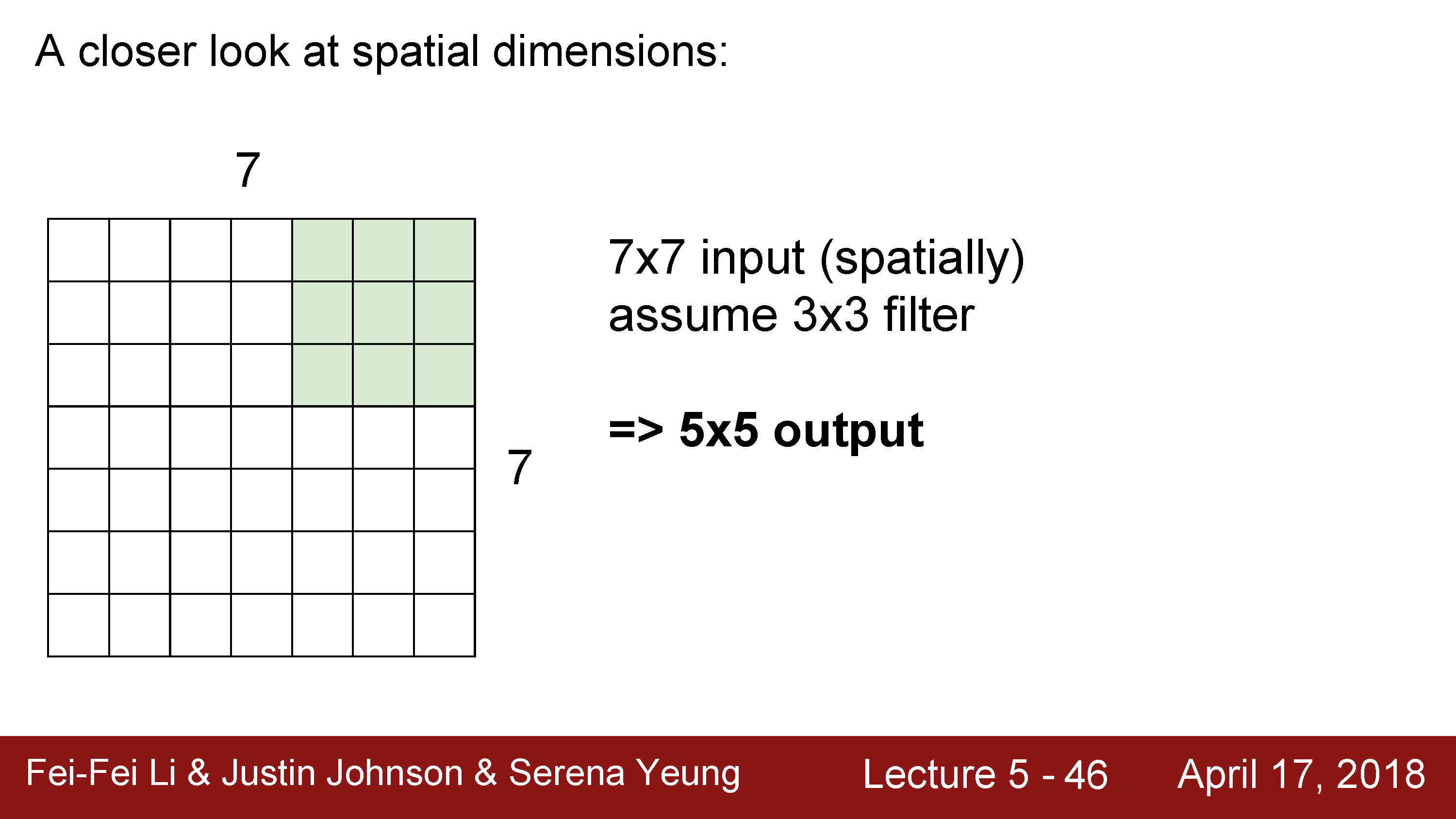 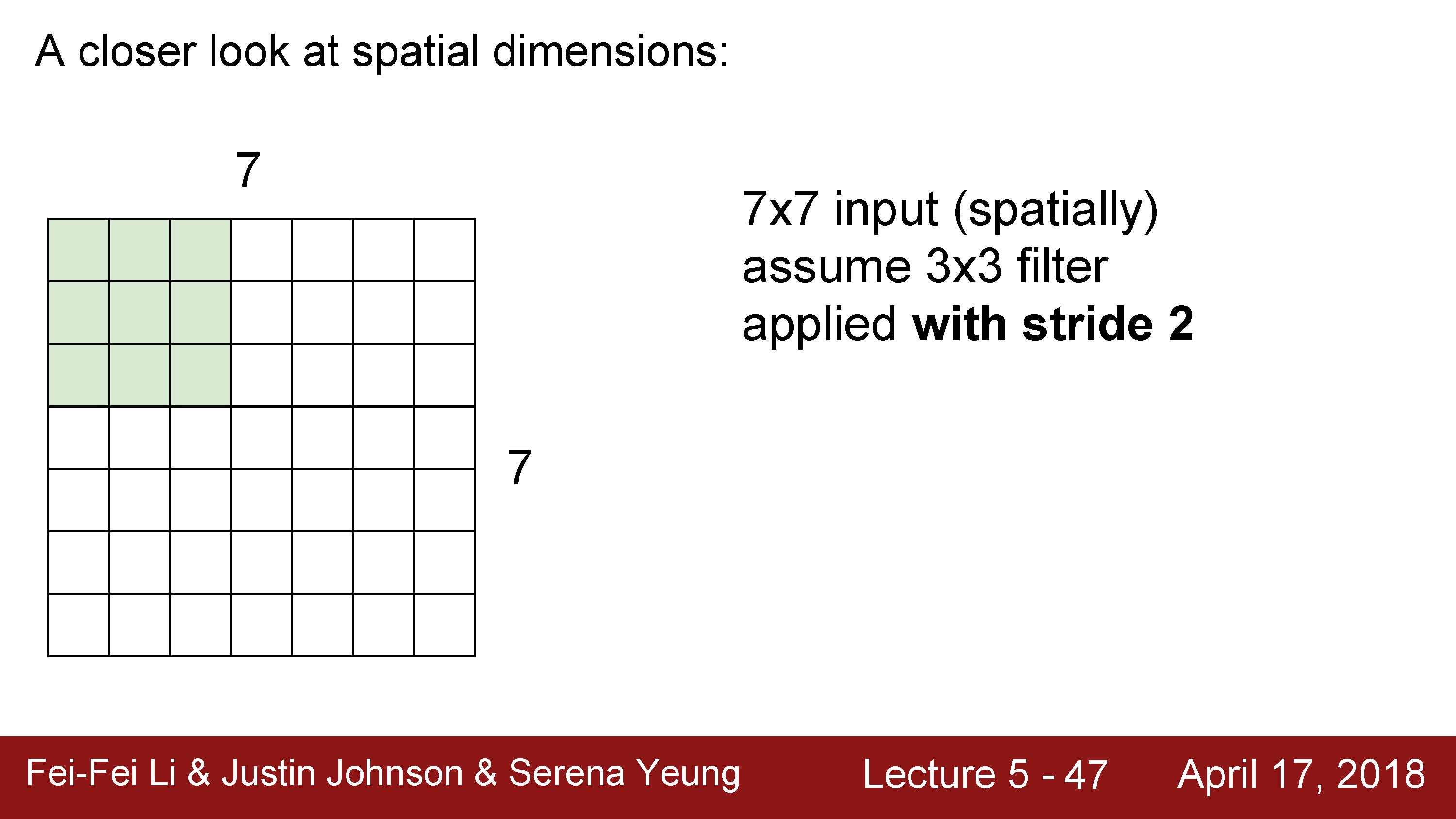 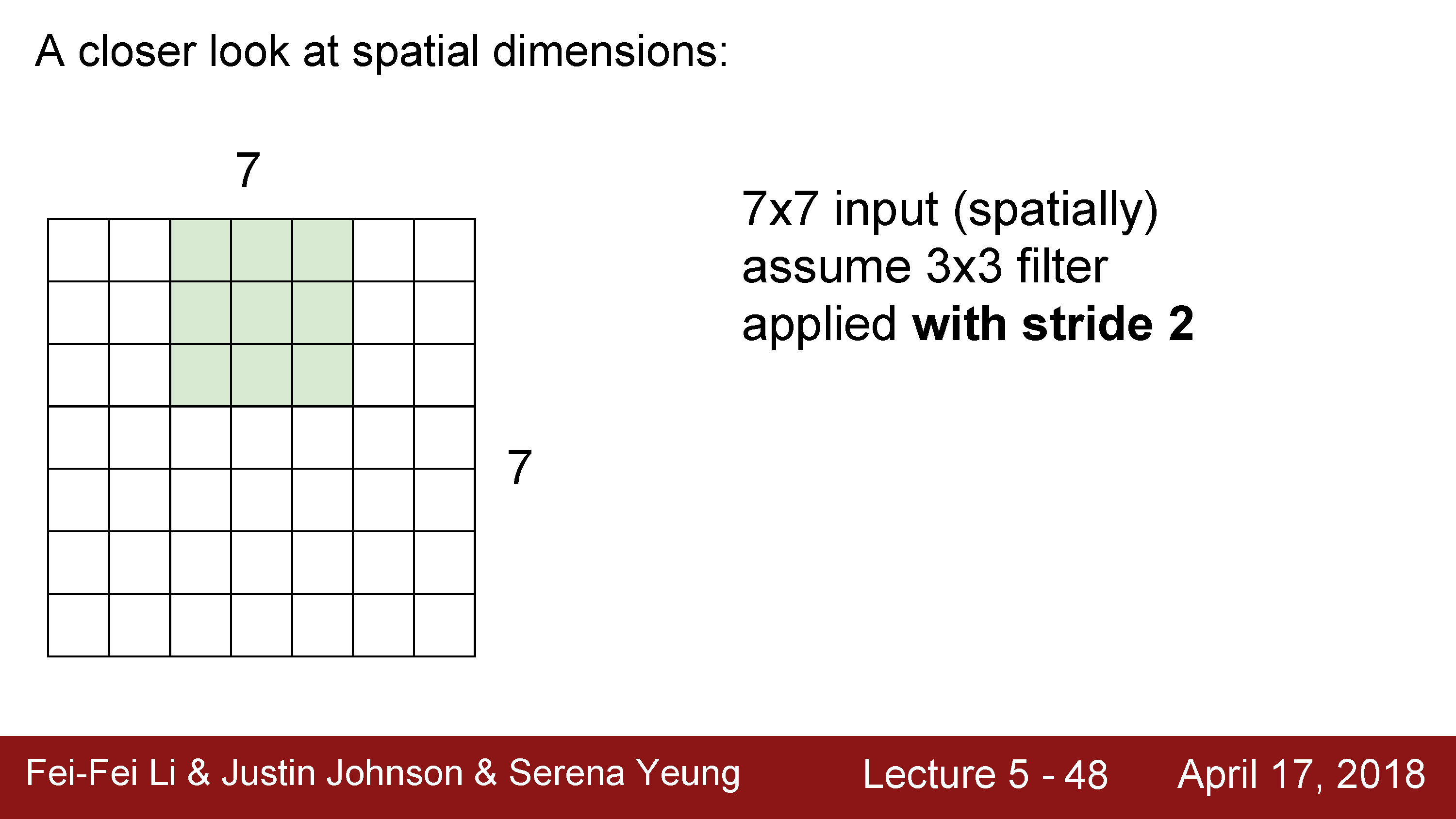 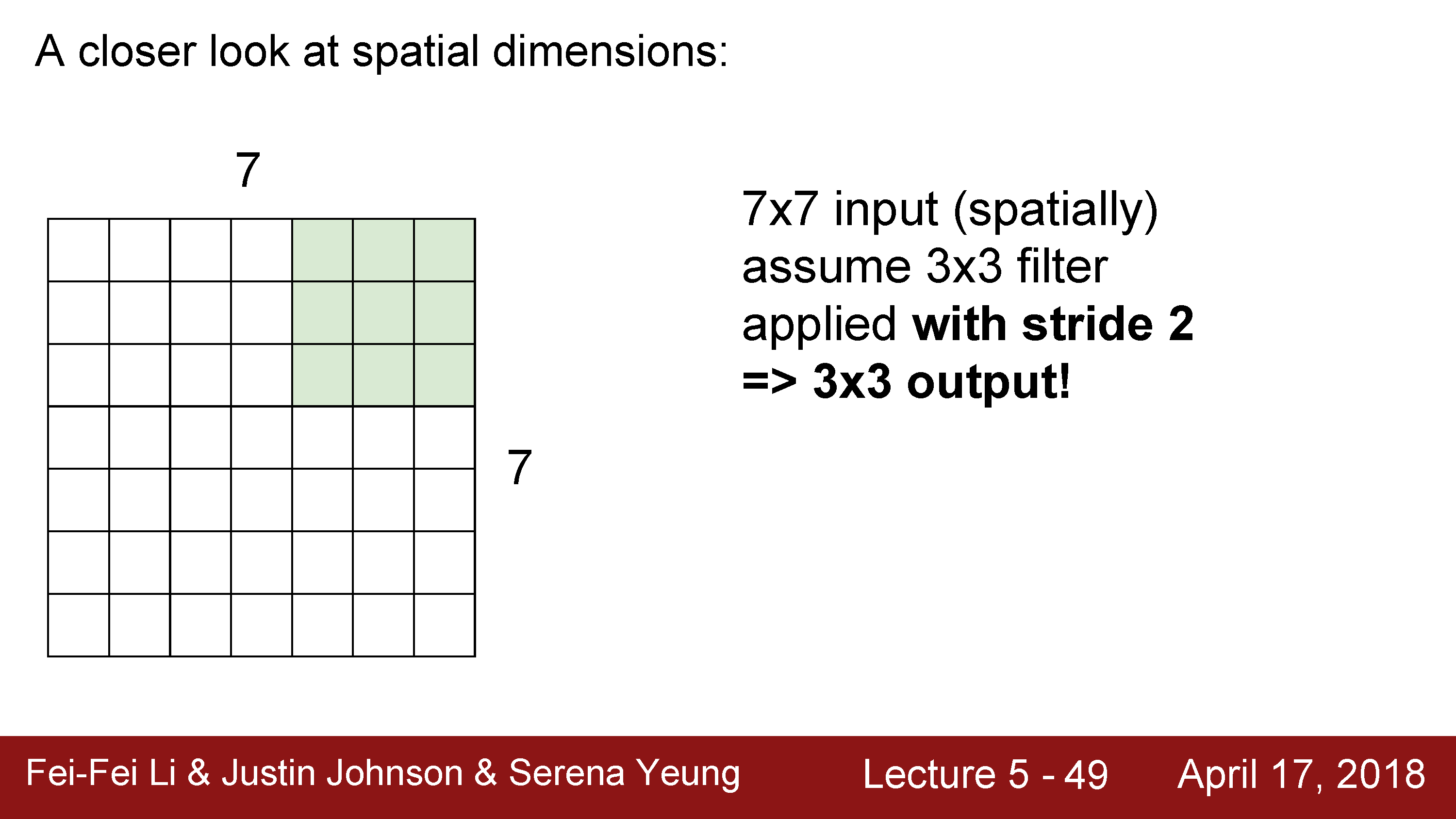 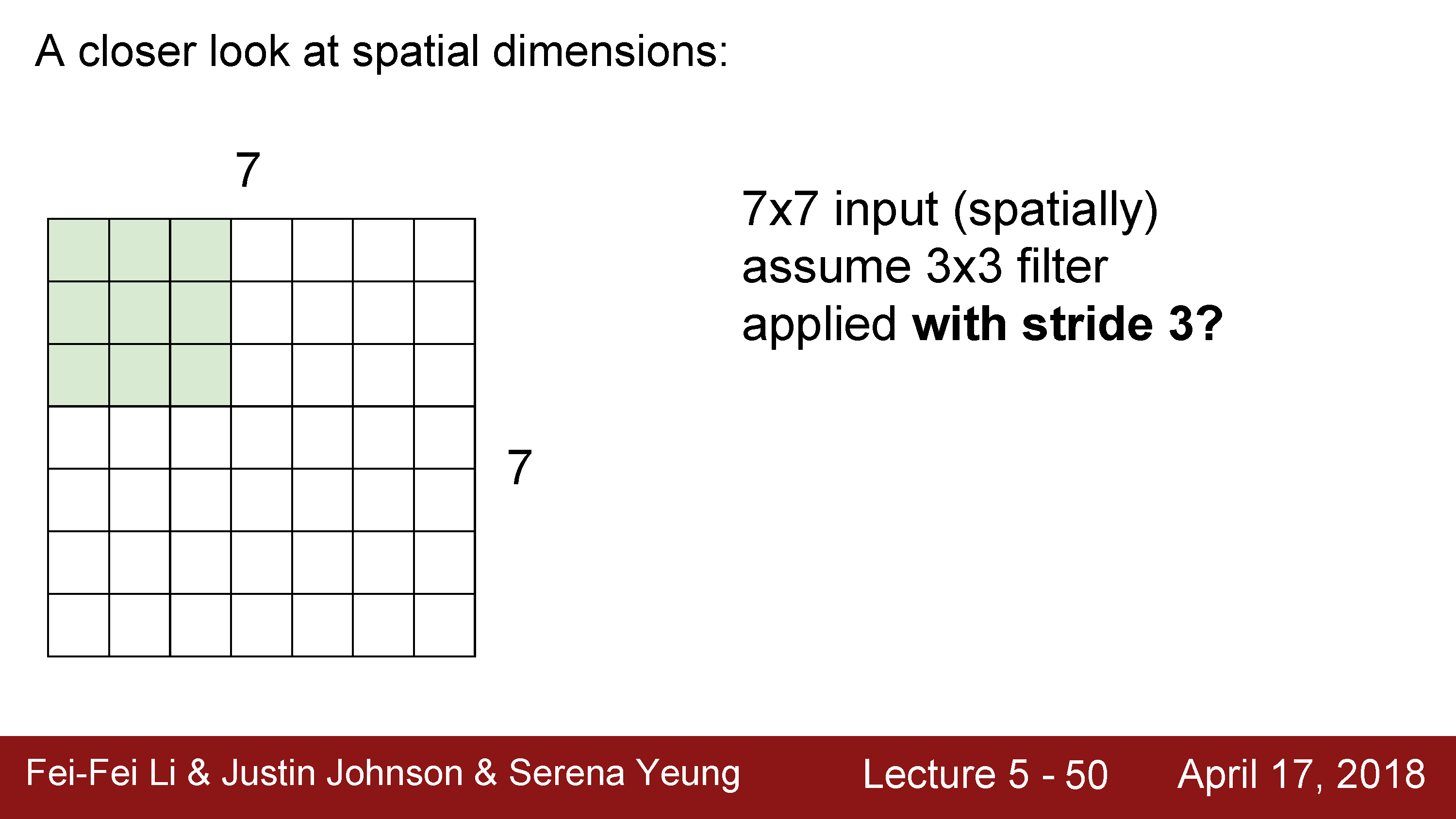 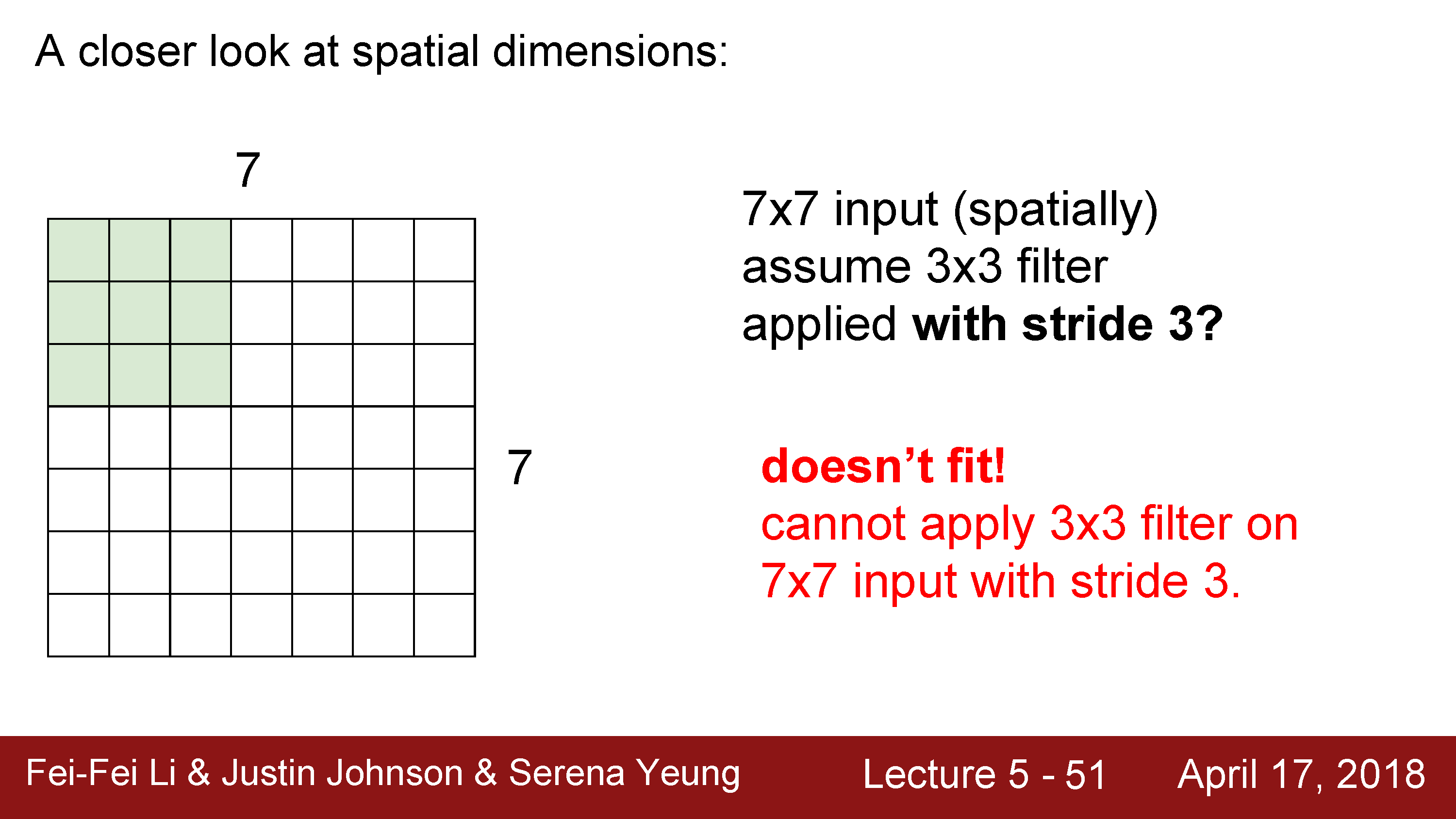 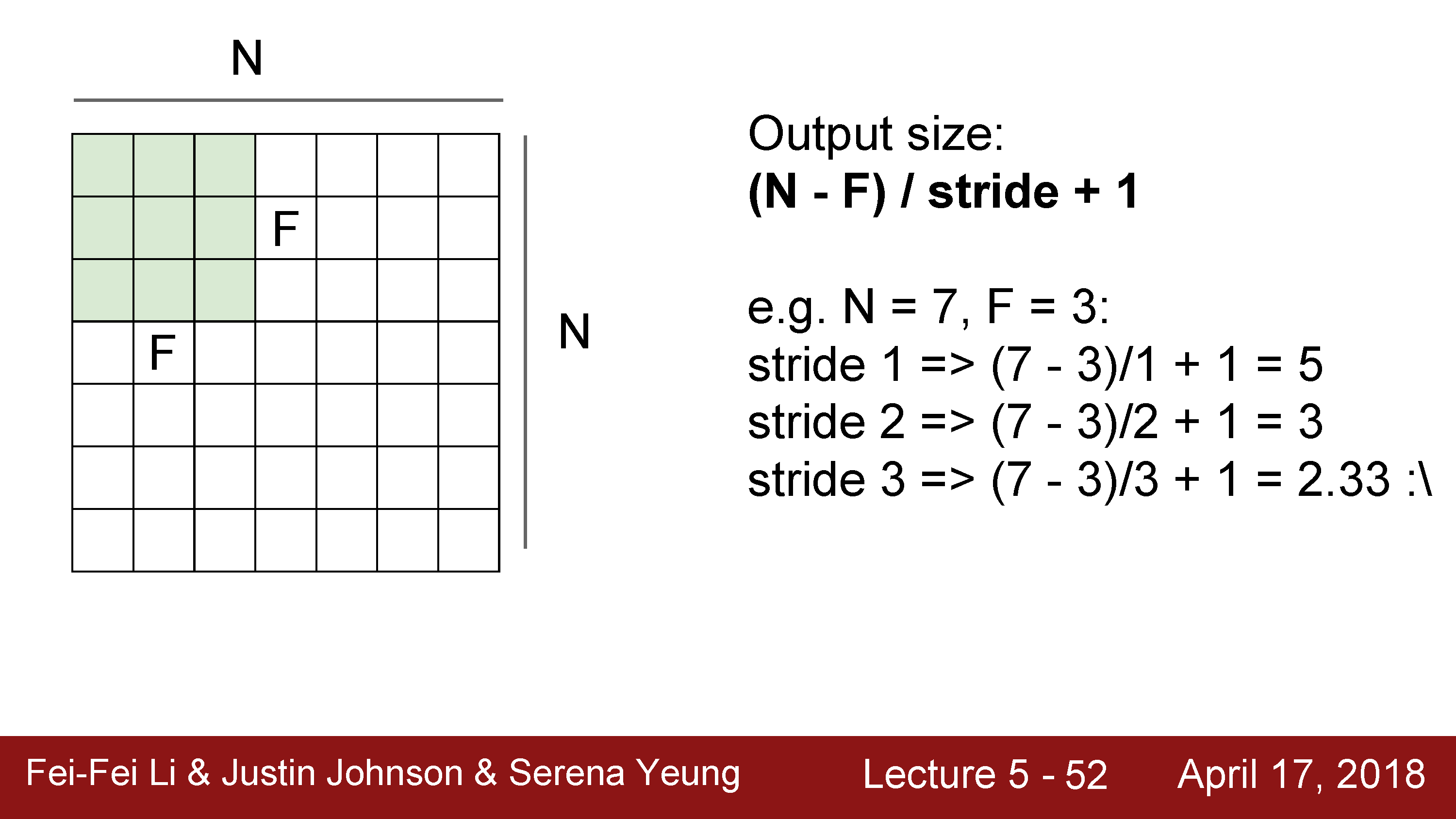 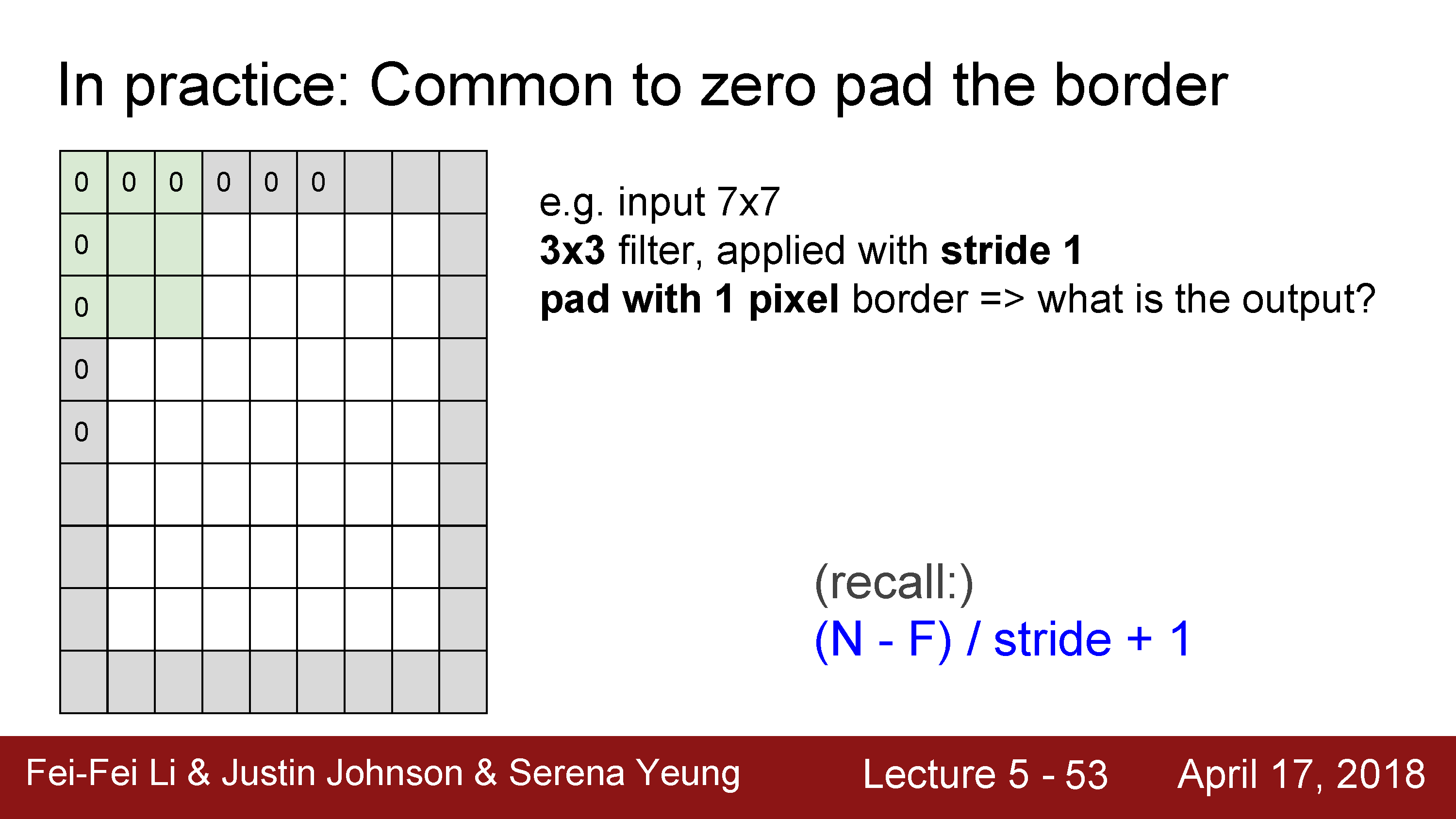 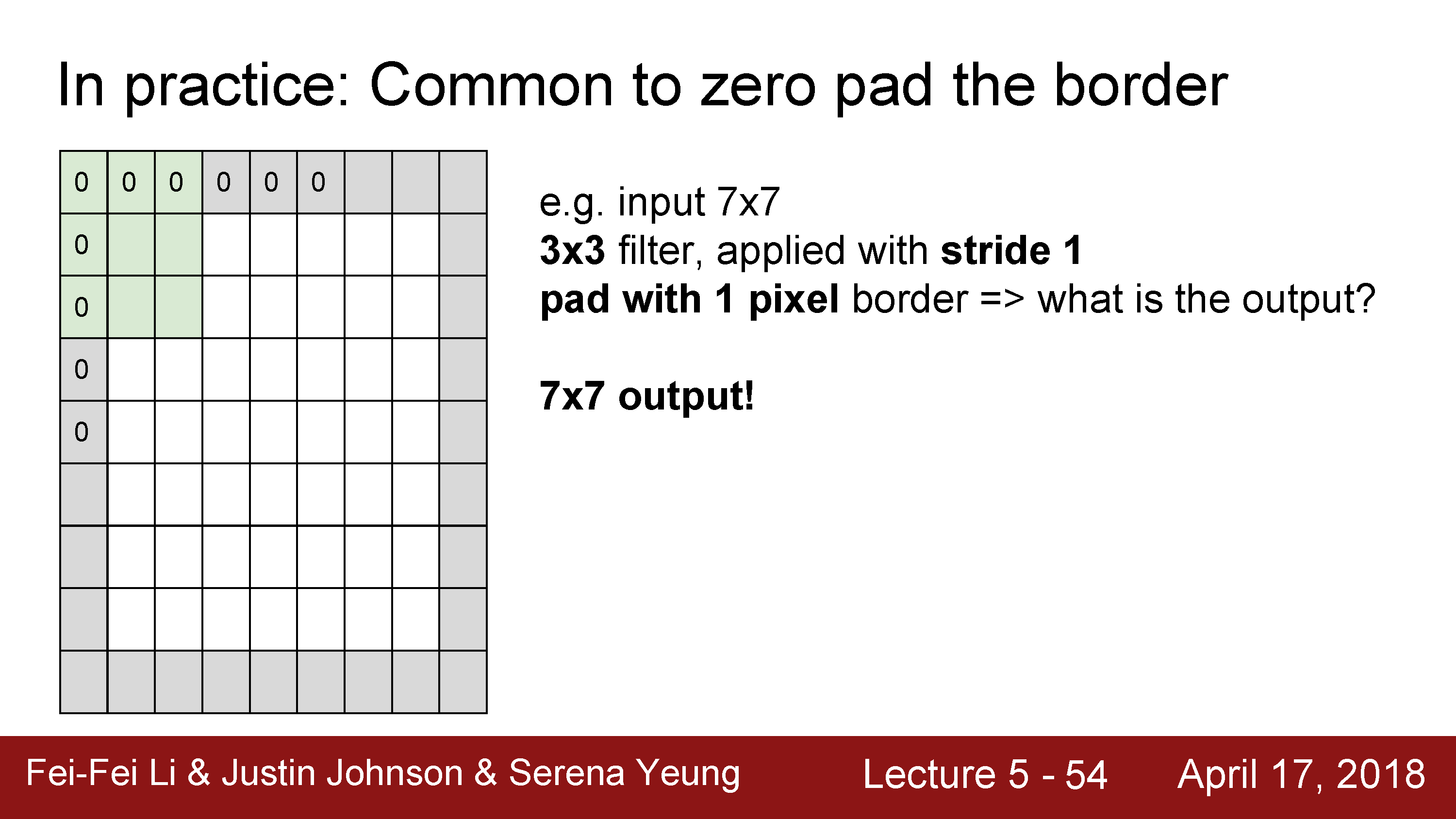 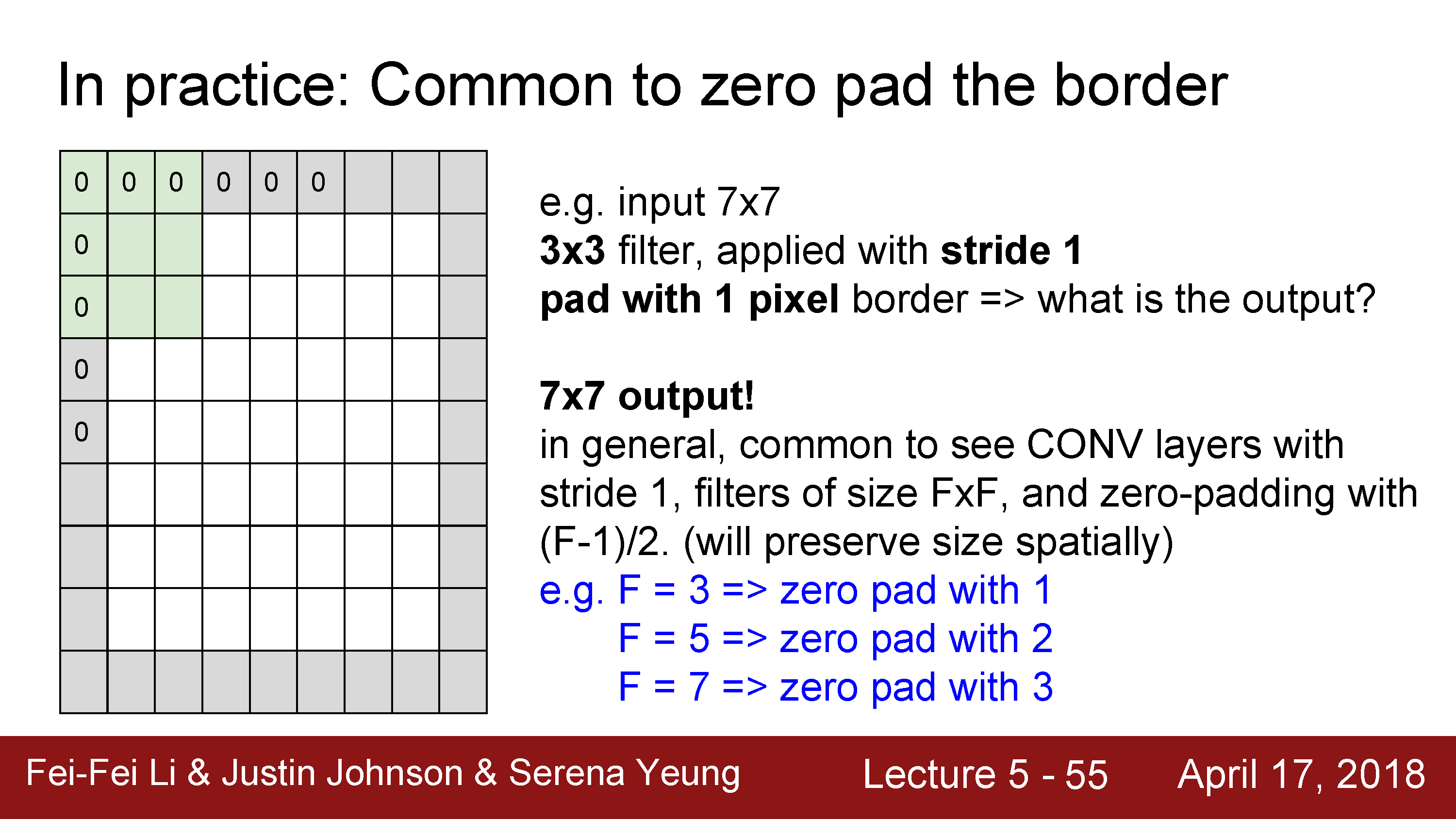 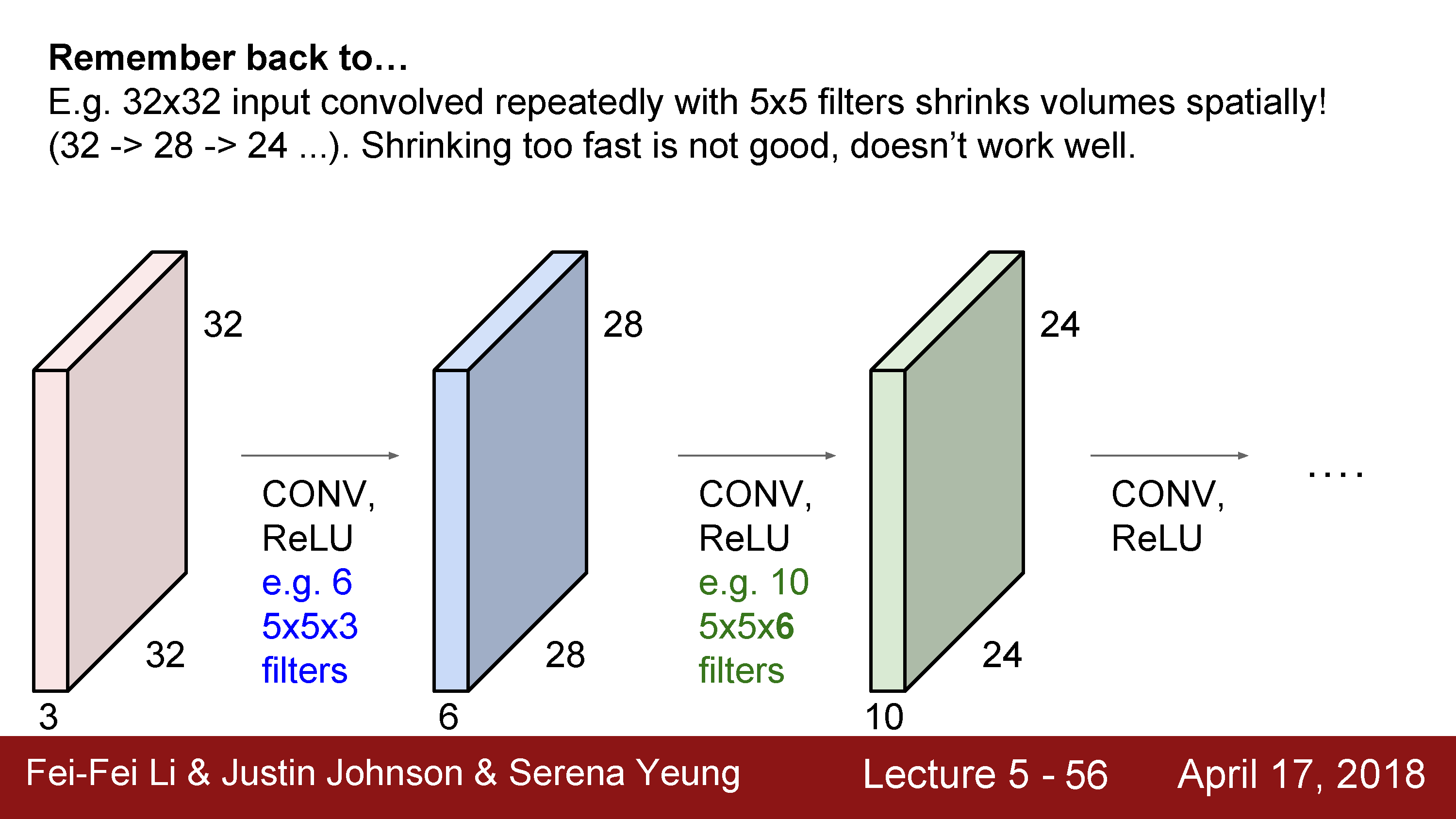 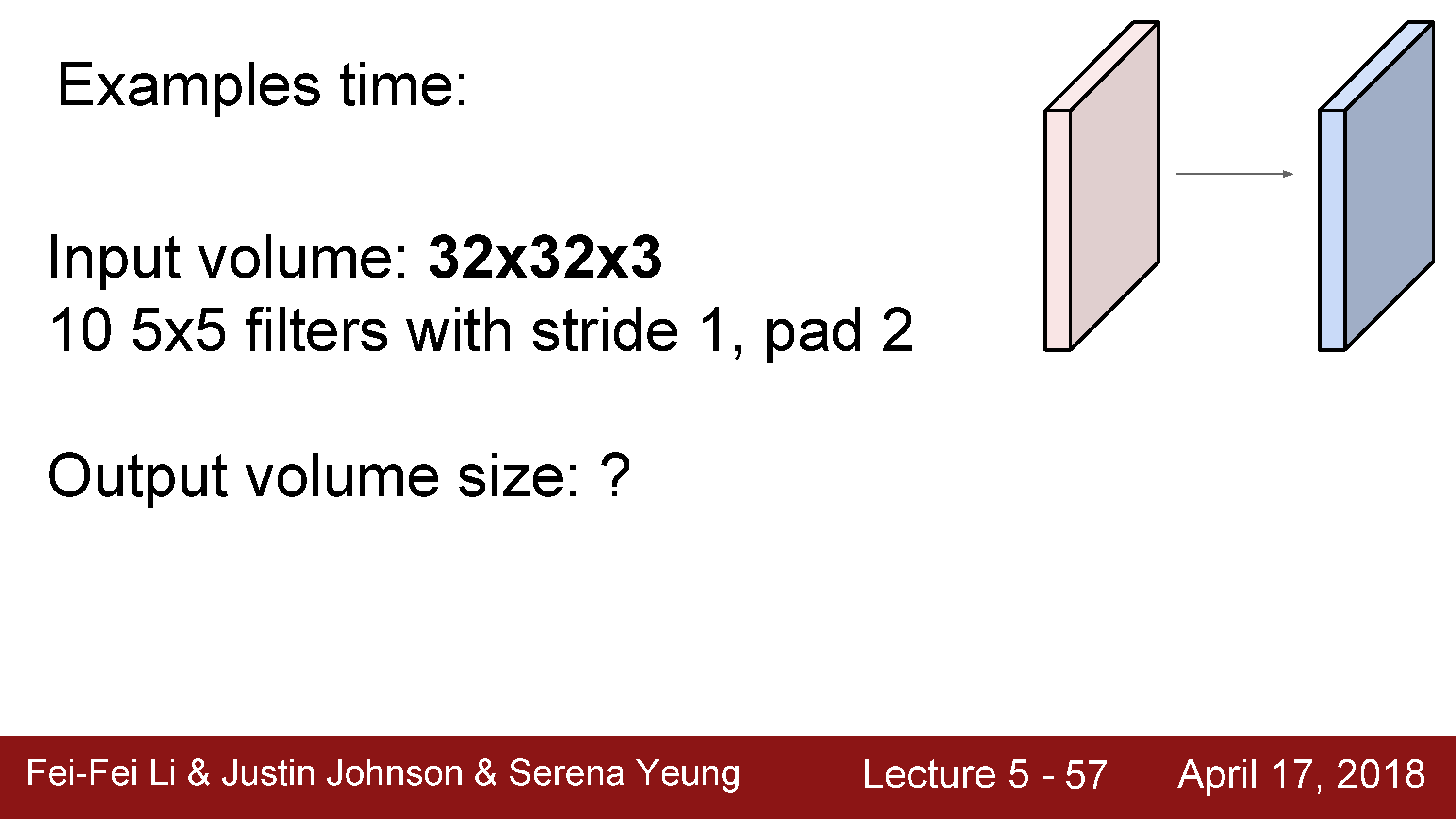 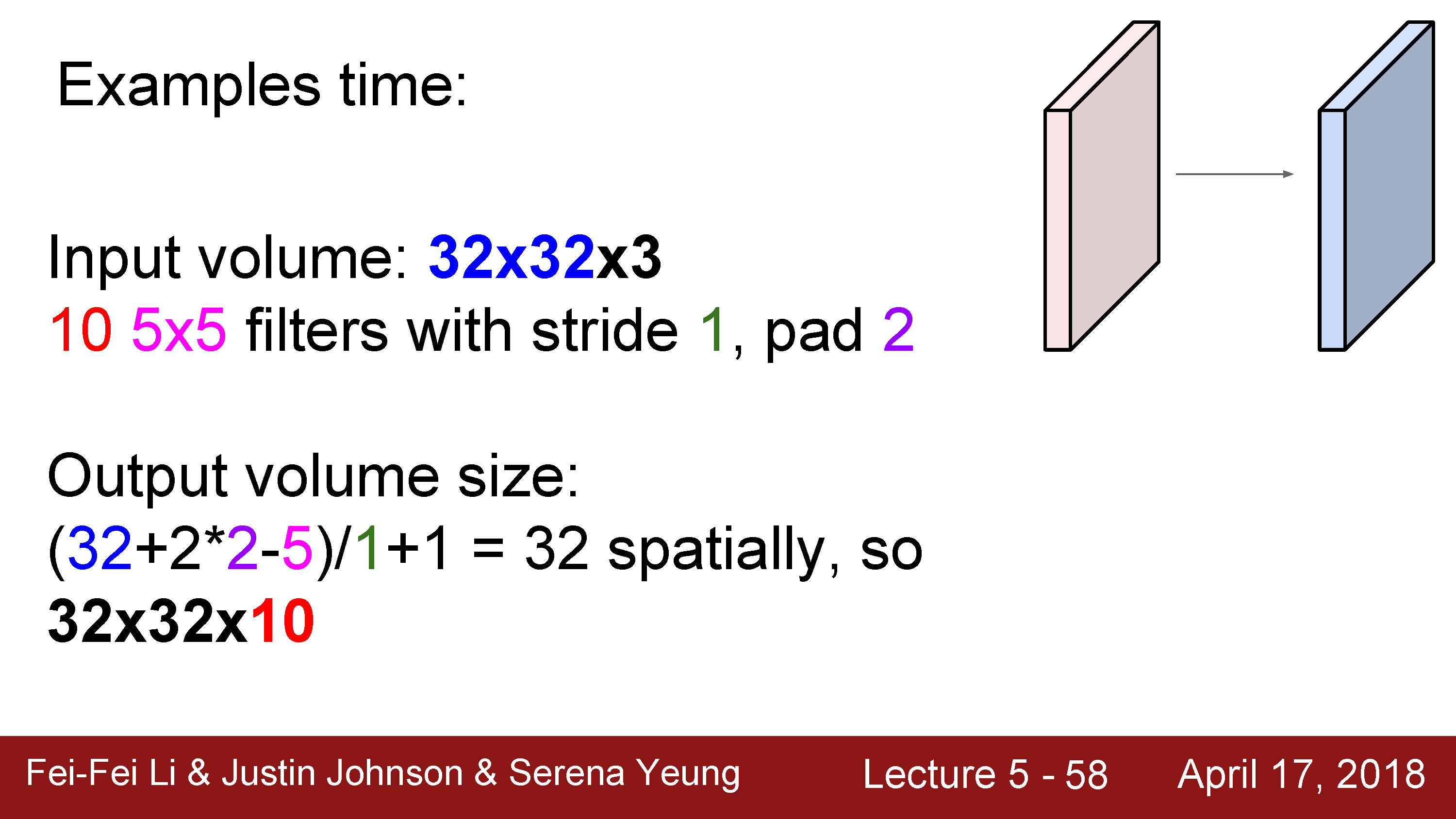 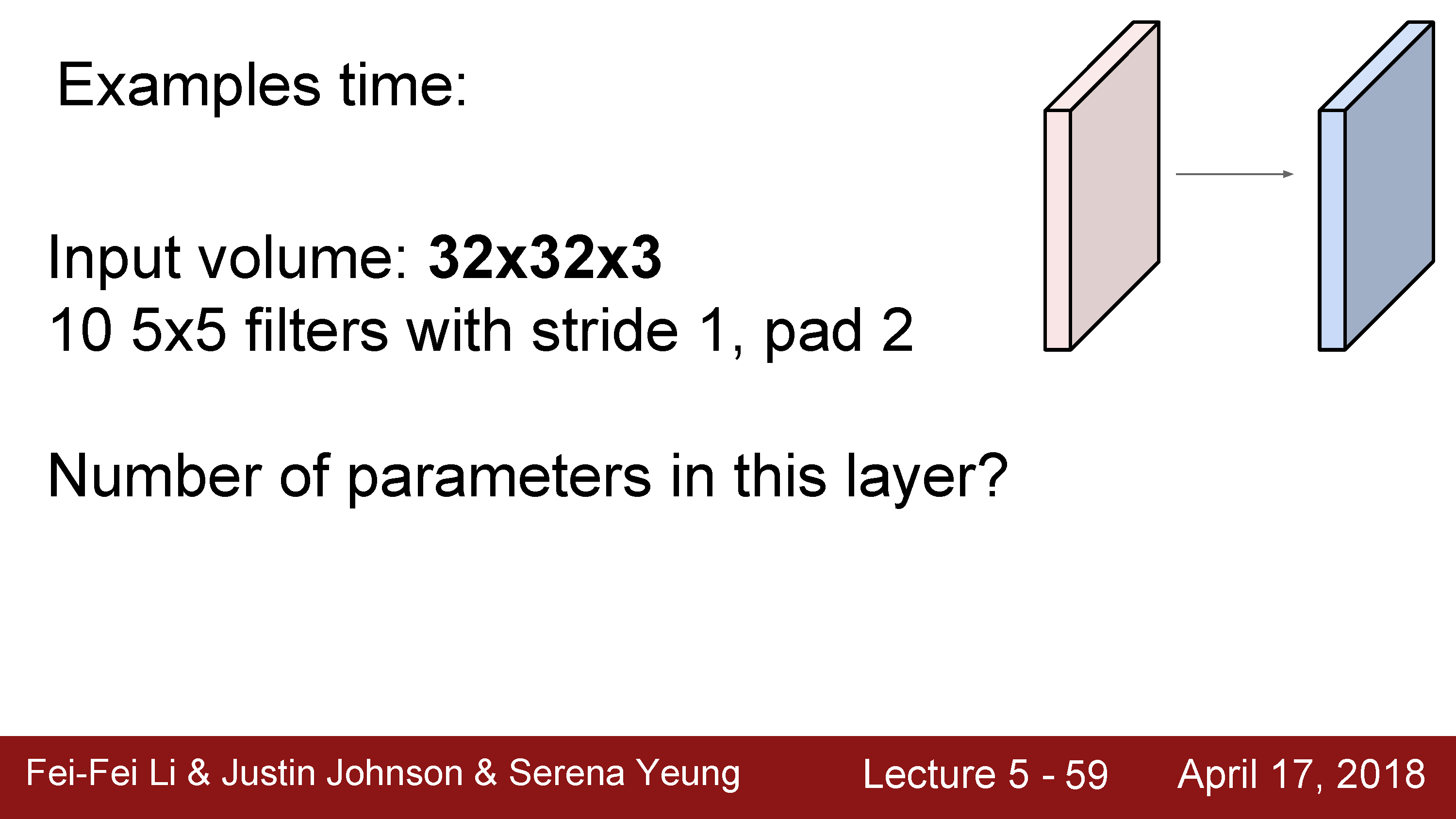 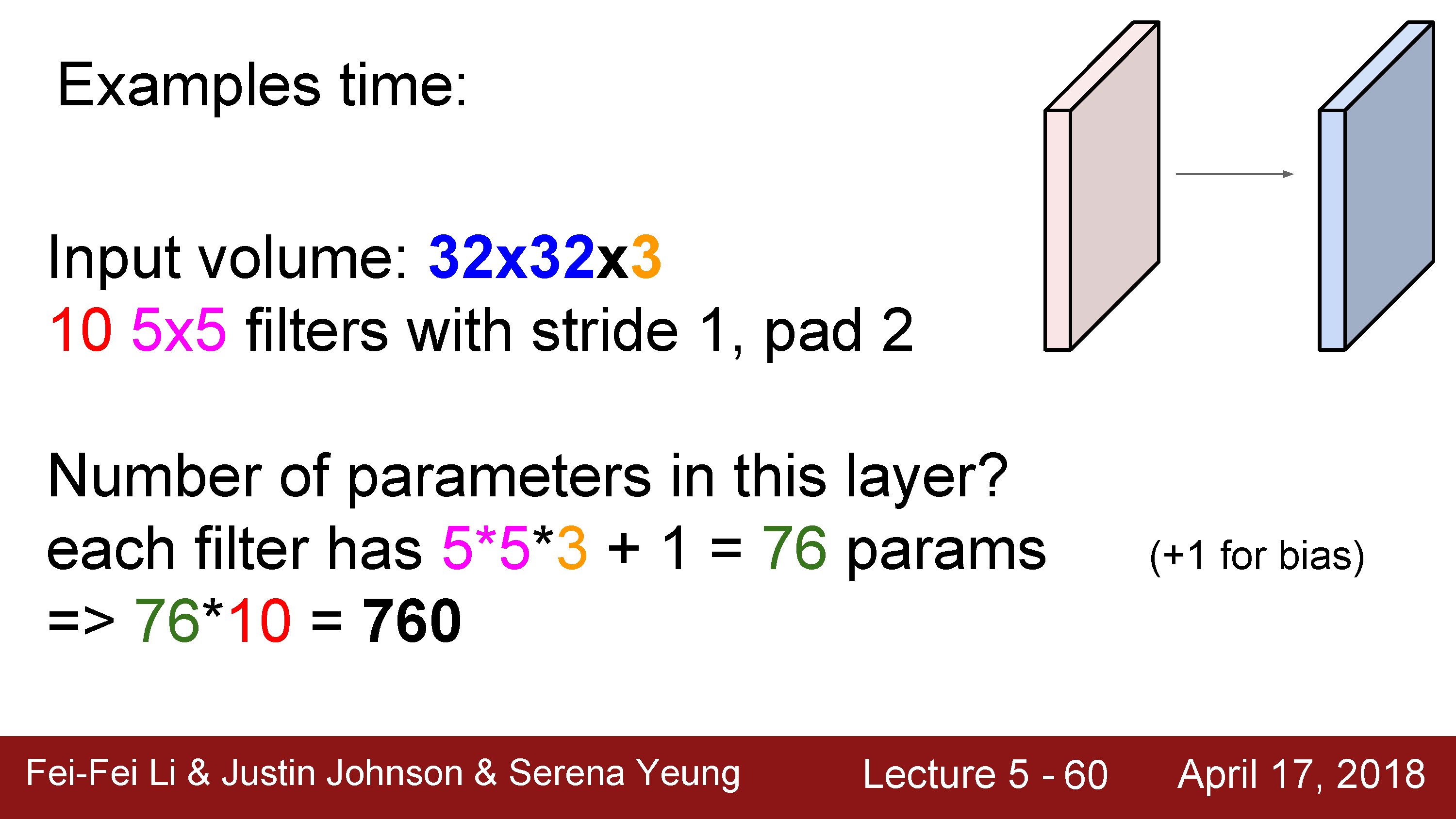 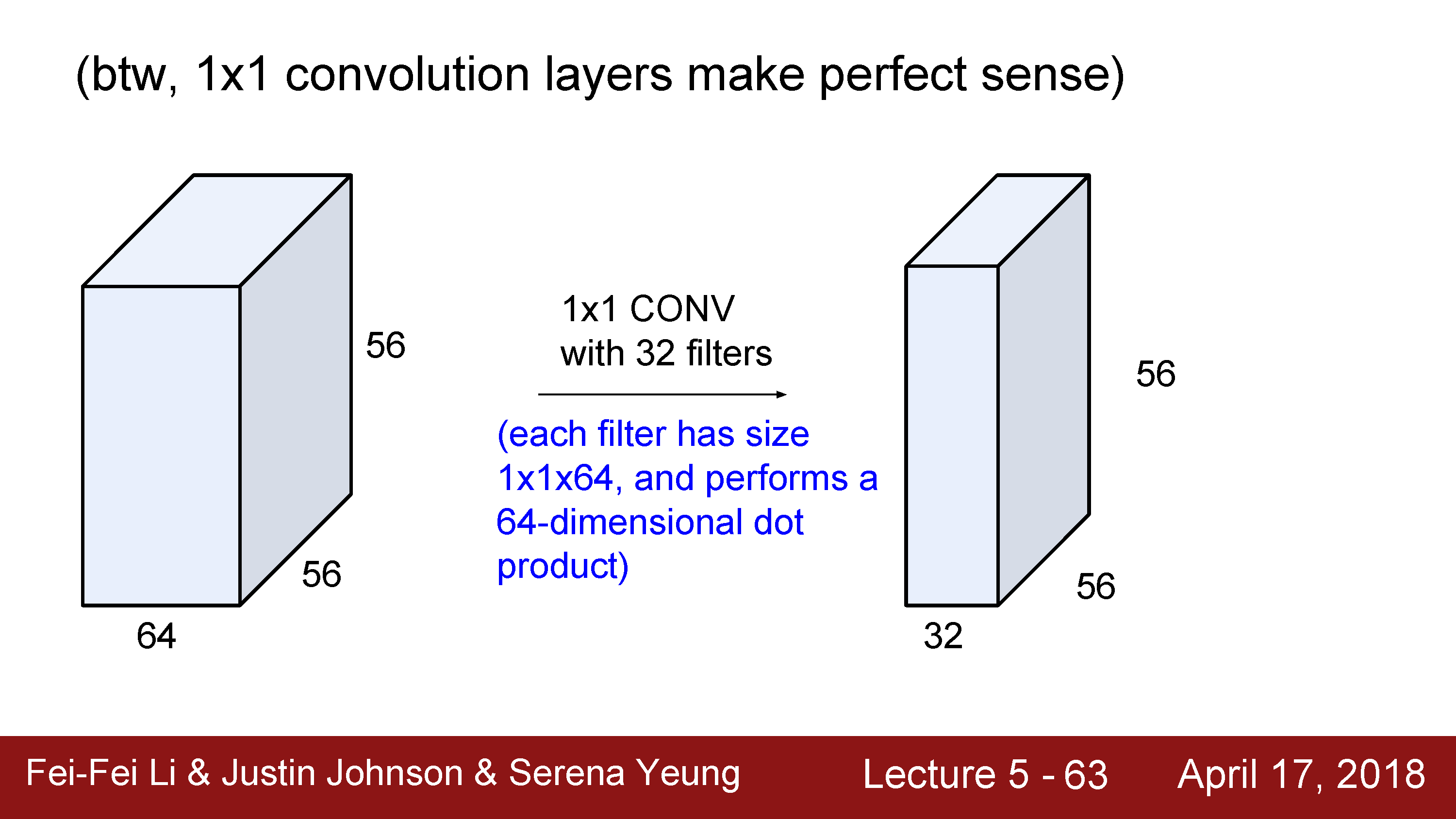 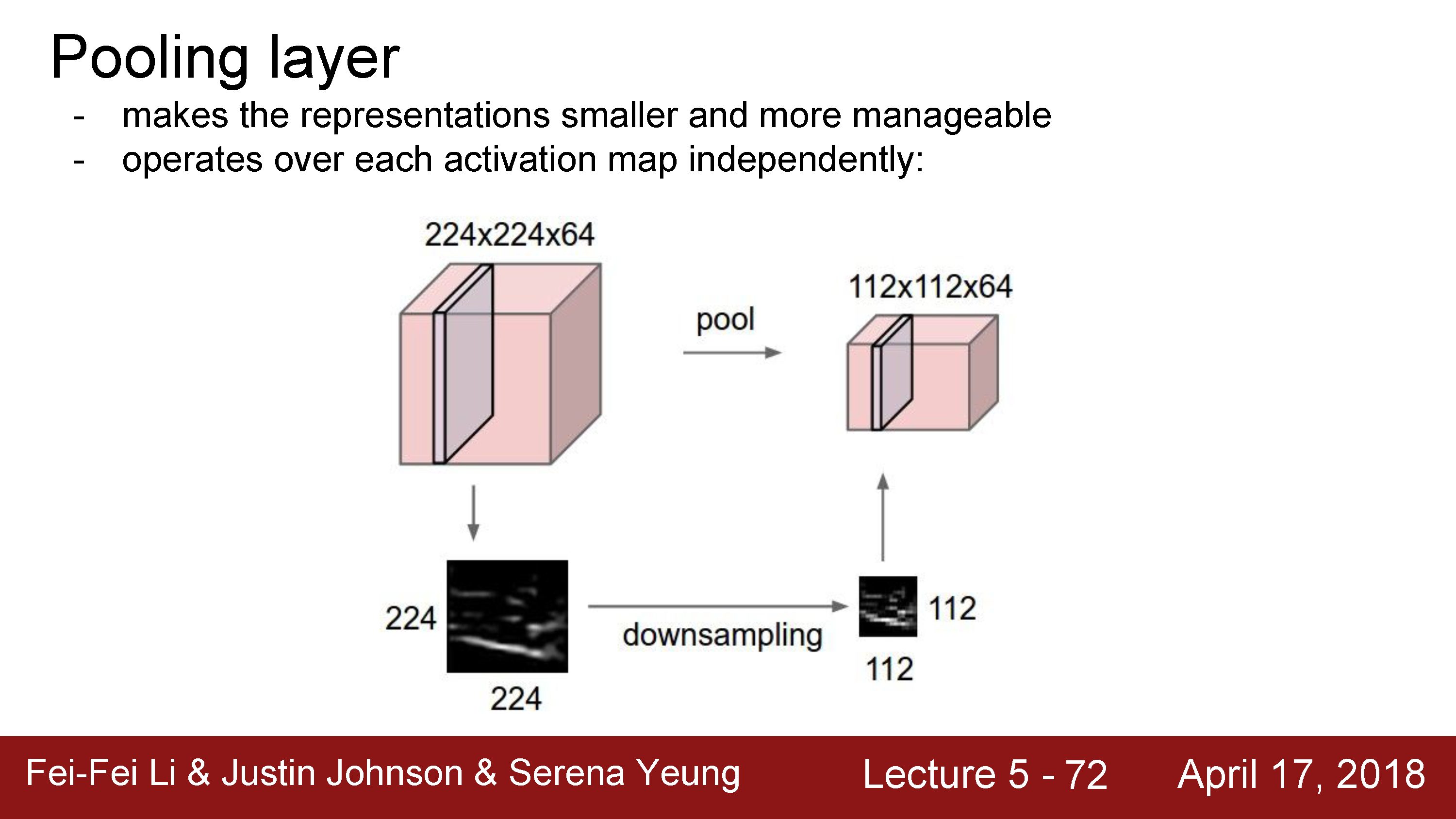 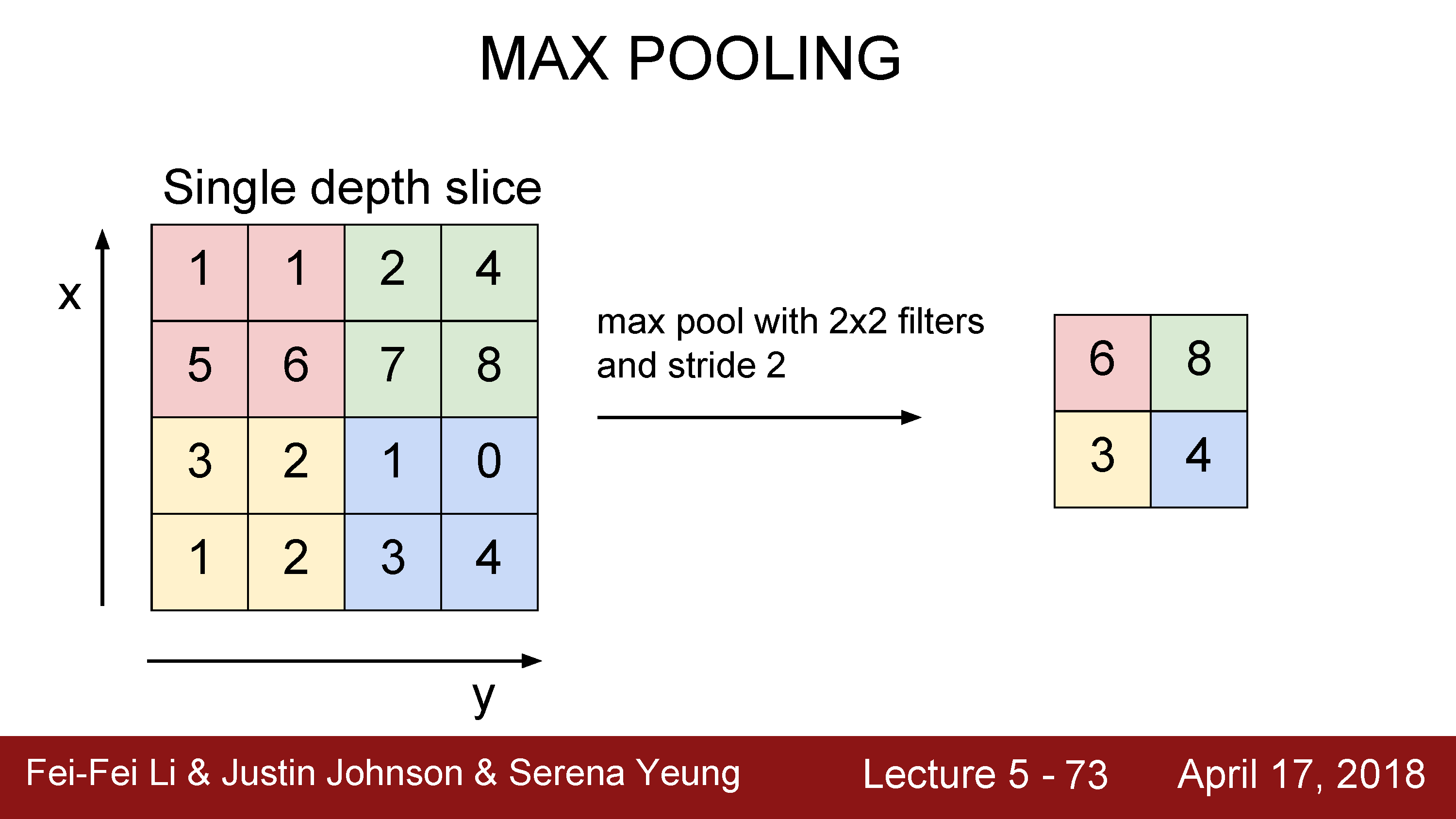 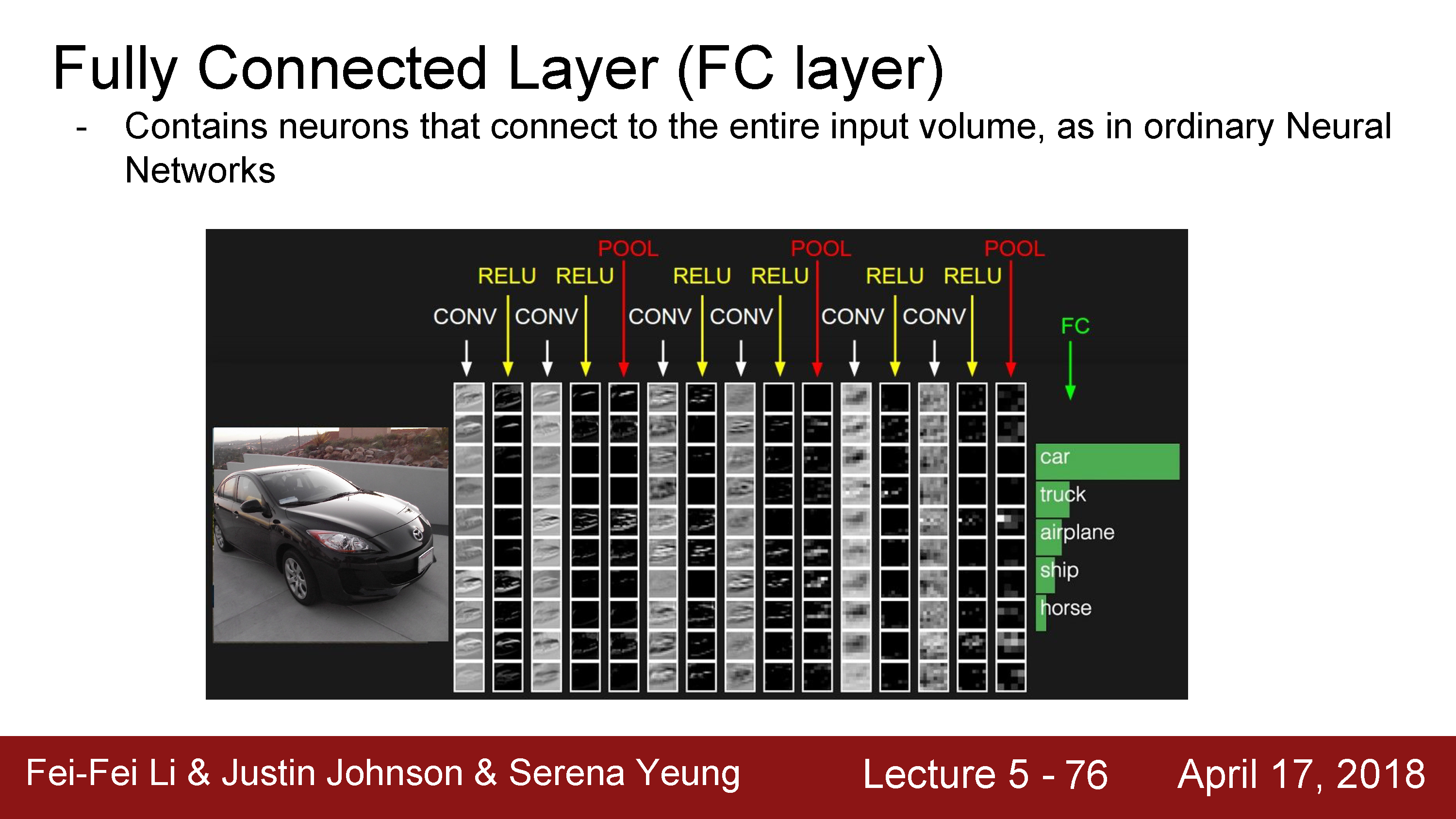 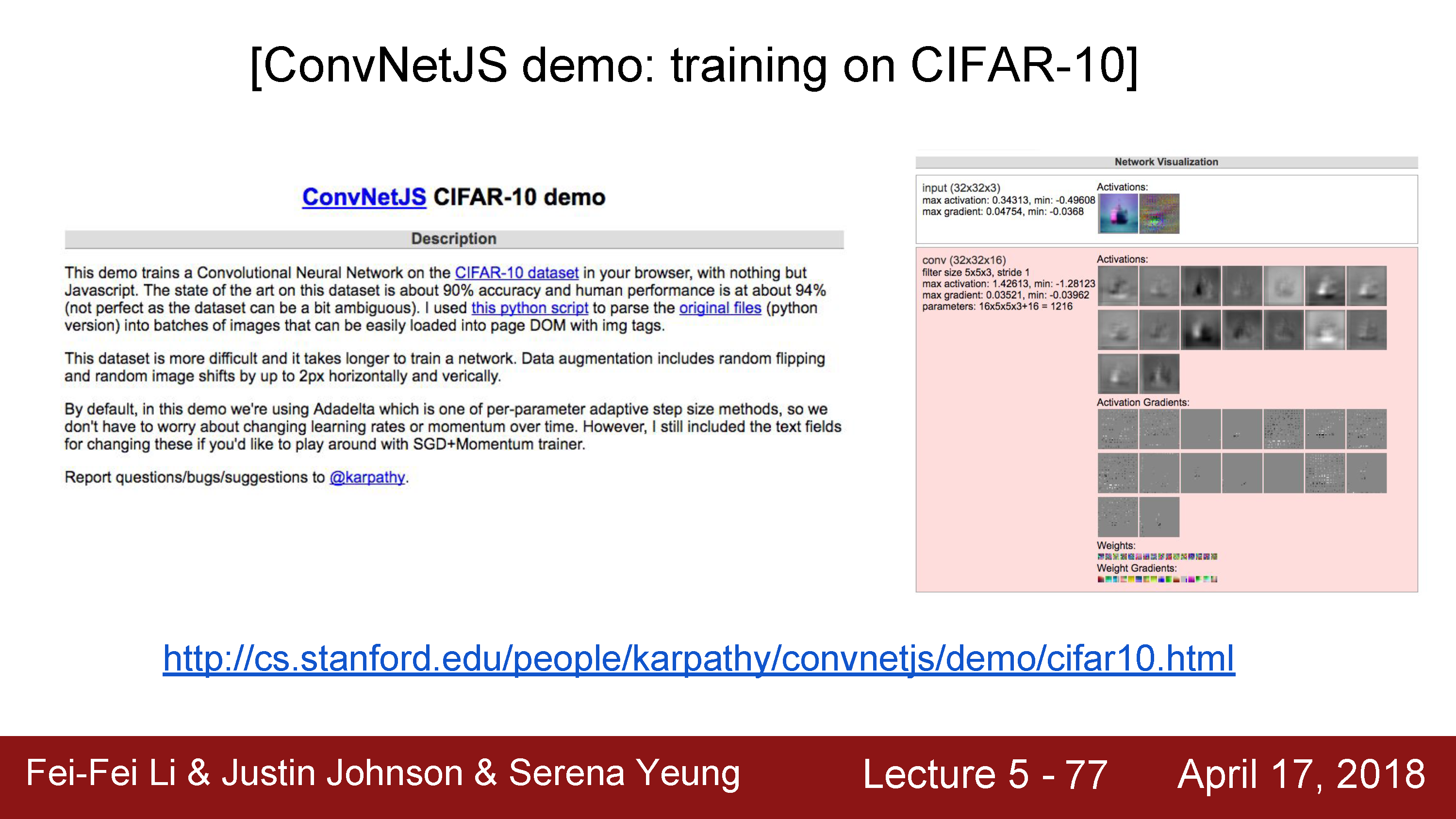 https://cs.stanford.edu/people/karpathy/convnetjs/demo/cifar10.html
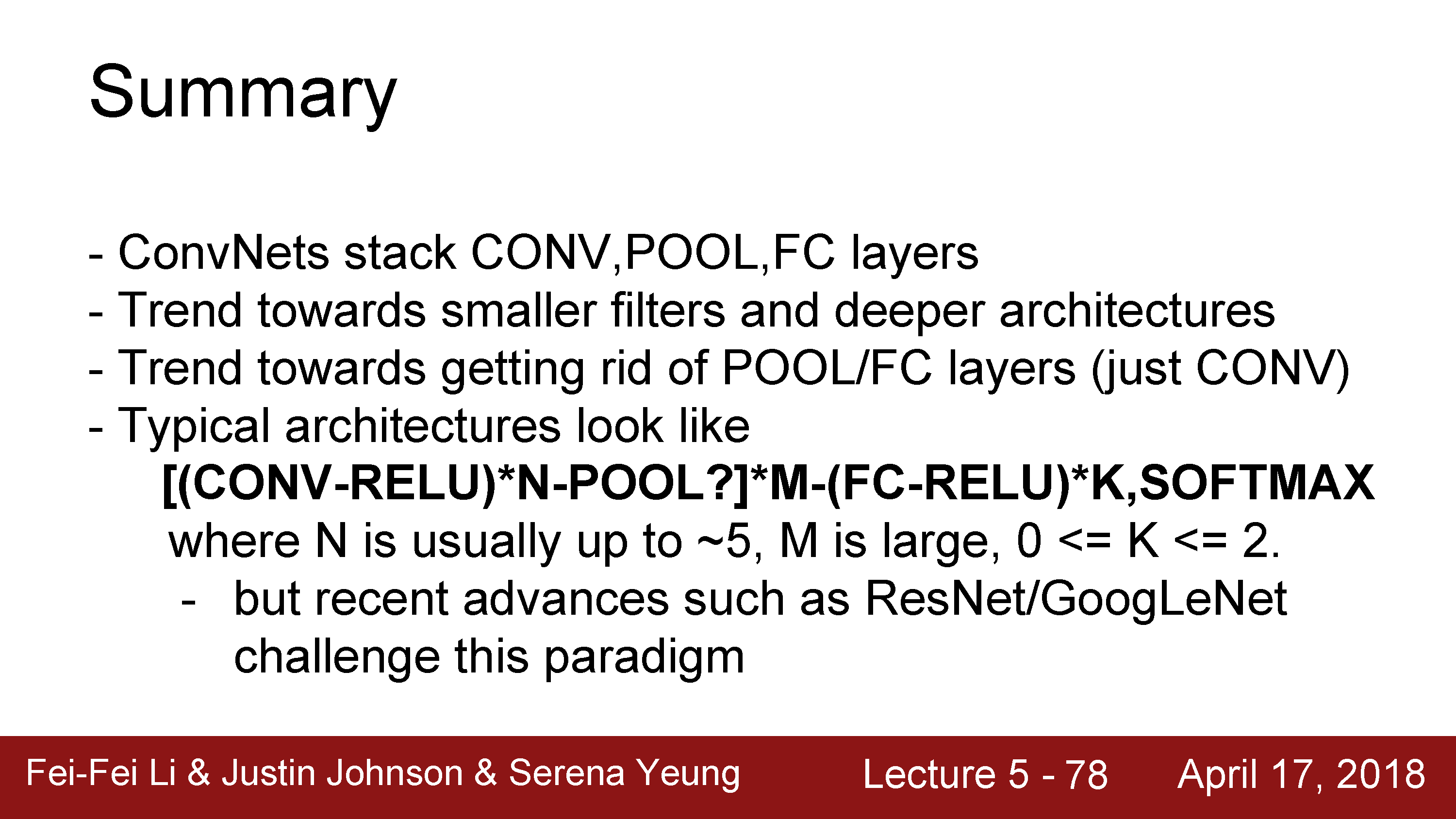 Next time: Backpropagation
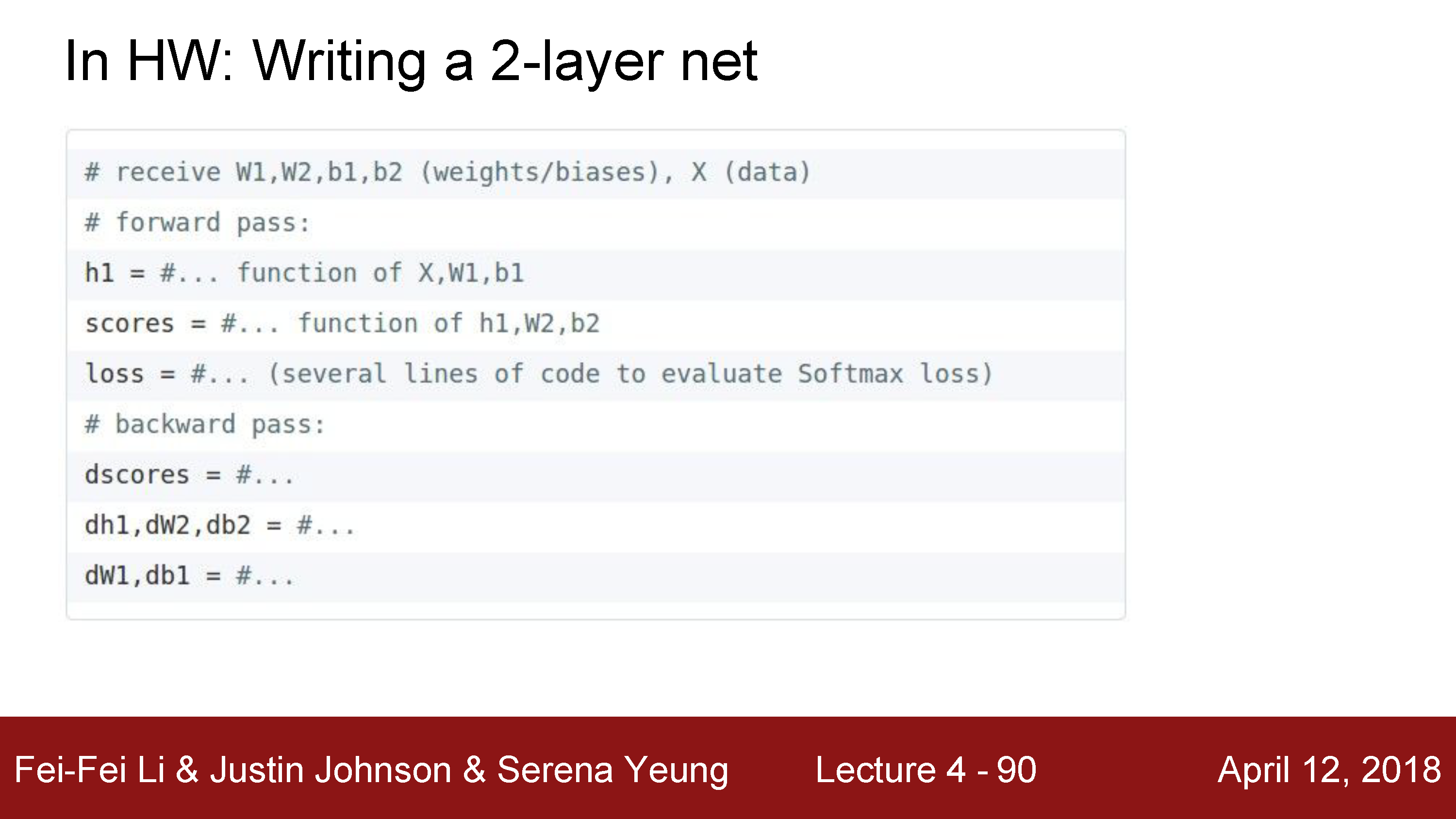 This is the backwards pass. We compute it with backpropagation
Big picture
A convolutional neural network can be thought of as a function from images to class scores
With millions of adjustable weights… 
… leading to a very non-linear mapping from images to features / class scores.
We will set these weights based on classification accuracy on training data…
… and hopefully our network will generalize to new images at test time
Questions?